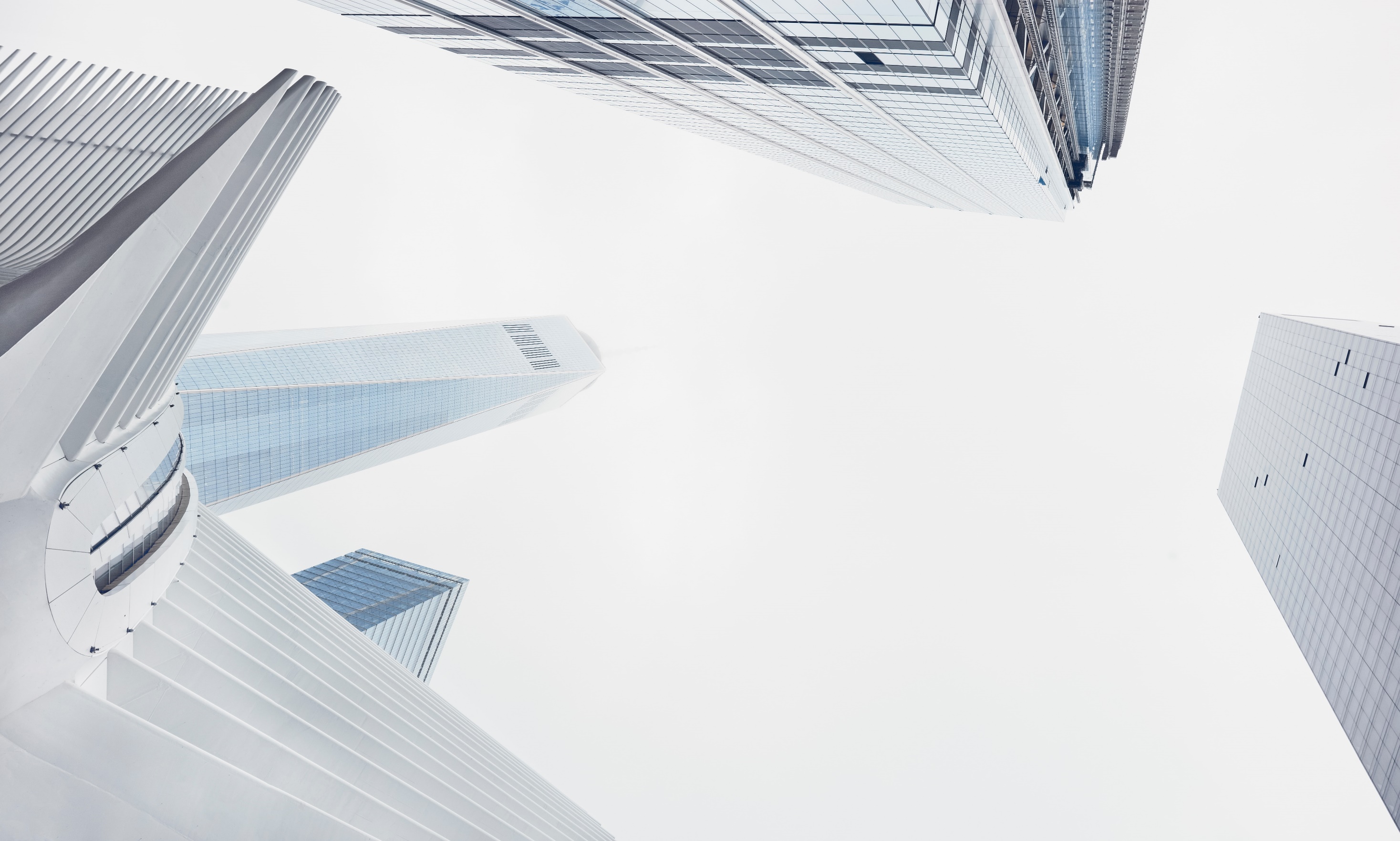 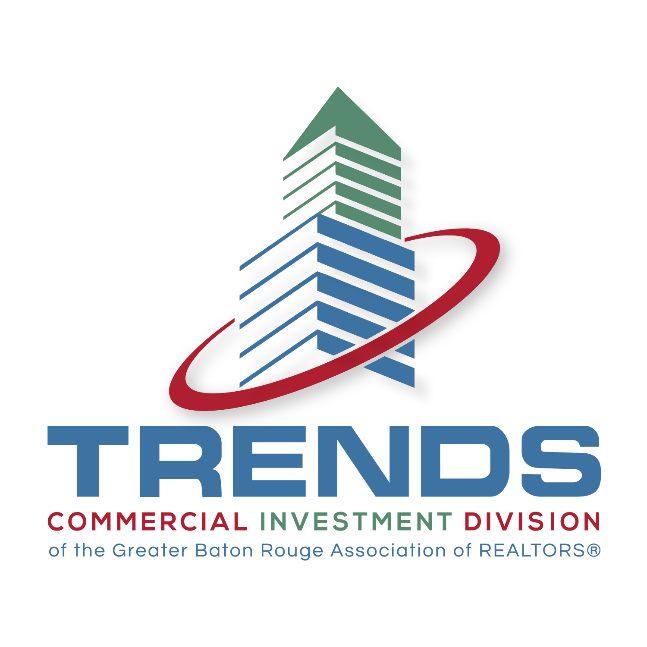 2022
BATON ROUGE
MULITFAMILY TRENDS
PRESENTED BY
Craig Davenport, MAI
Cook, Moore, Davenport & Associates
www.CookMoore.com
cdavenport@cookmoore.com
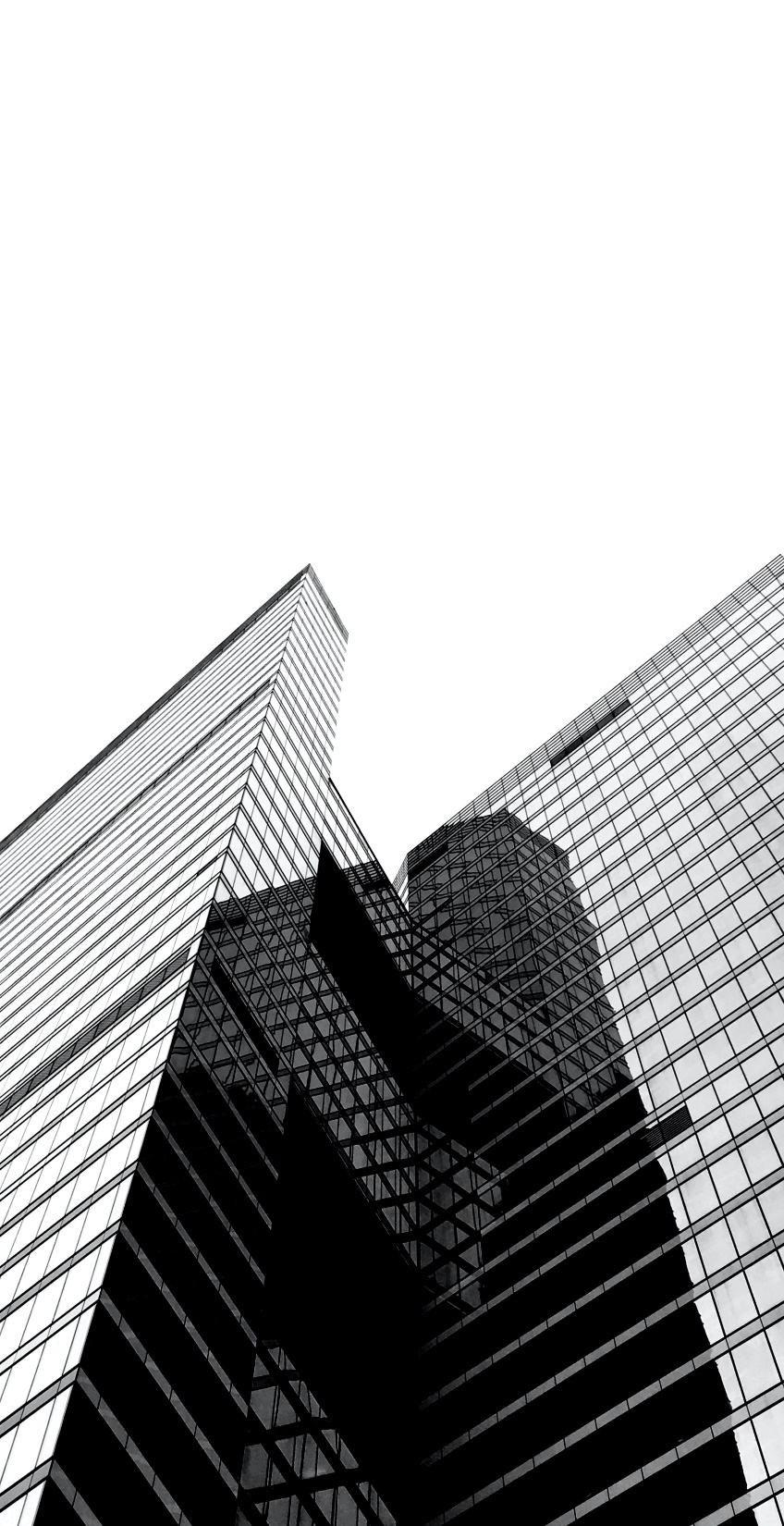 2018 - 2021
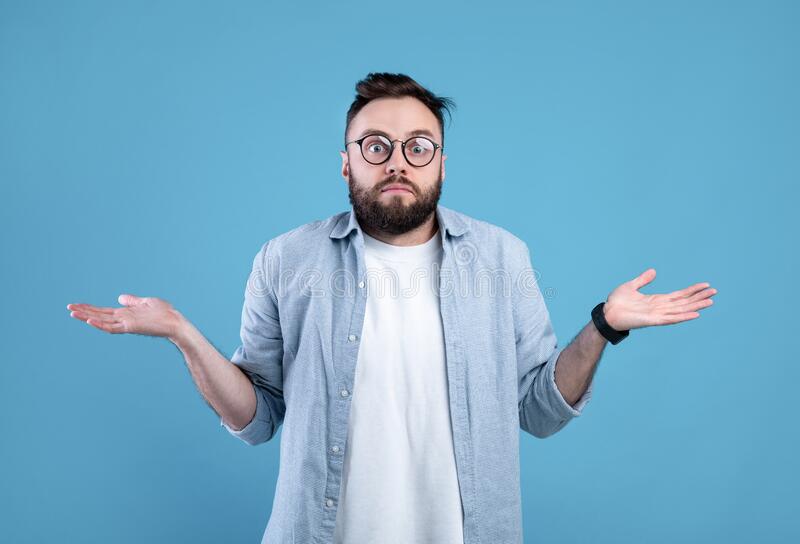 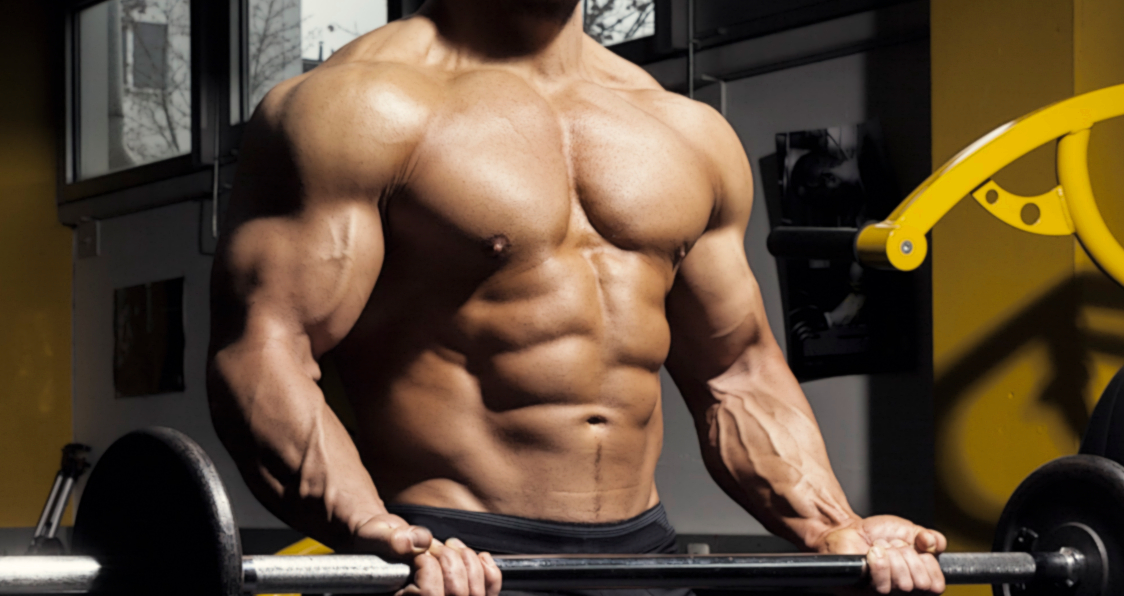 2021 - 2022
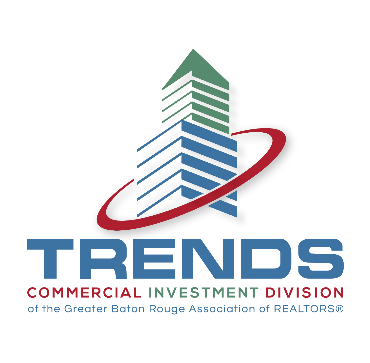 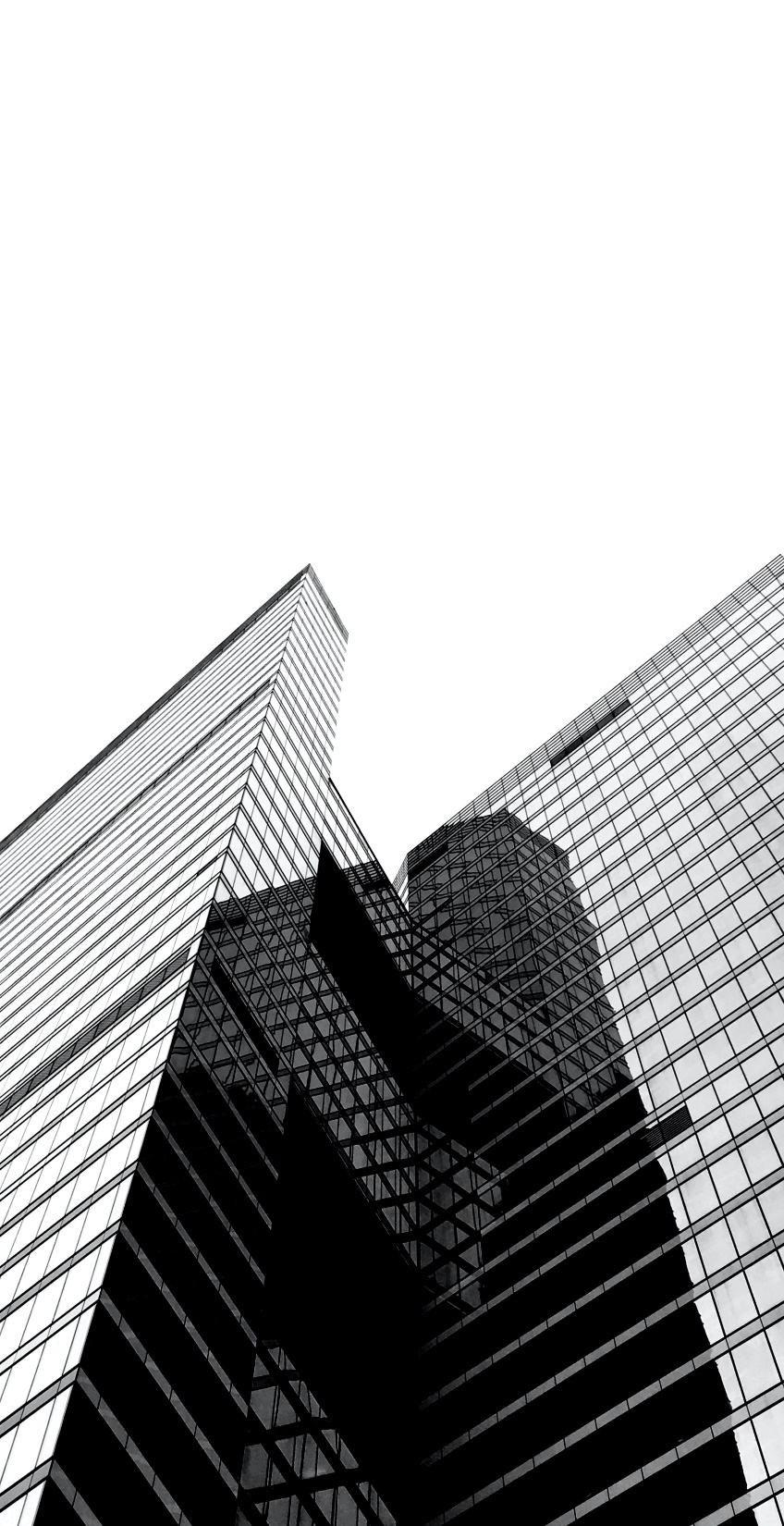 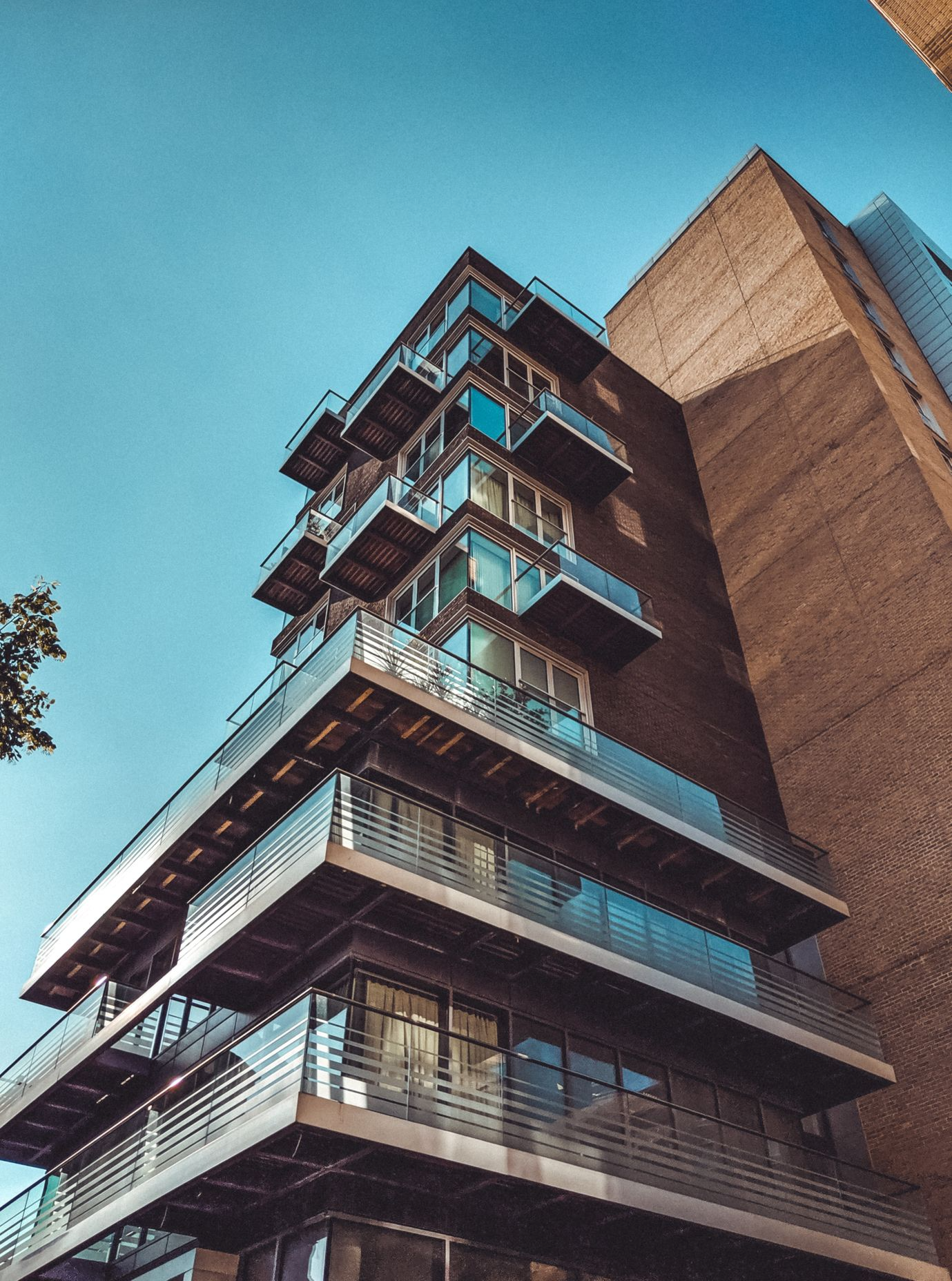 National ApartmentInfo
2021 – National Apartment Market
Record $335 billion in multifamily sales

Net absorption of units was up 238% over 2020 figures

Nationally, average rents rose 13.4%

Some markets reporting 25% to 30%          increase in rents over 2020
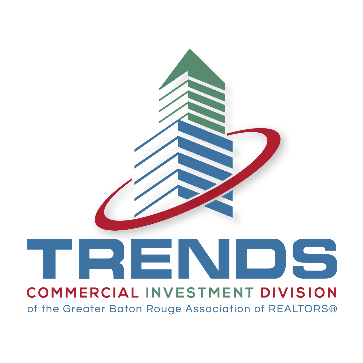 2022 Rental Survey
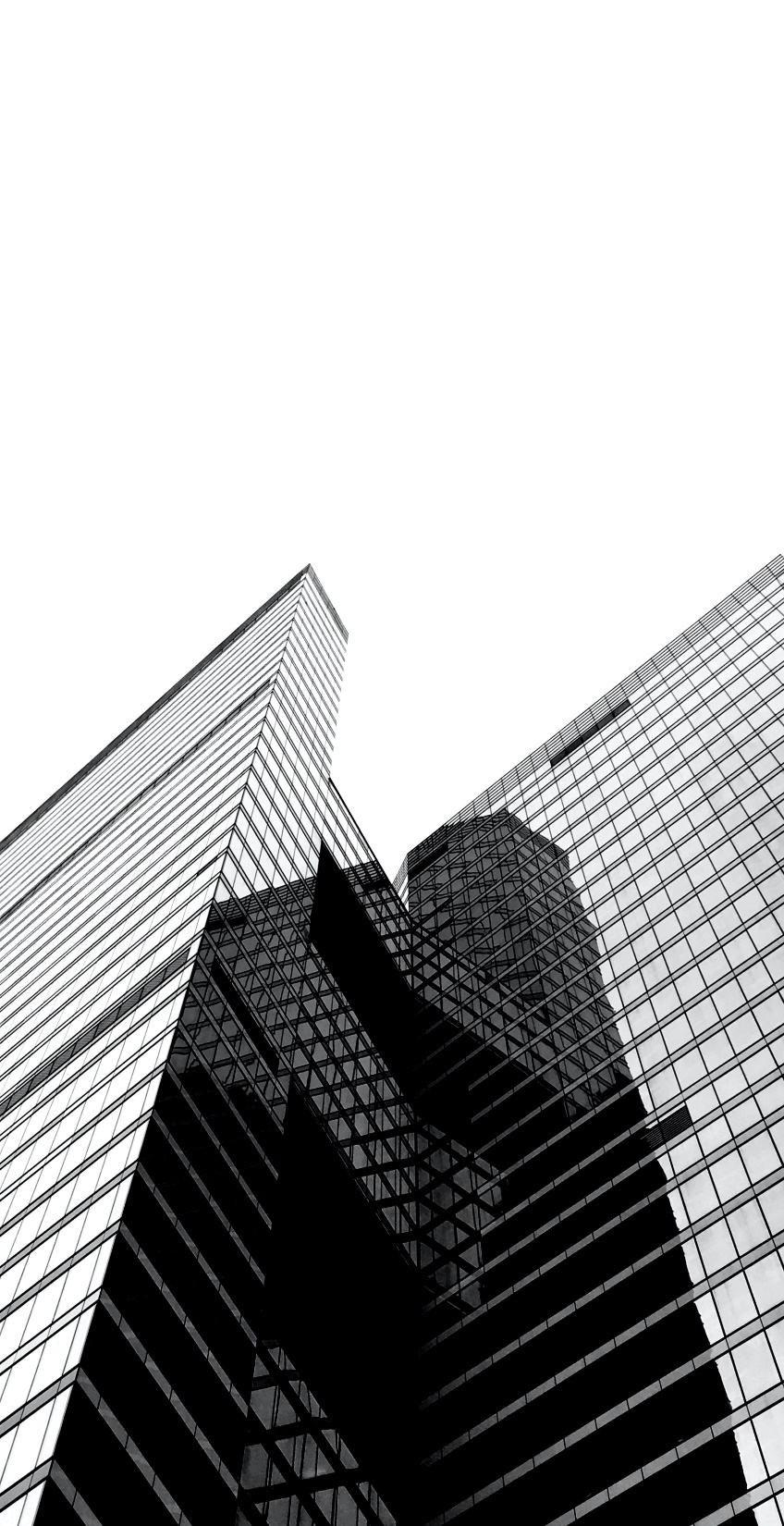 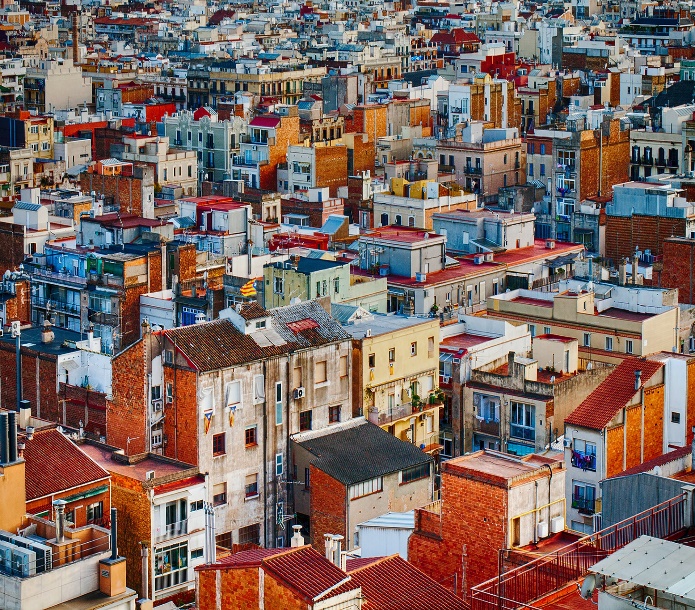 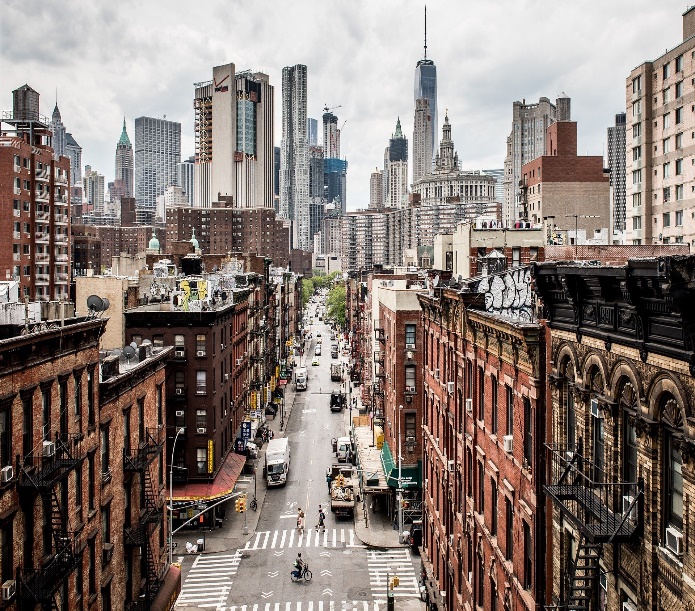 MATCHED SAMPLE
FULL DATA SET
250+ Complexes
39,037+ Units
225+ Complexes
34,449+ Units
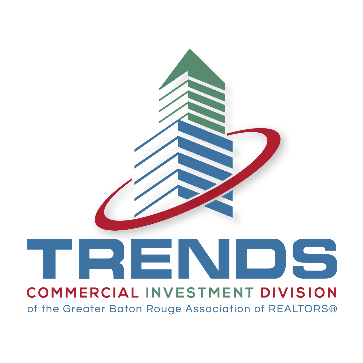 AVERAGE RENT PER SQUARE FOOT - OVERALL MARKET
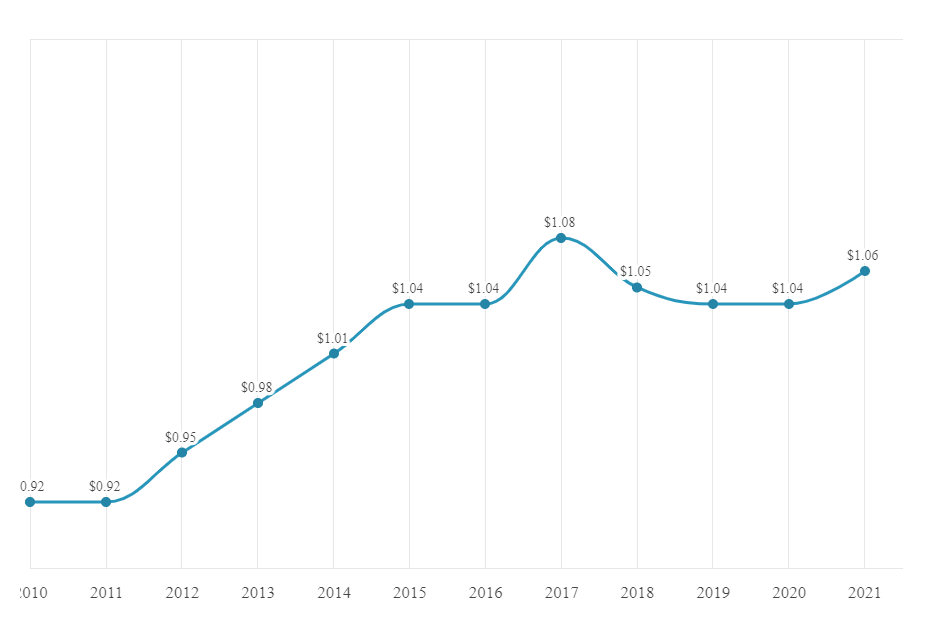 4% INCREASE
10%
AFTER 2016 FLOOD
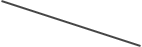 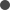 INCREASE AFTER KATRINA
4%
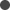 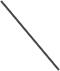 KATRINA
HANGOVER
INCREASE AFTER 2016 FLOOD
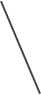 1% - 3%
ANNUAL GROWTH
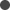 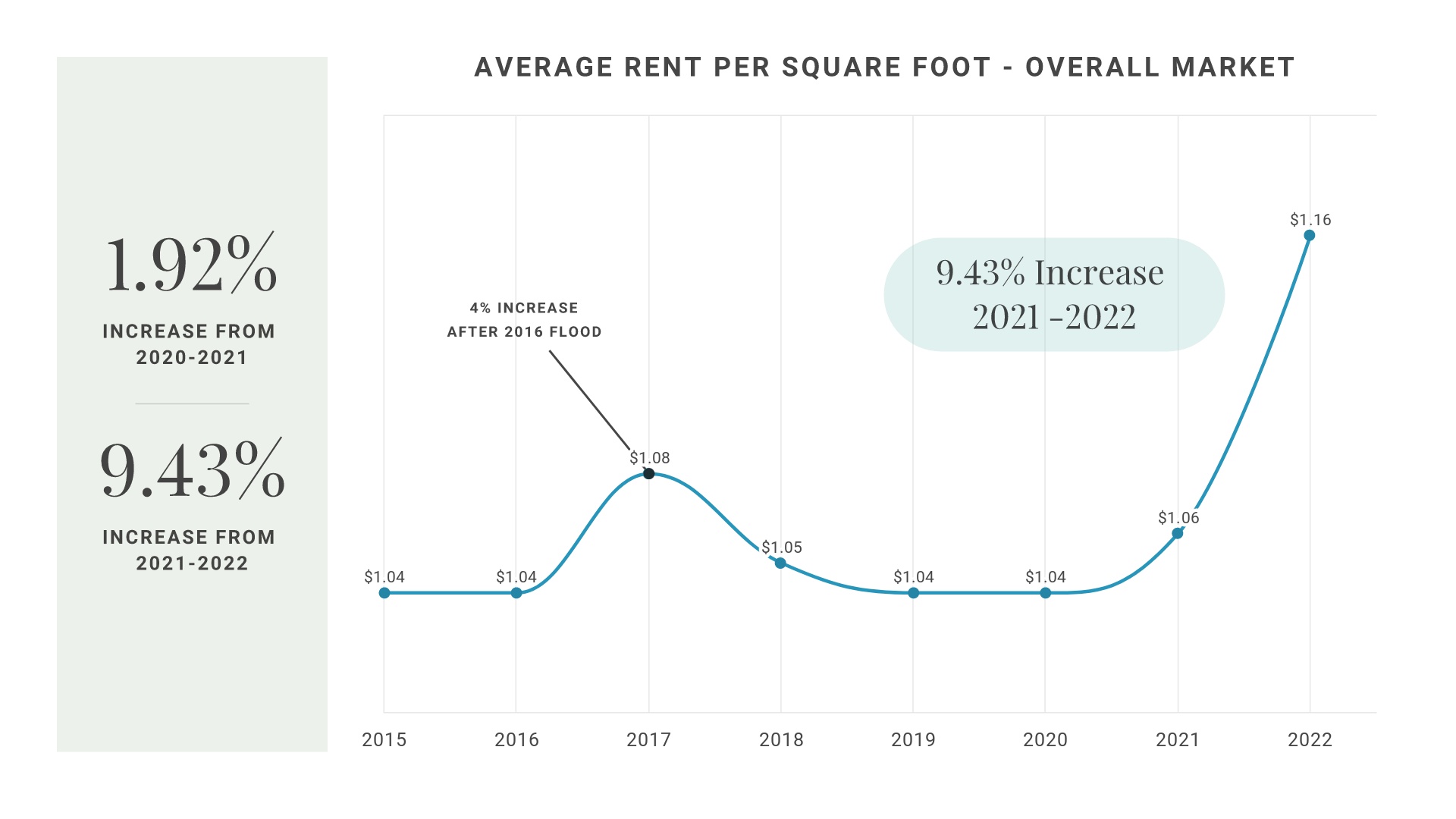 OCCUPIED
VACANT
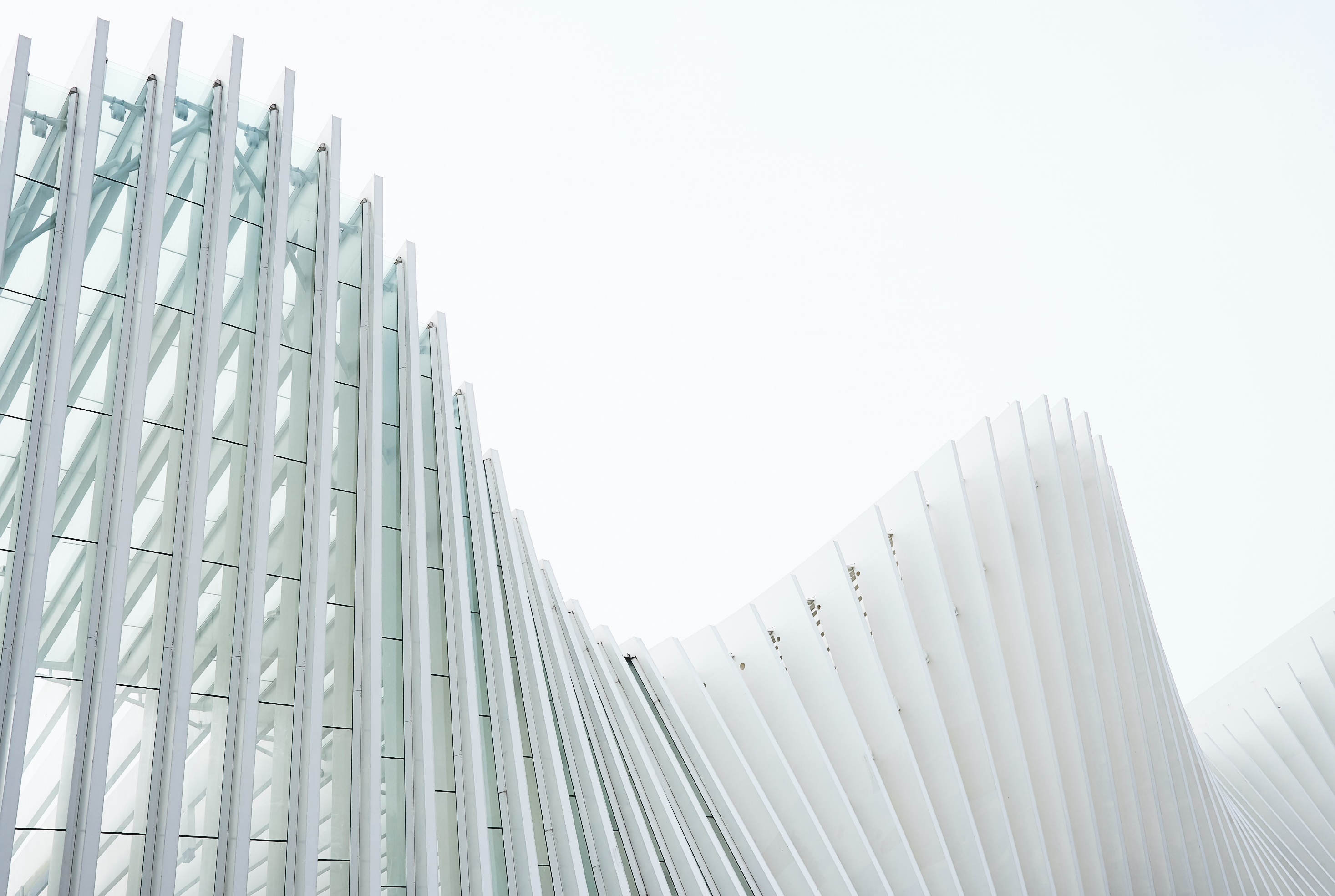 HISTORICAL VACANCY RATES
       (Matched Sample)
4.92% Vacancy Rate 
in 2022
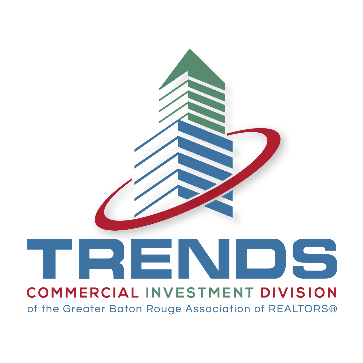 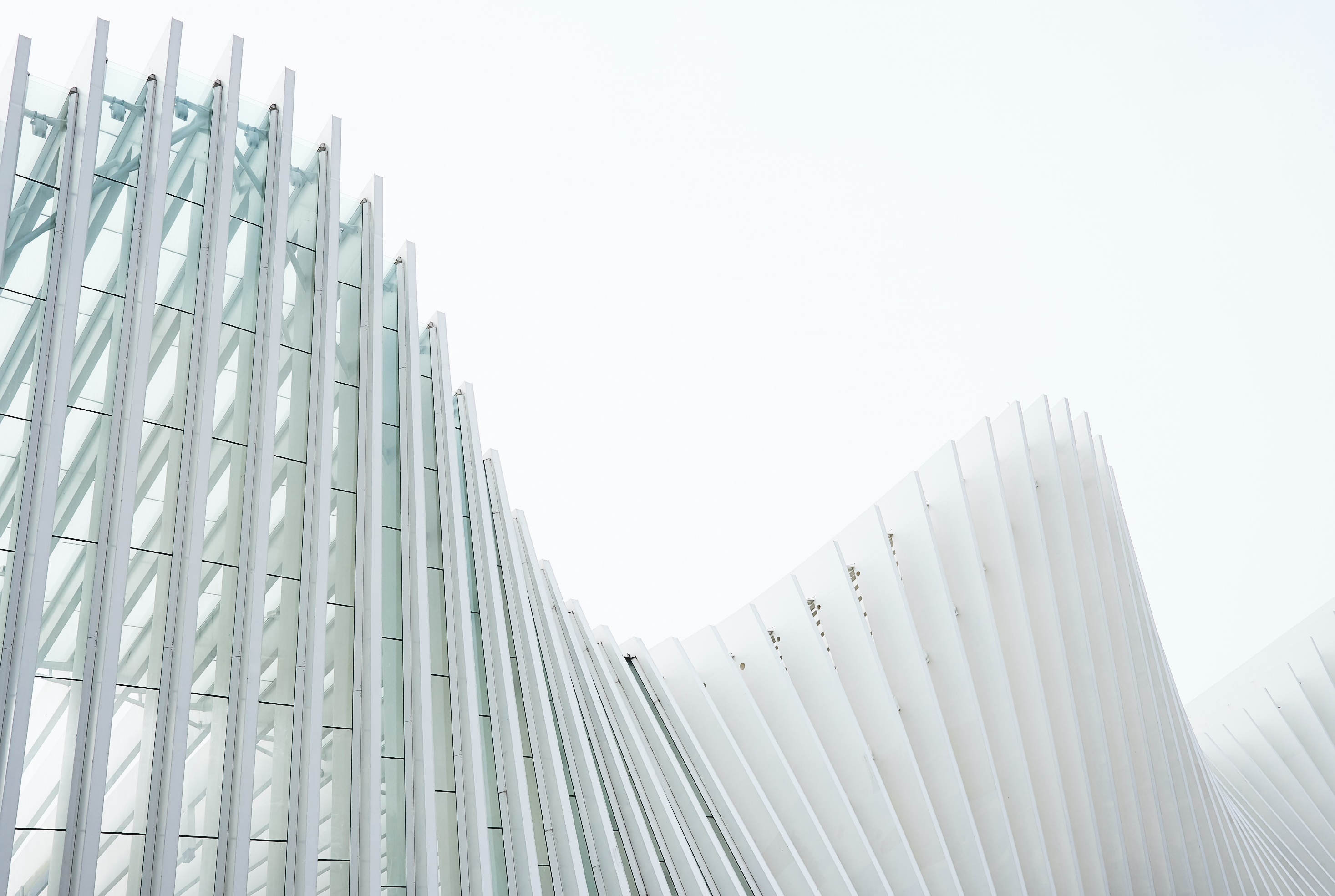 SUBMARKET ANALYSIS
   (Matched Sample)
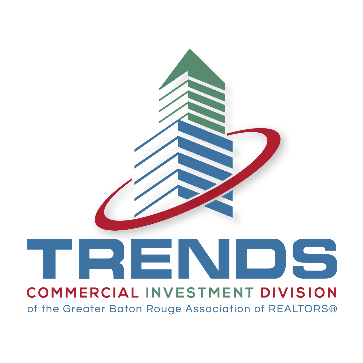 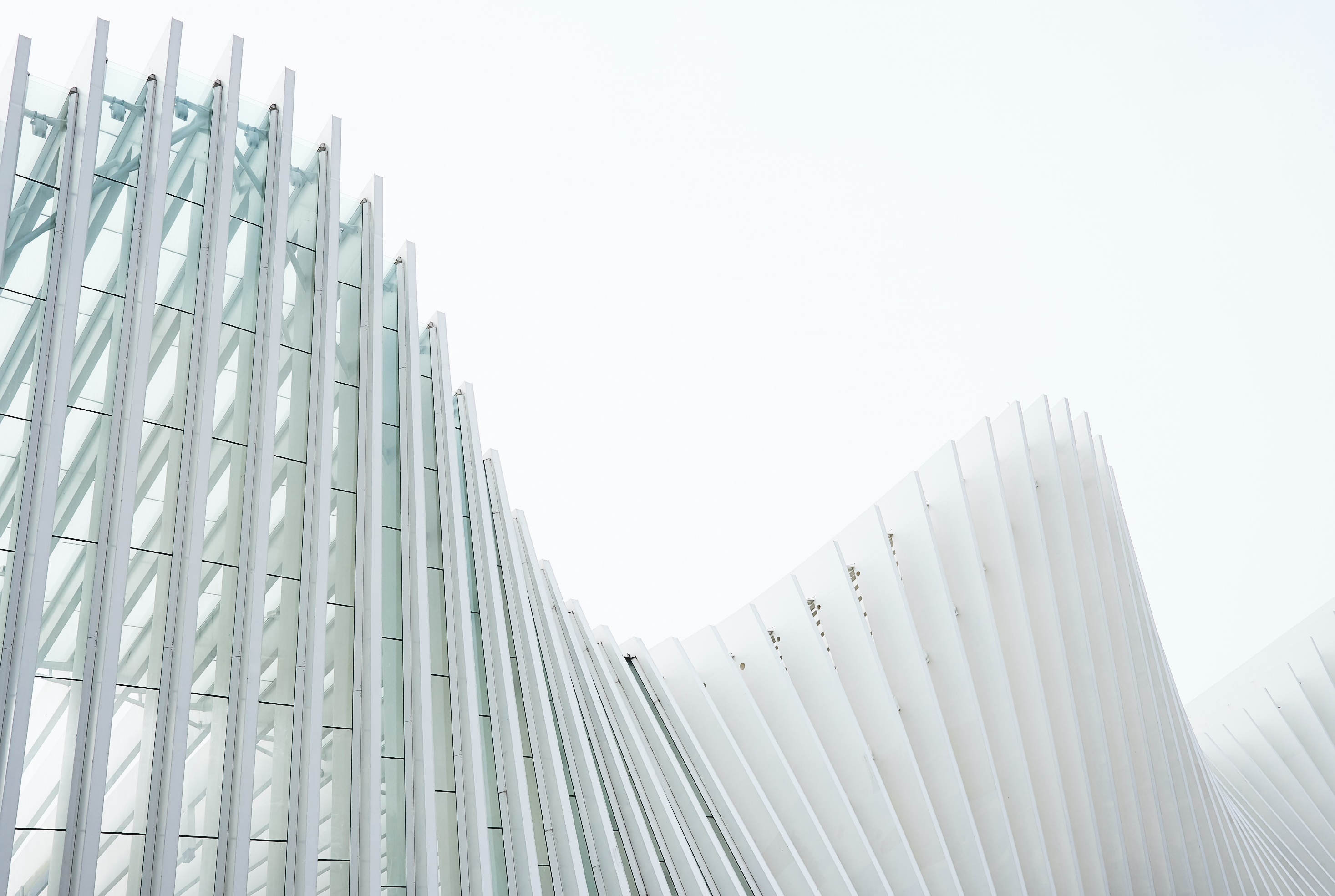 SUBMARKET ANALYSIS
   (Matched Sample)
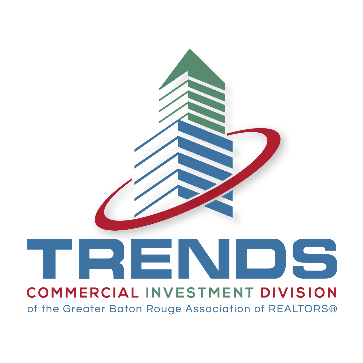 LSU Market Has Finally Stabilized
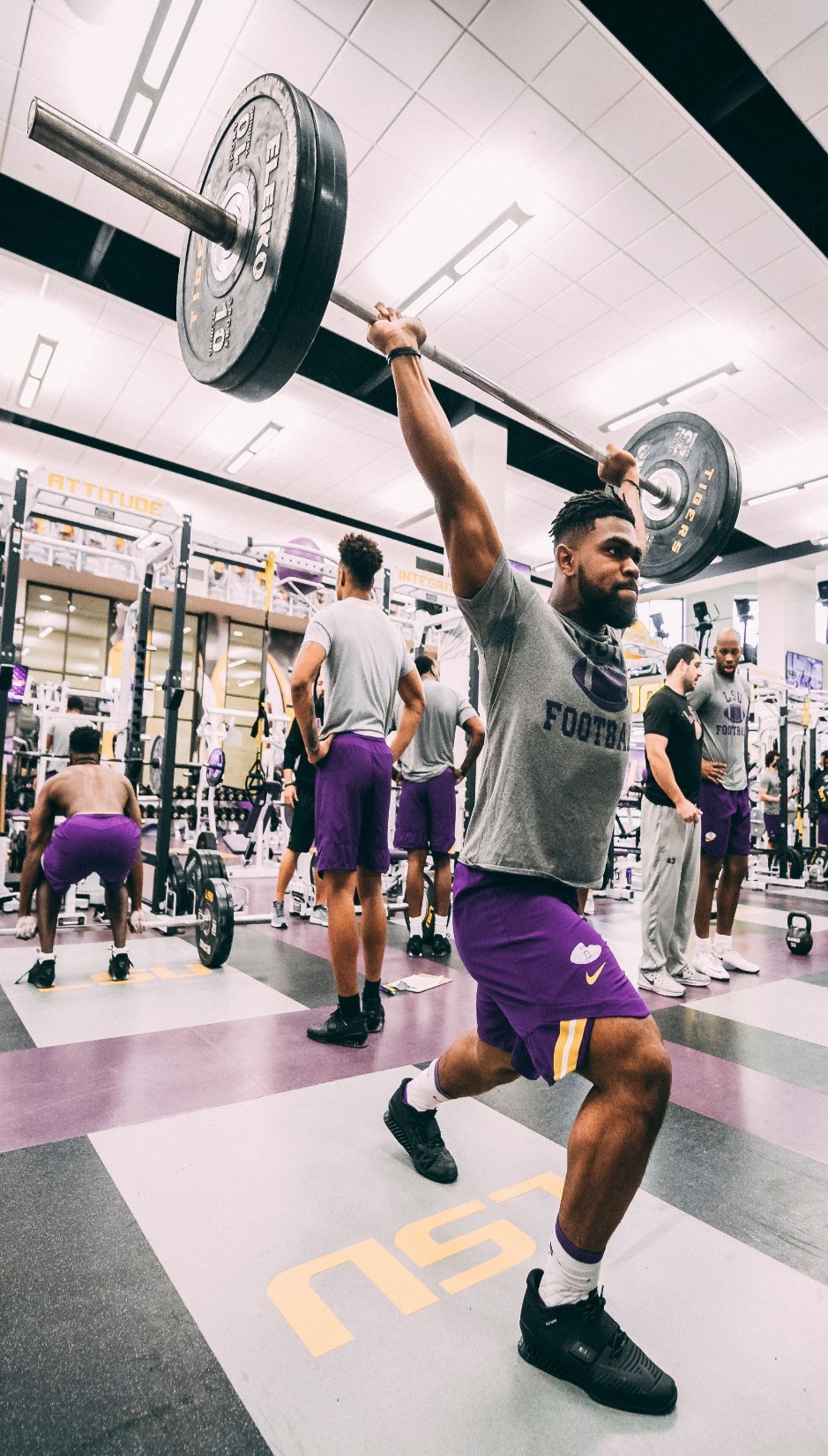 LSU STUDENT APARTMENT MARKET
FALL 2021 ENROLLMENT
FALL 2020 ENROLLMENT
FALL 2019 ENROLLMENT
30,634
32,390
33,519
On-Campus Enrollment
All-Time High Enrollment

2021 Largest Class in LSU History

LSU Students Back On Campus

Limited On-Campus Housing
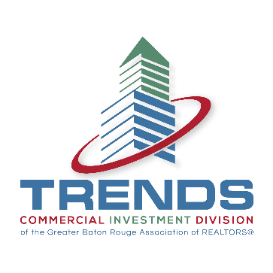 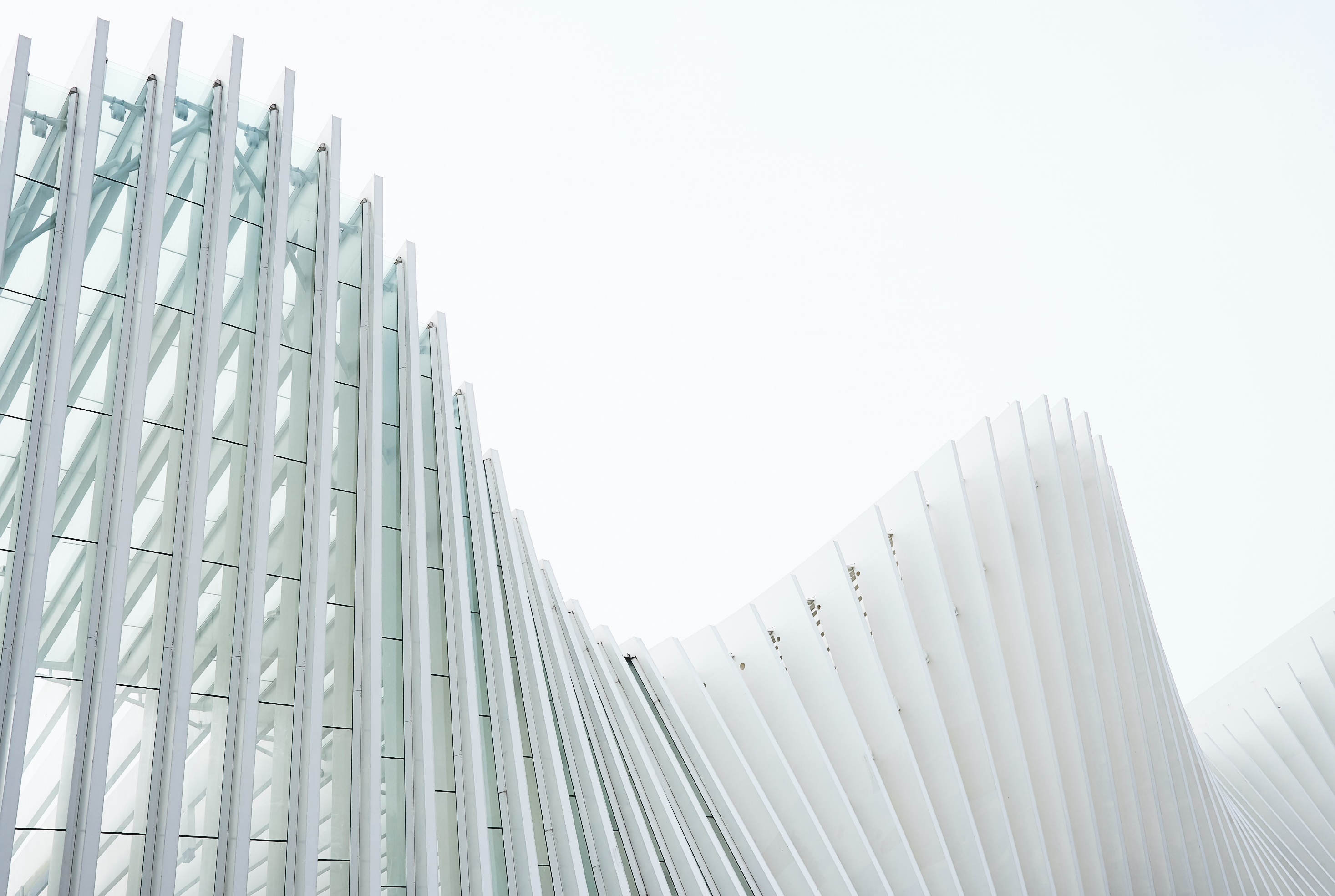 CONSTRUCTION CLASS ANALYSIS
     (Matched Sample)
Average Class A Rent is $1,506/month

Average Class B Rent is $1,105/month

Average Class C/D Rent is $832/month
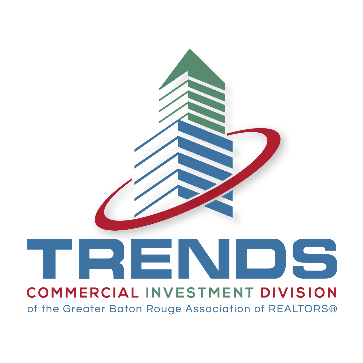 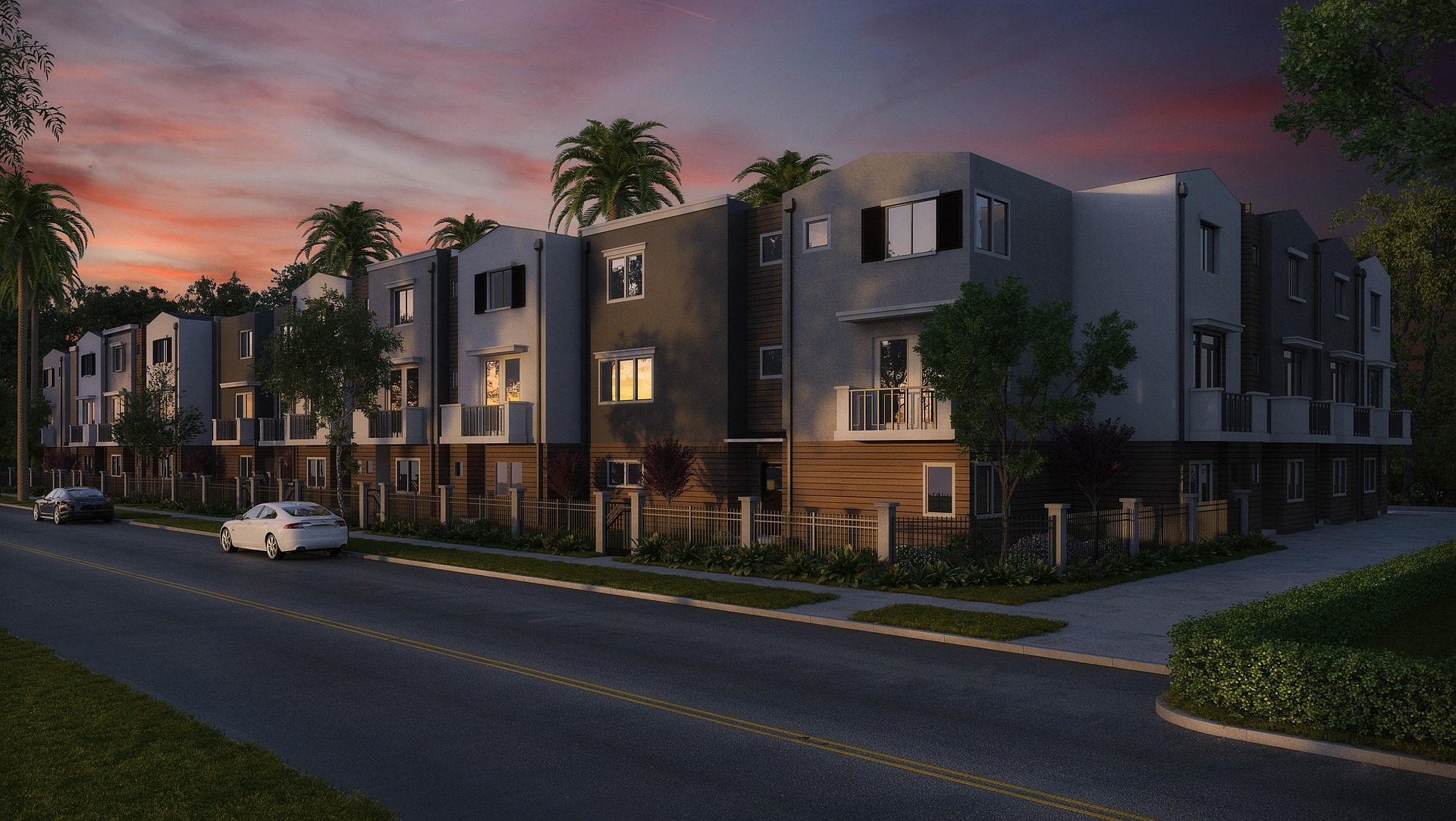 APARTMENT SALES FOR 2021
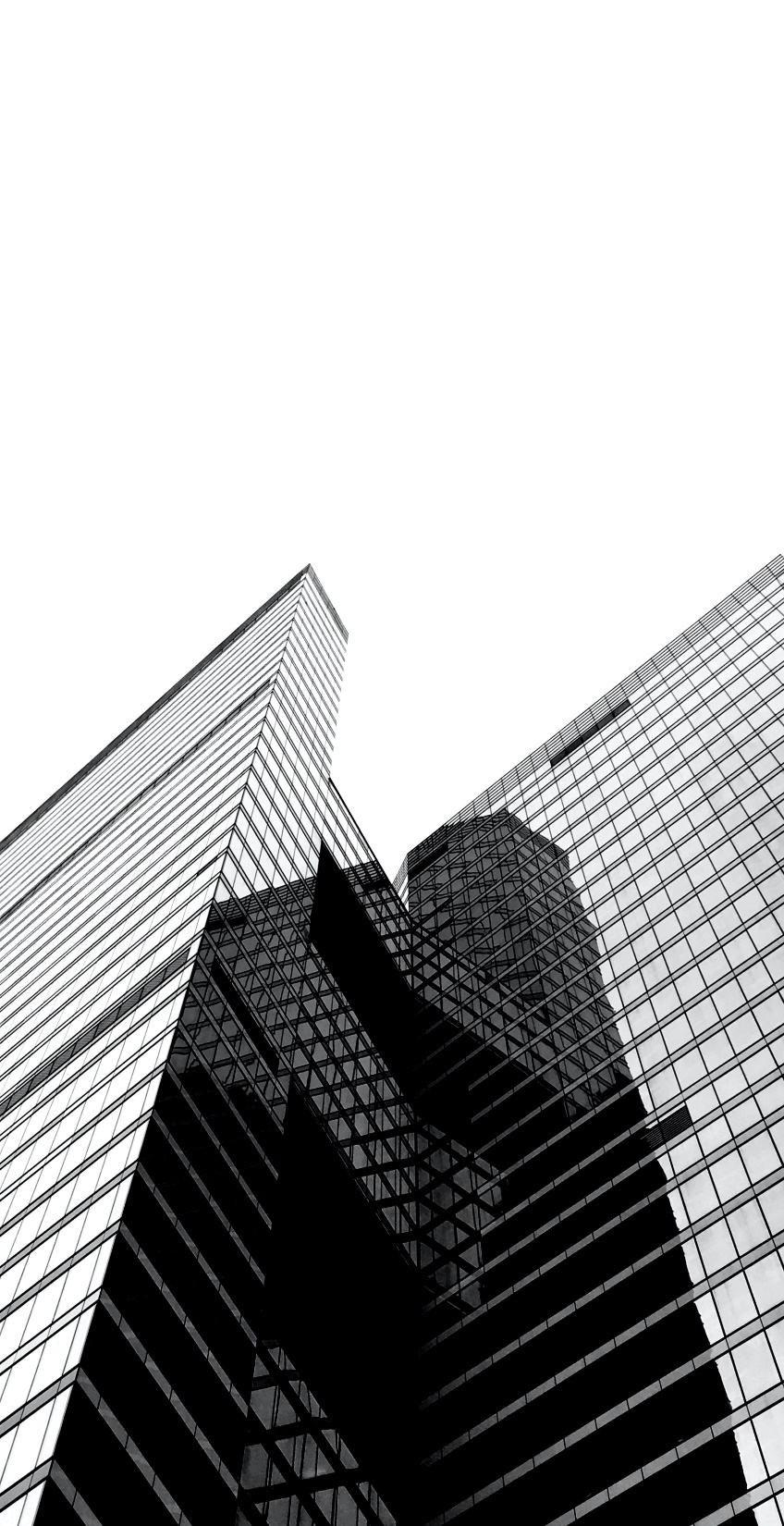 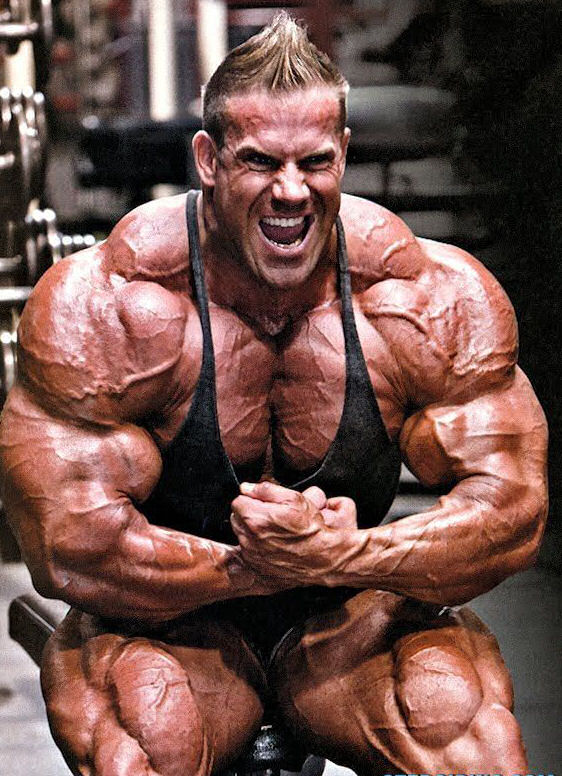 2021 – State and Regional
Prior to 2021, there were a total of 2 non-student apartment complexes (25+ units) in Louisiana that had sold for more than $190,000/unit (1 in Baton Rouge and 1 in New Orleans)
In 2021, there were a total of 8 complexes in Louisiana that sold for more than $190,000/unit

In the Baton Rouge area, 12 complexes sold for more than $24,000,000 each

9 out of the top 10 largest commercial sales this year in Baton Rouge were apartment complexes
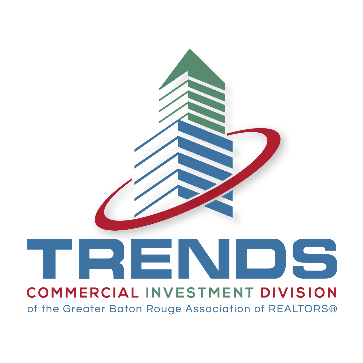 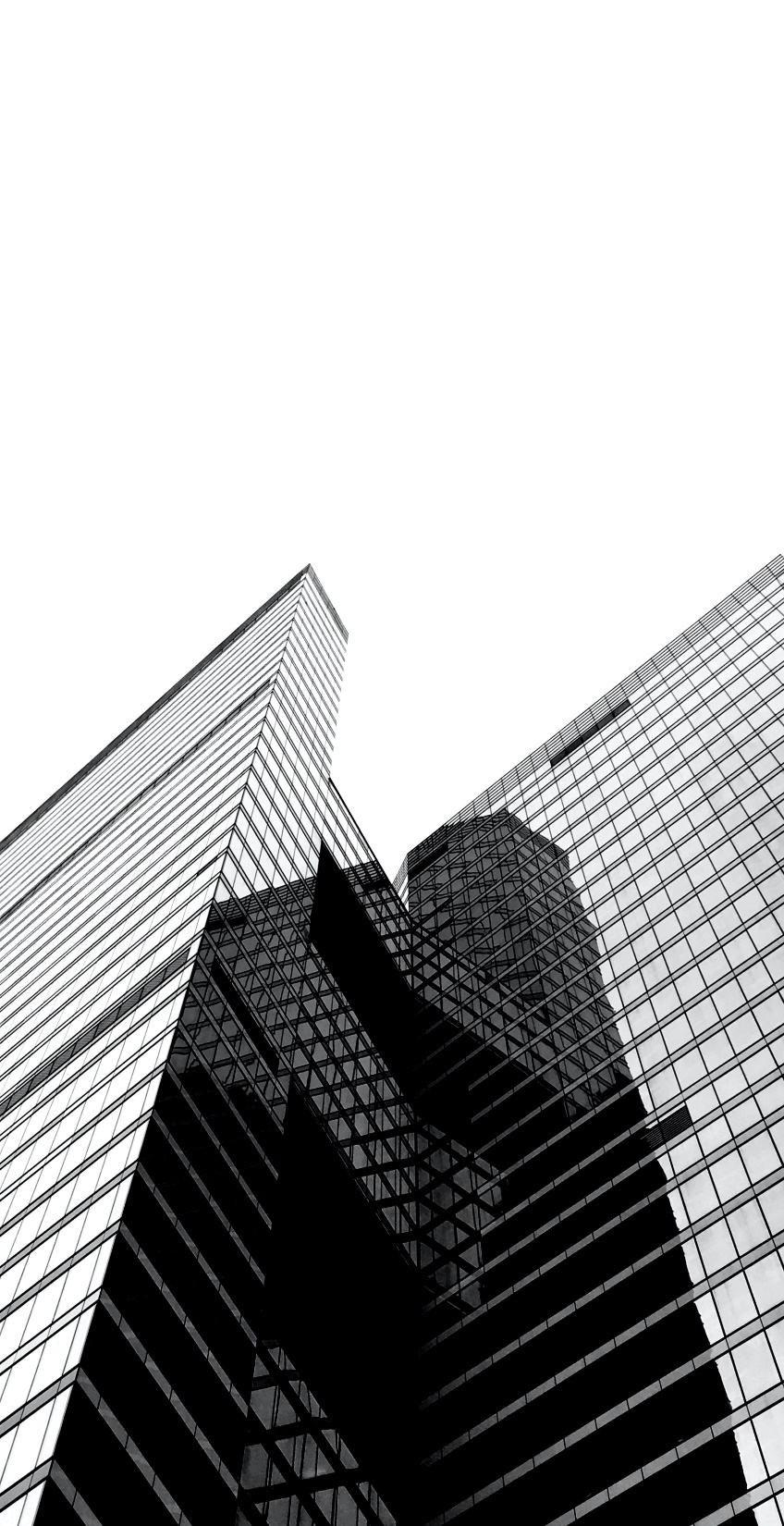 APARTMENT SALES VOLUME
(25+ UNIT COMPLEXES)
TOTAL SALES VOLUME 2017-2020113 Complexes$1,027,819,950 
in Total Sales
OCCUPIED
VACANT
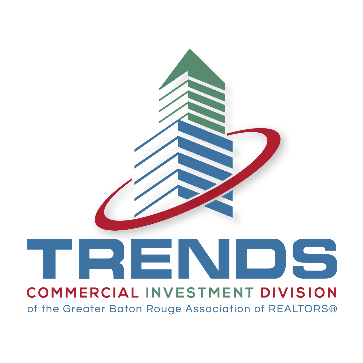 EVERGREEN AT COURSEY
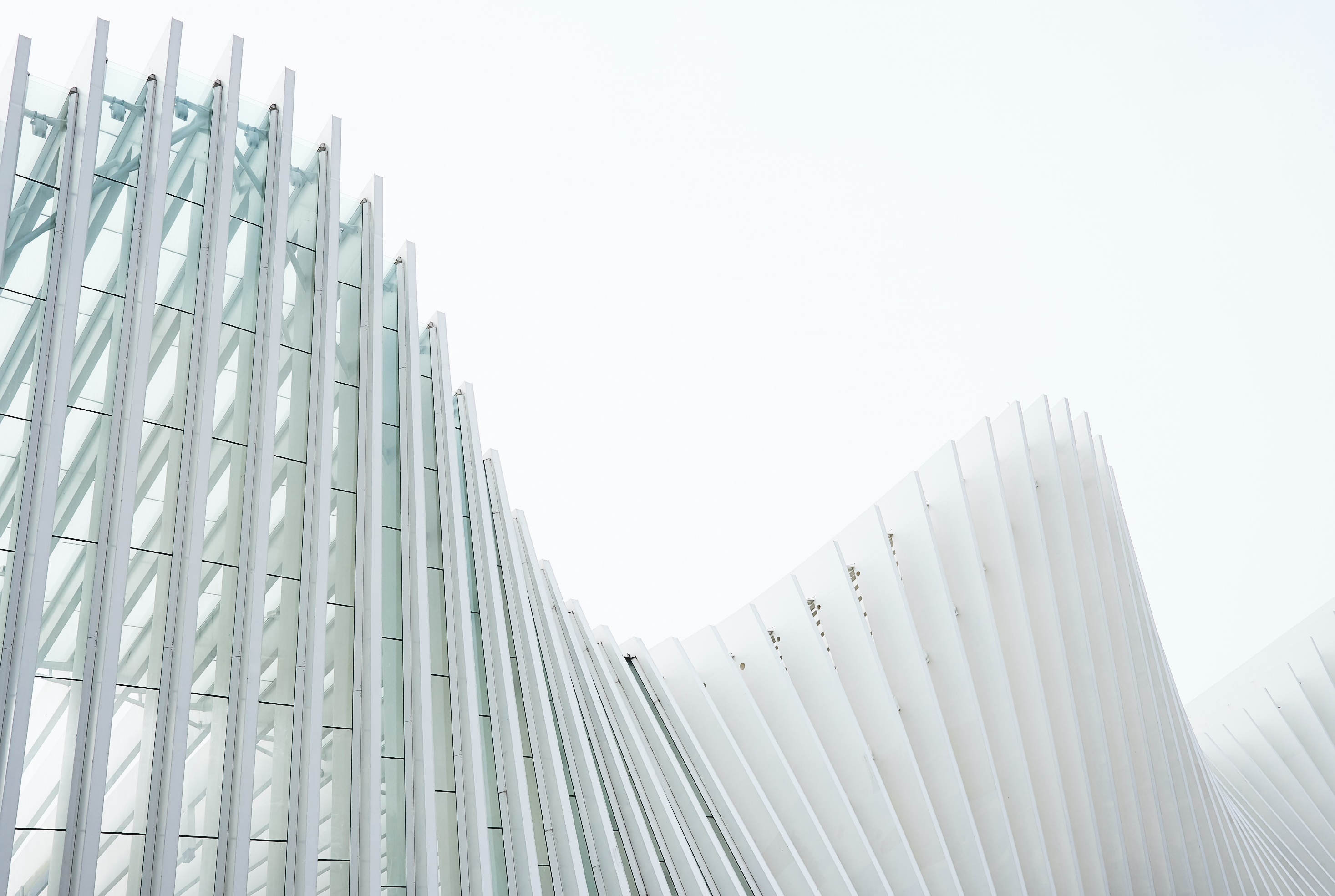 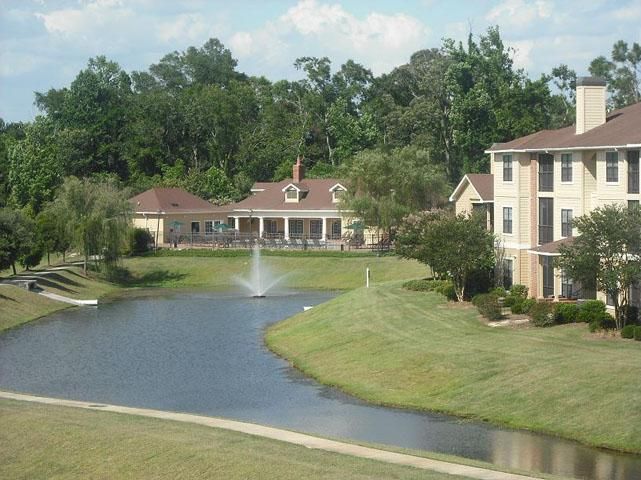 13675 COURSEY BLVD
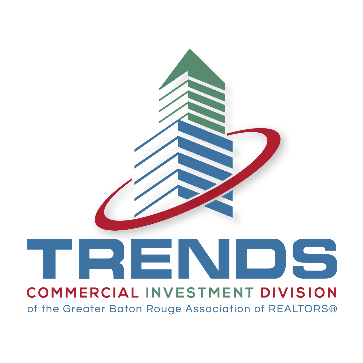 MANSIONS IN THE PARK
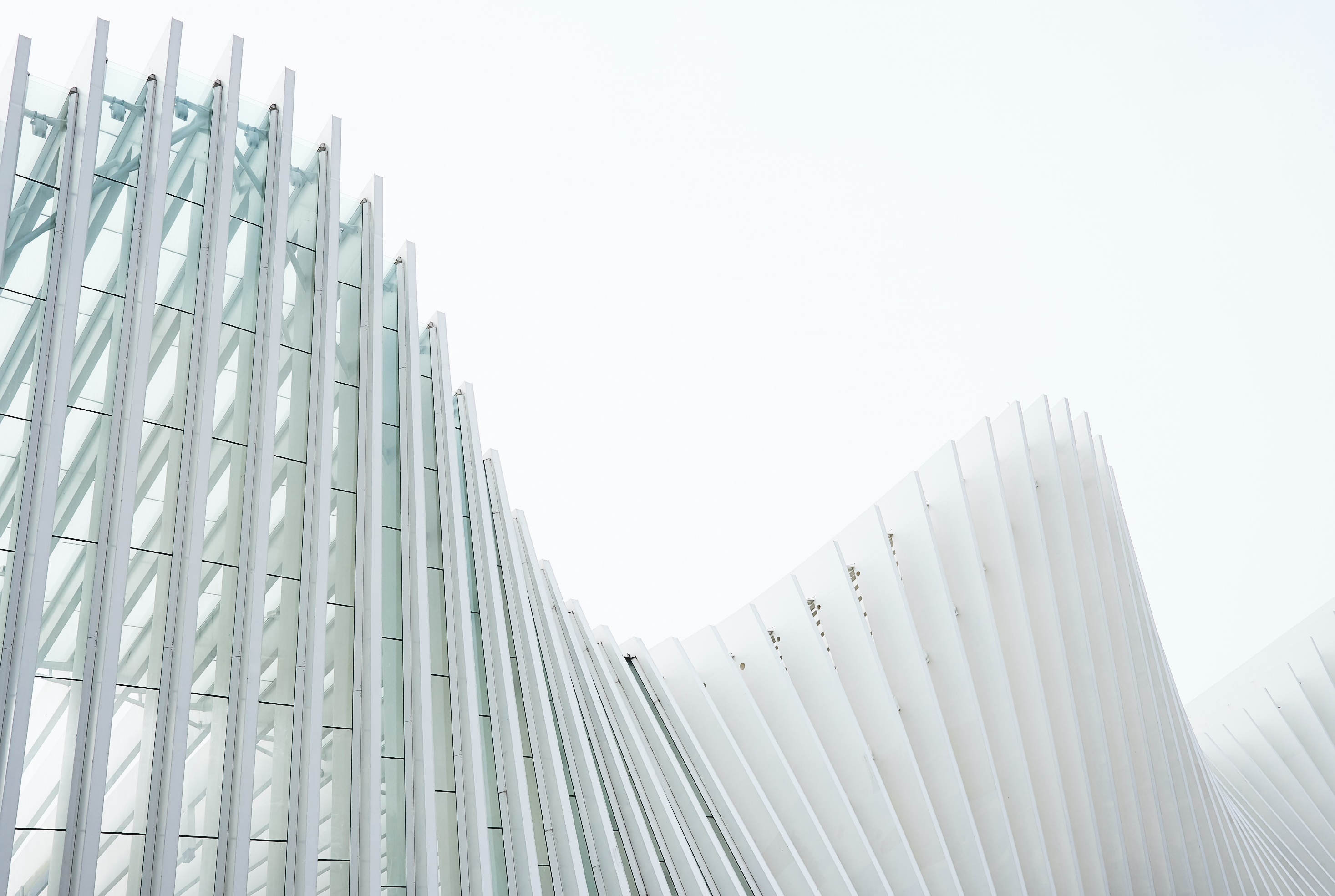 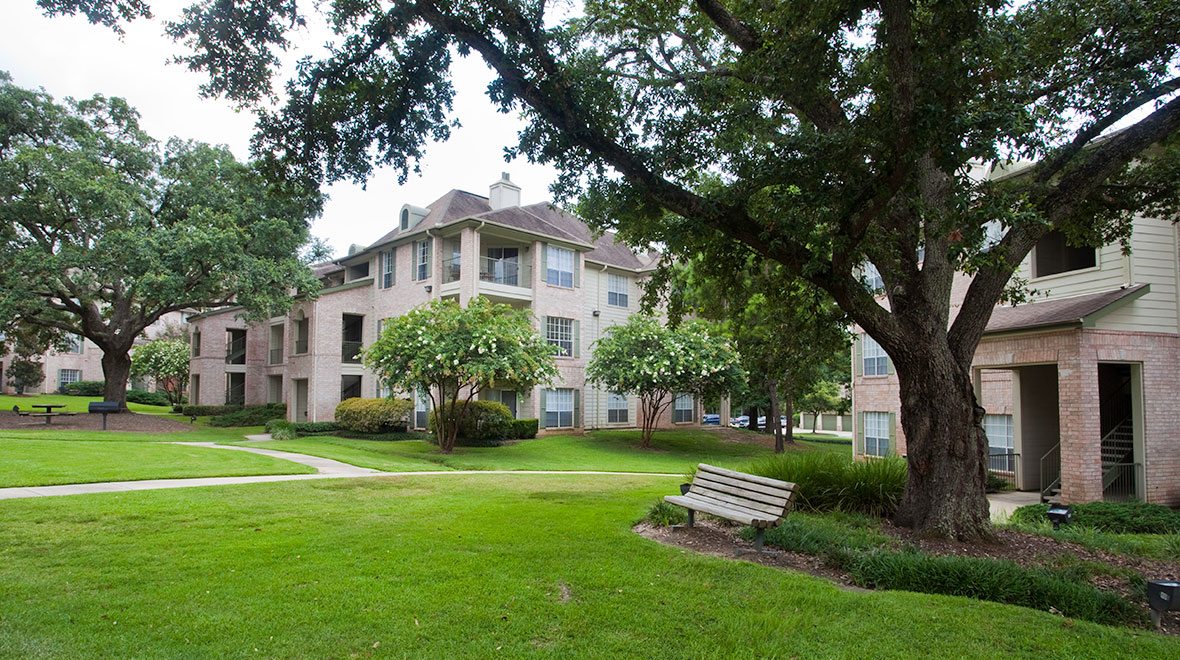 7250 PERKINS ROAD
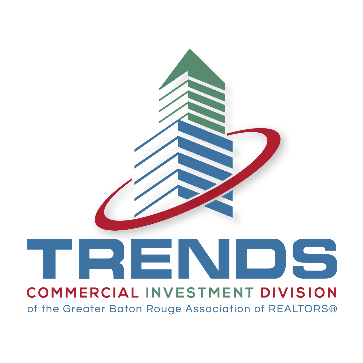 SWEETWATER APARTMENTS
3476 Sweetwater Blvd
Addis, LA
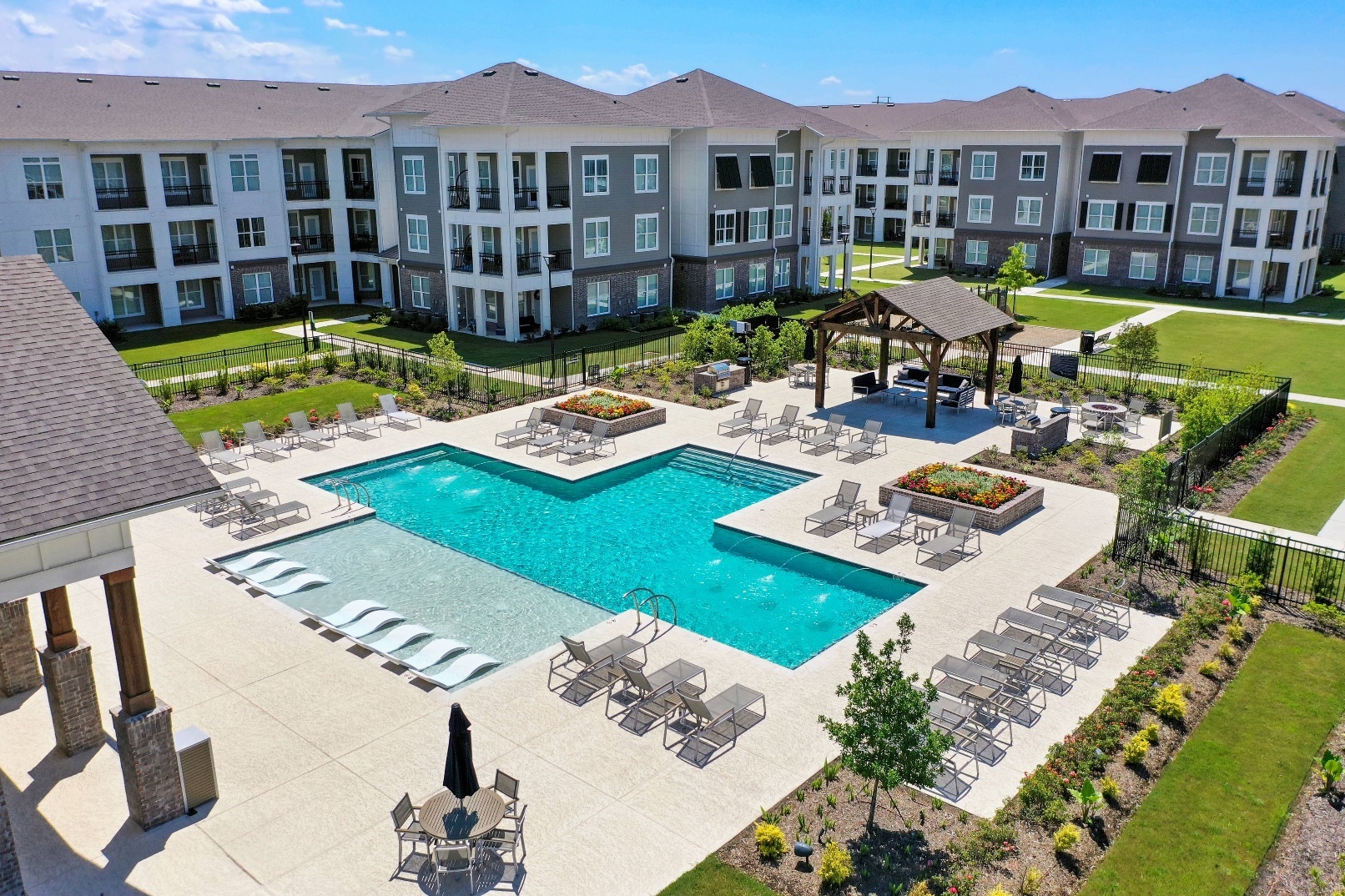 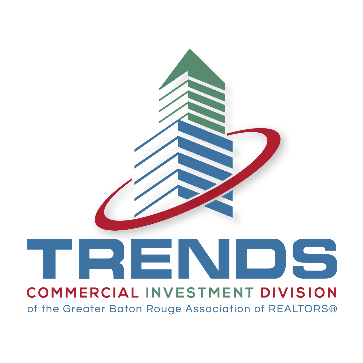 TAPESTRY LONG FARM
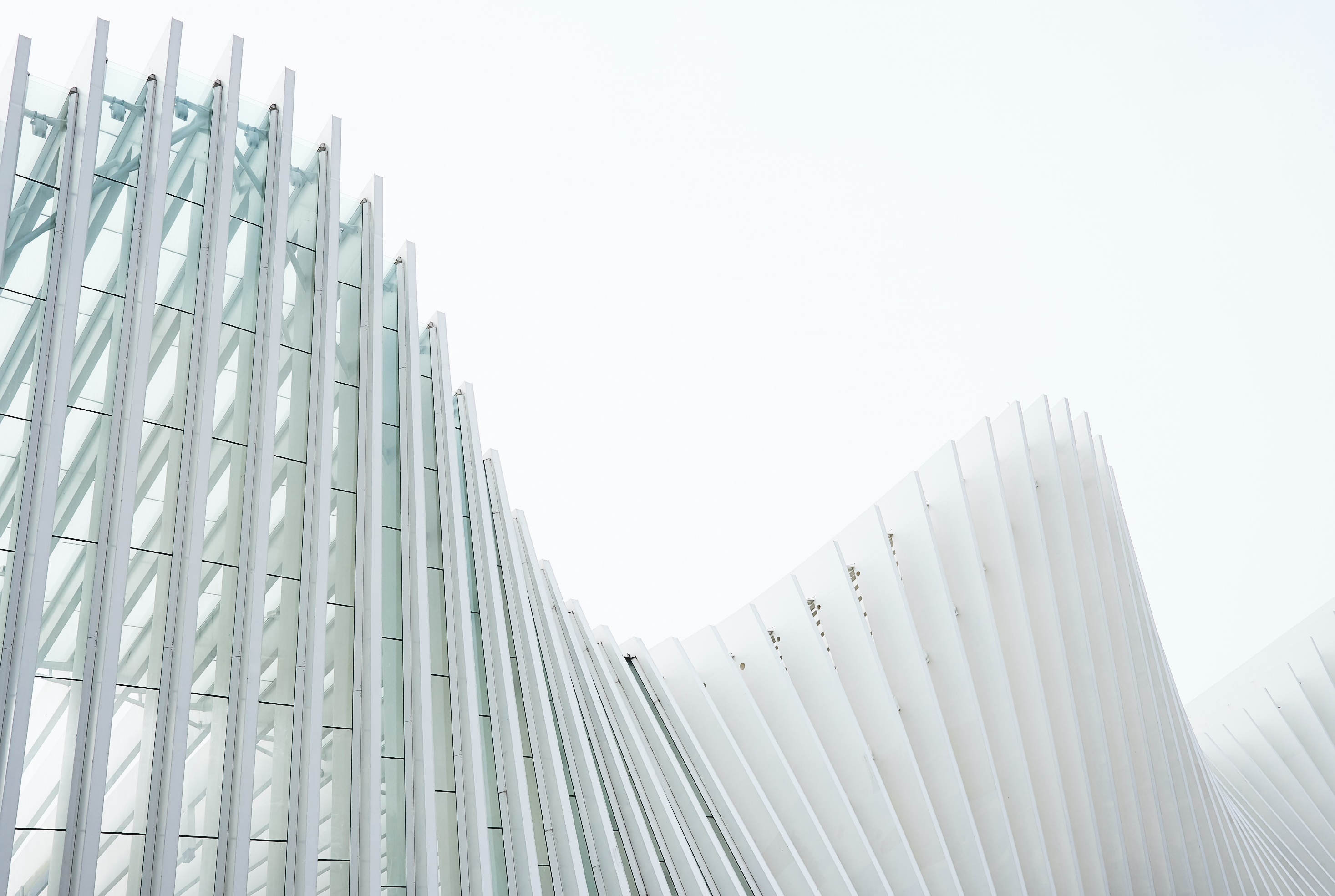 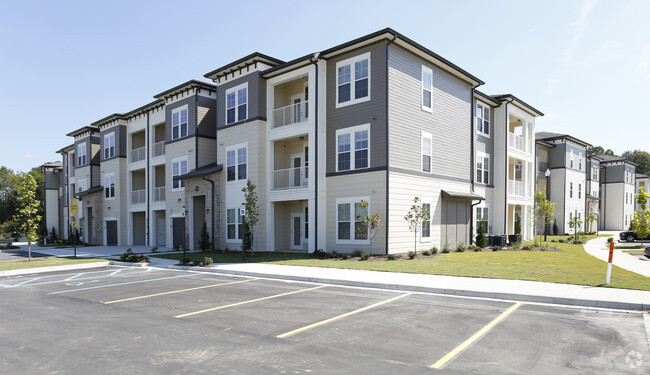 16333 COLUMNS WAY
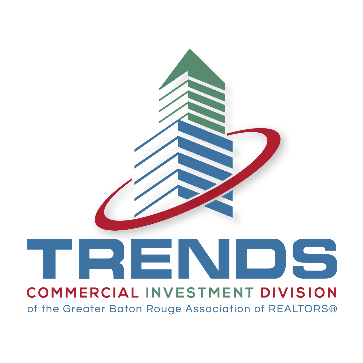 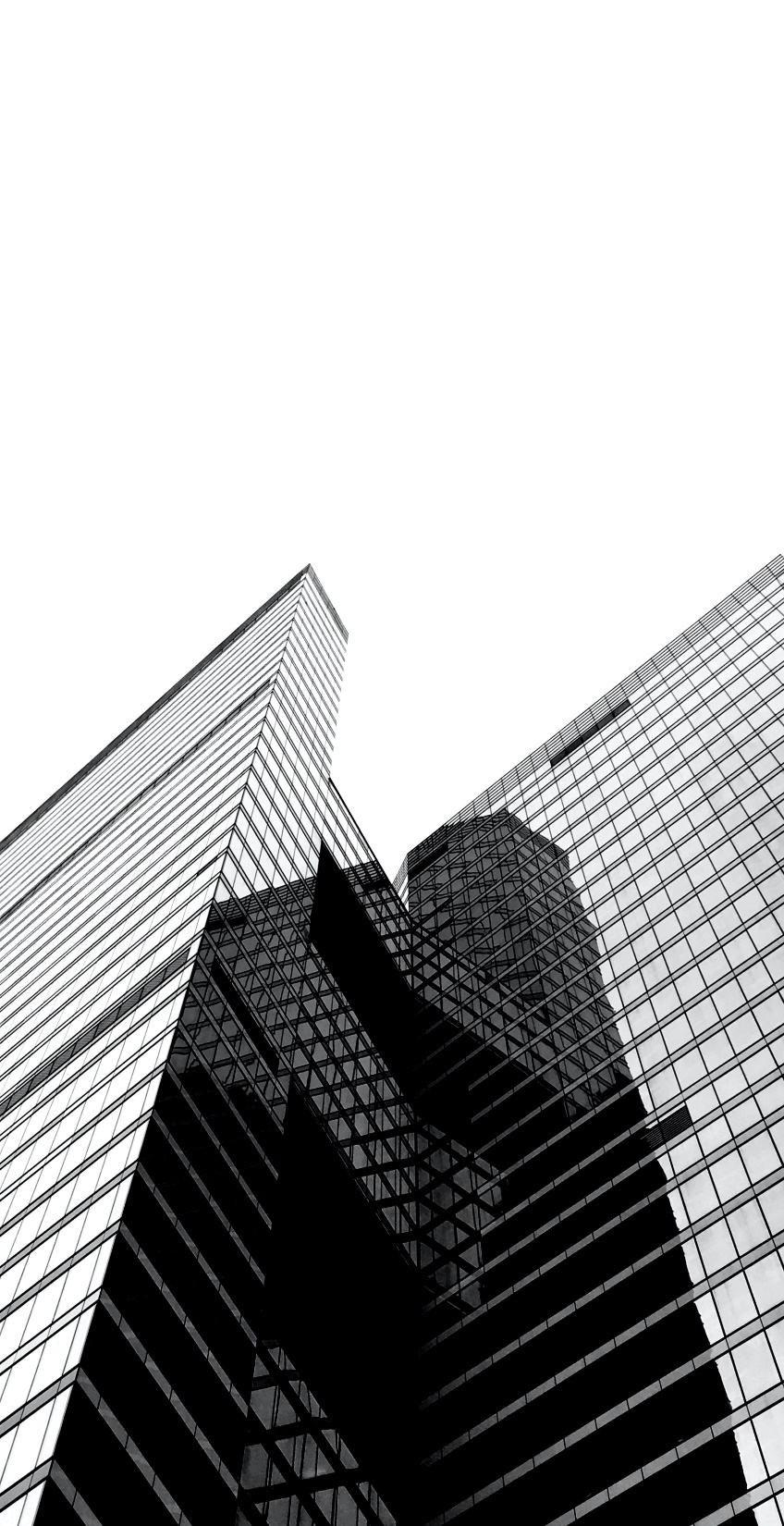 OTHER SELECT PROPERTY SALES 2021
OCCUPIED
VACANT
Prices per Unit are Increasing and Cap Rates are Decreasing
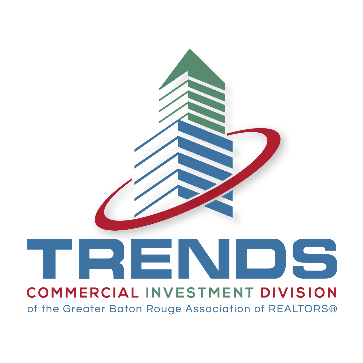 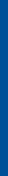 Baton Rouge and Overall Market
Other Factors in the Multifamily Sales Market
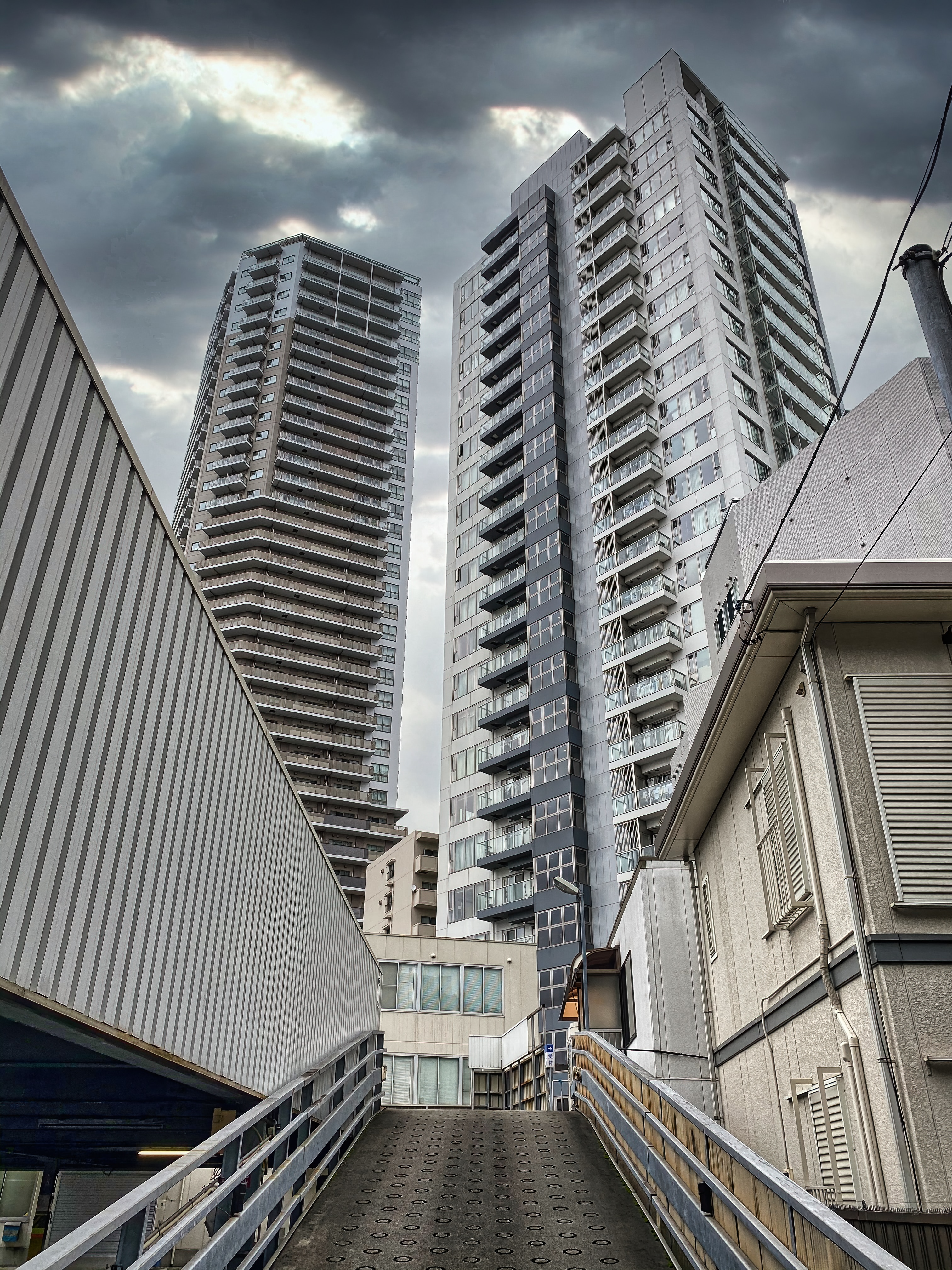 OUT OF STATE INVESTORS
CAP RATES
Cap Rates have been decreasing
     Class A – 4.25% - 4.75%
     Class B – 5.00% - 5.50%
     Class C/D – 5.75% - 7.0%
Have been, and still are, showing a lot of interest in our apartment market
PENDING TRANSACTIONS
INTEREST RATES
10 Year Treasury Rates have increased by 100 bps over the past year (200bps over the past 2 years), and are expected to continue Increasing thru 2022
Several big apartment sales still looming
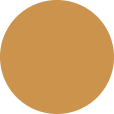 2021 ---
2022
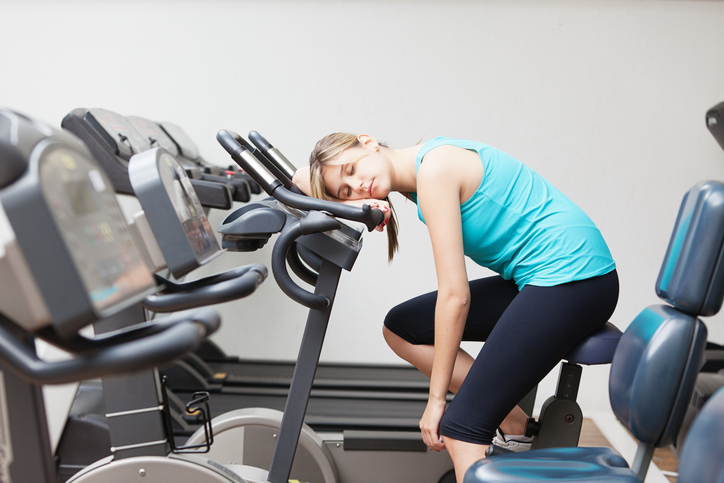 COMPLETED 
COMPLEXES 2021
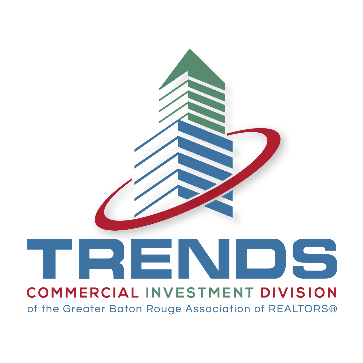 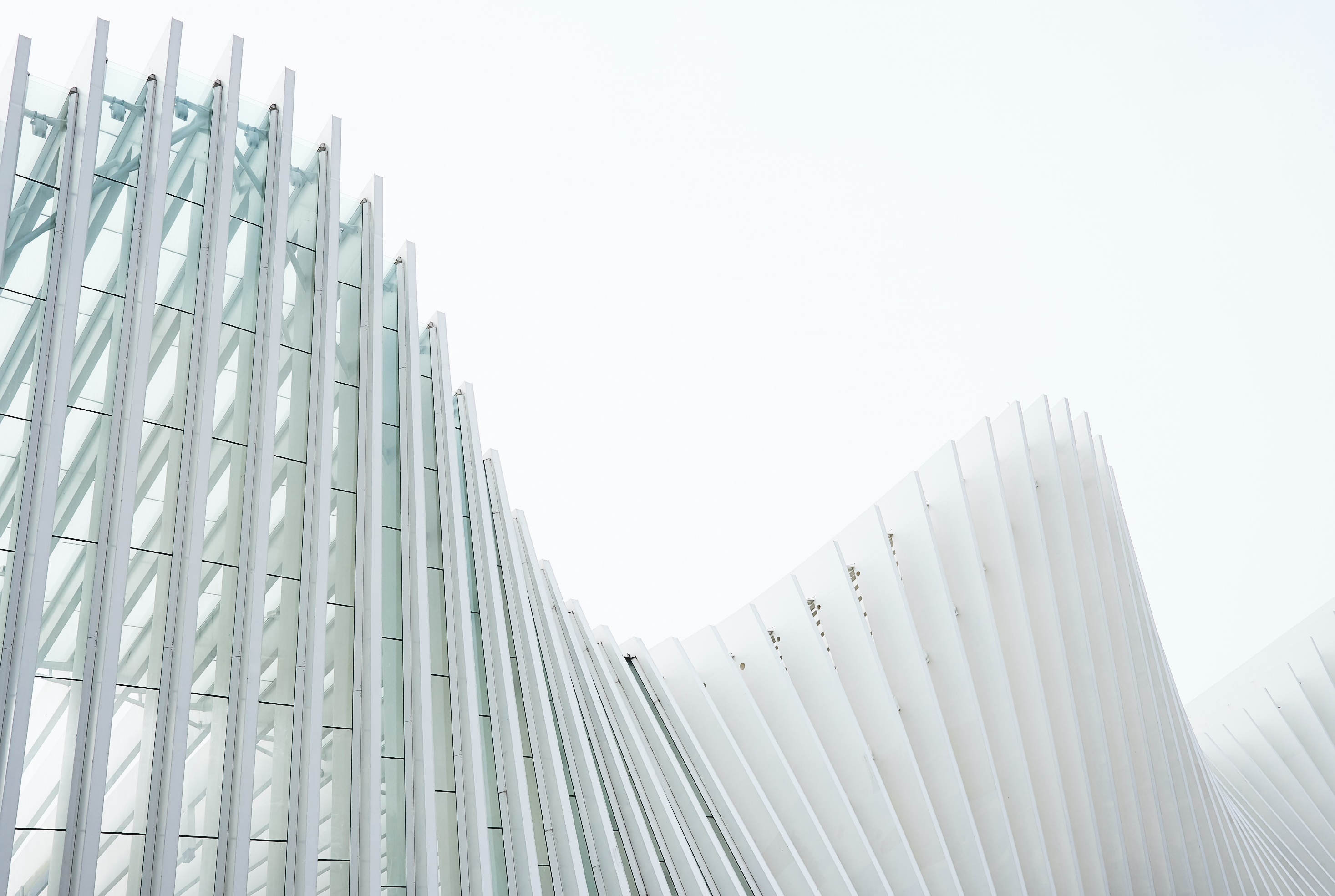 CONVENTIONAL COMPLEXES – COMPLETED IN 2021
581 Units

Fewest in Single Year 
Since 2014
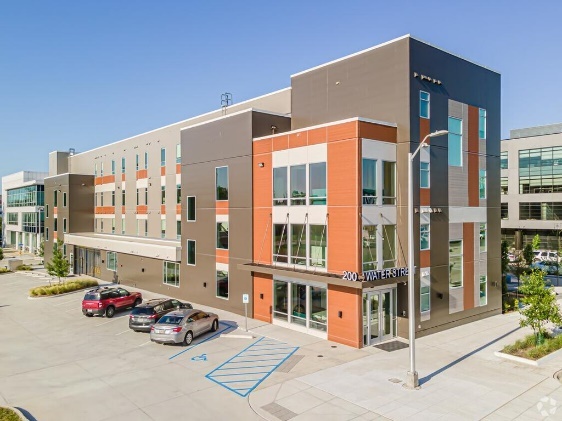 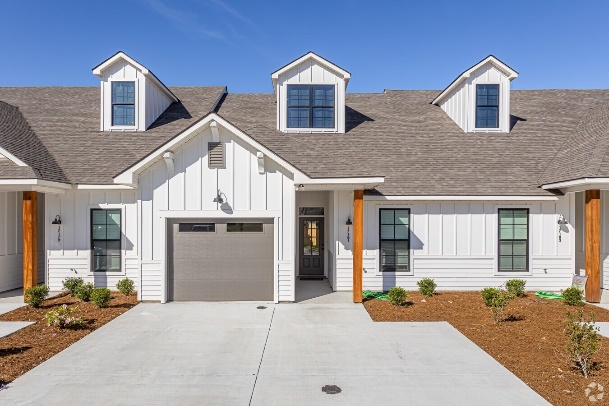 Oak Grove Townhomes (88 Units)
17172 Oak Lawn Blvd, Prairieville
200 Water Street  (20 Units)(on Water Campus)
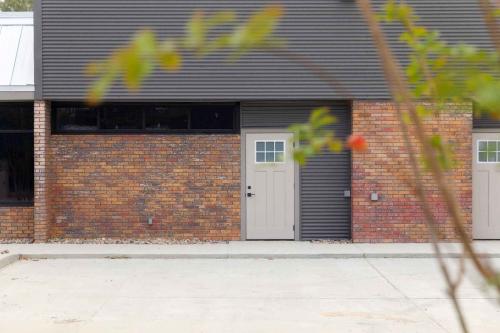 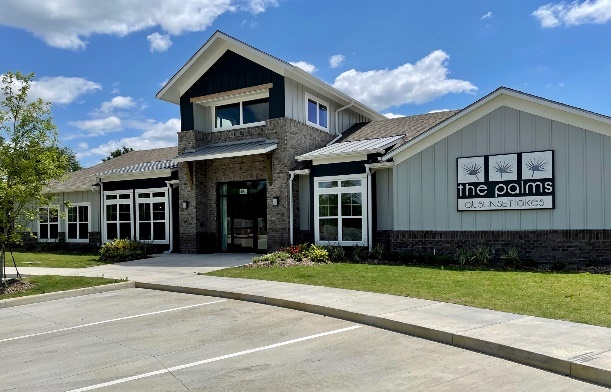 The Palms at Sunset Lake  (144 Units)4150 McHugh Road, Zachary
MidCity Flats  (59 Units)4501-4659 North Blvd.
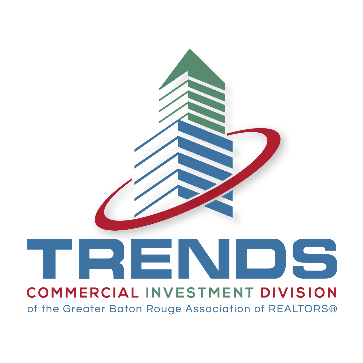 Dawson Park and Royal Palms
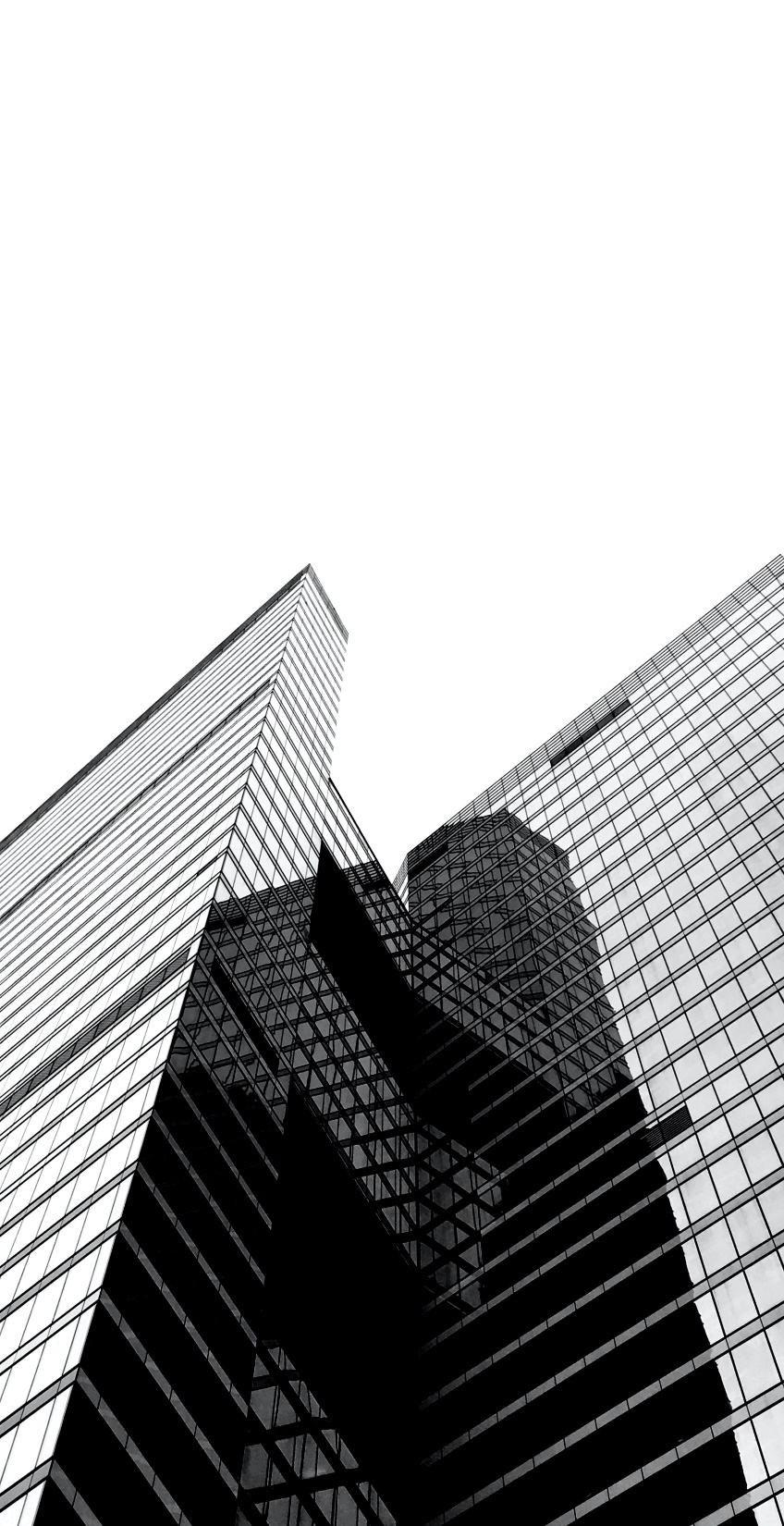 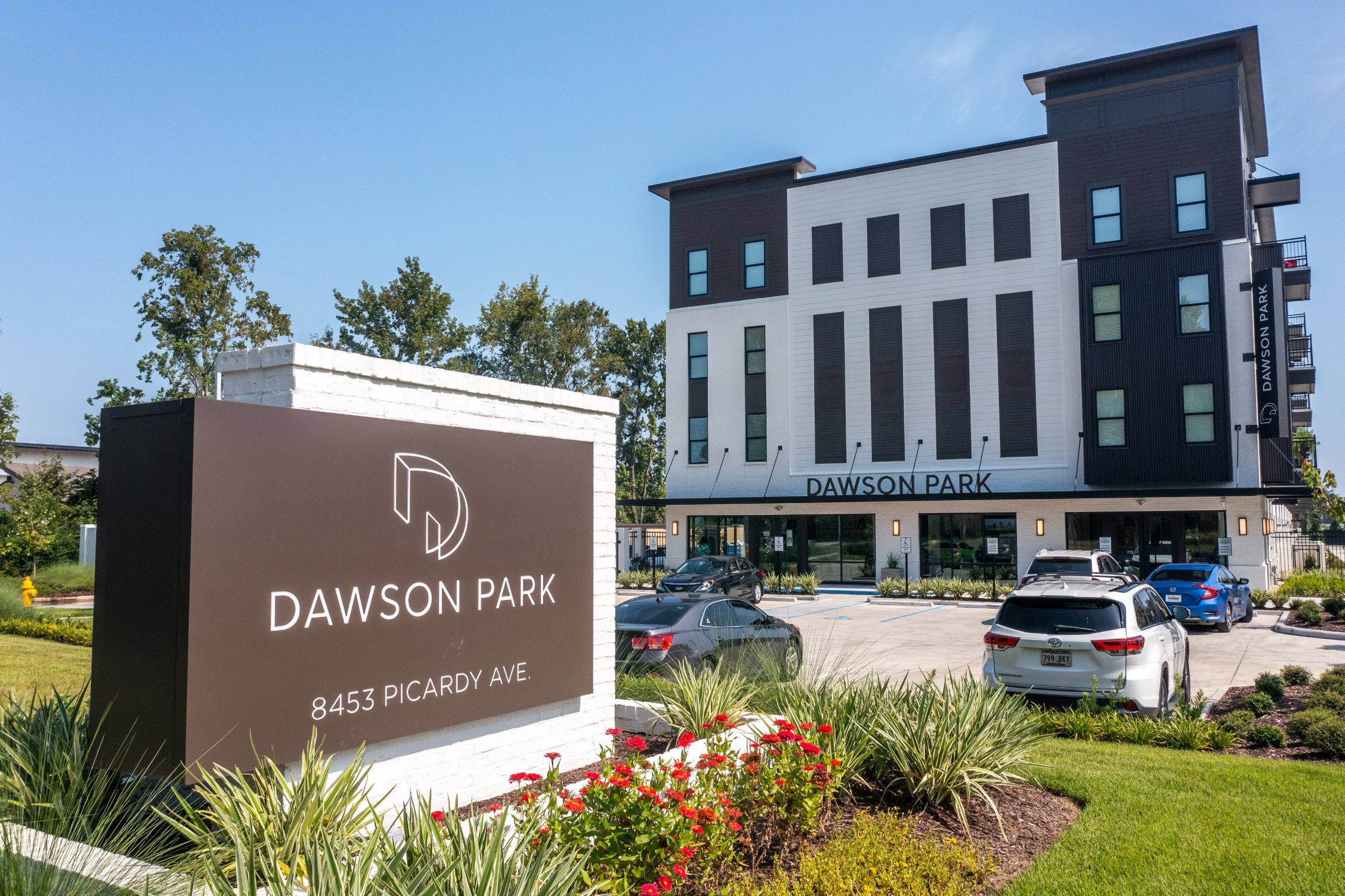 OCCUPIED
VACANT
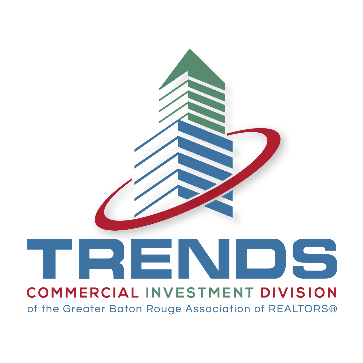 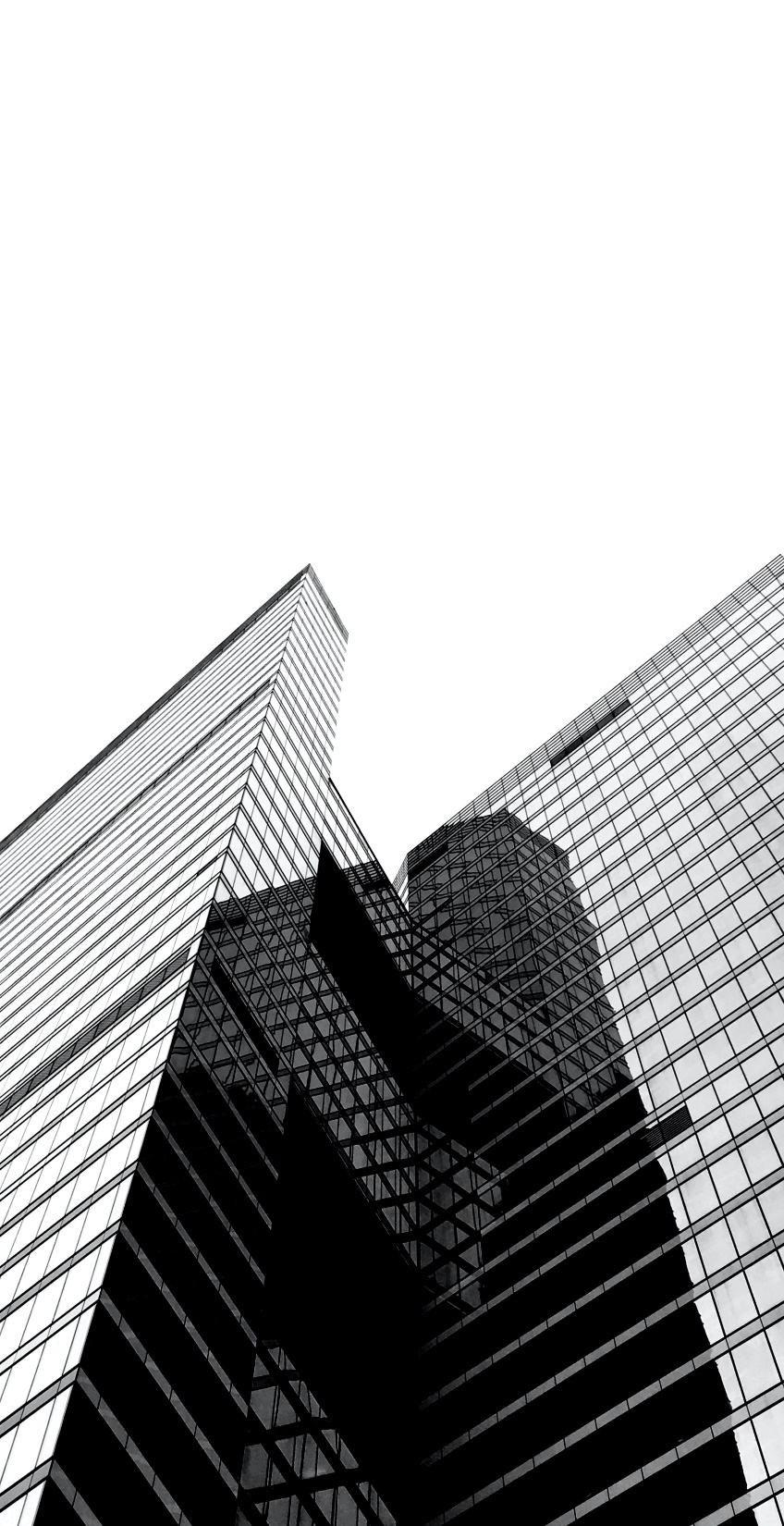 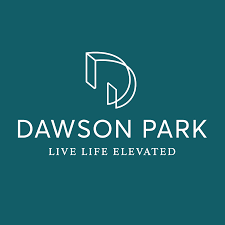 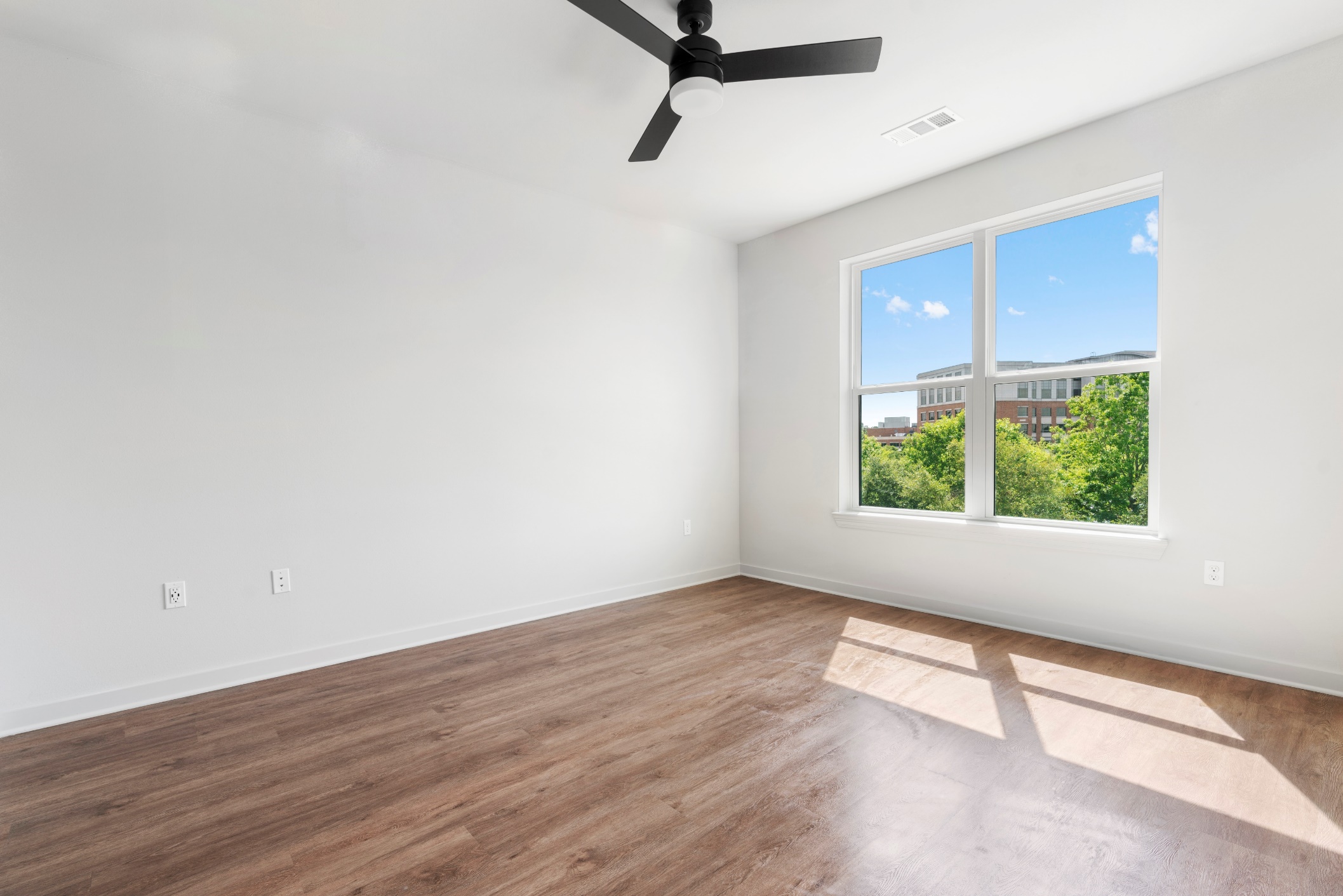 Living Room
OCCUPIED
VACANT
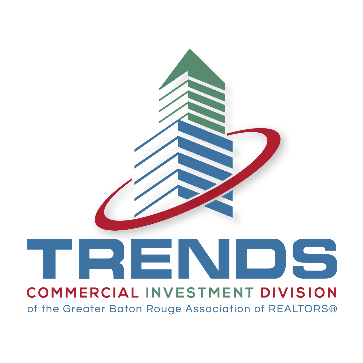 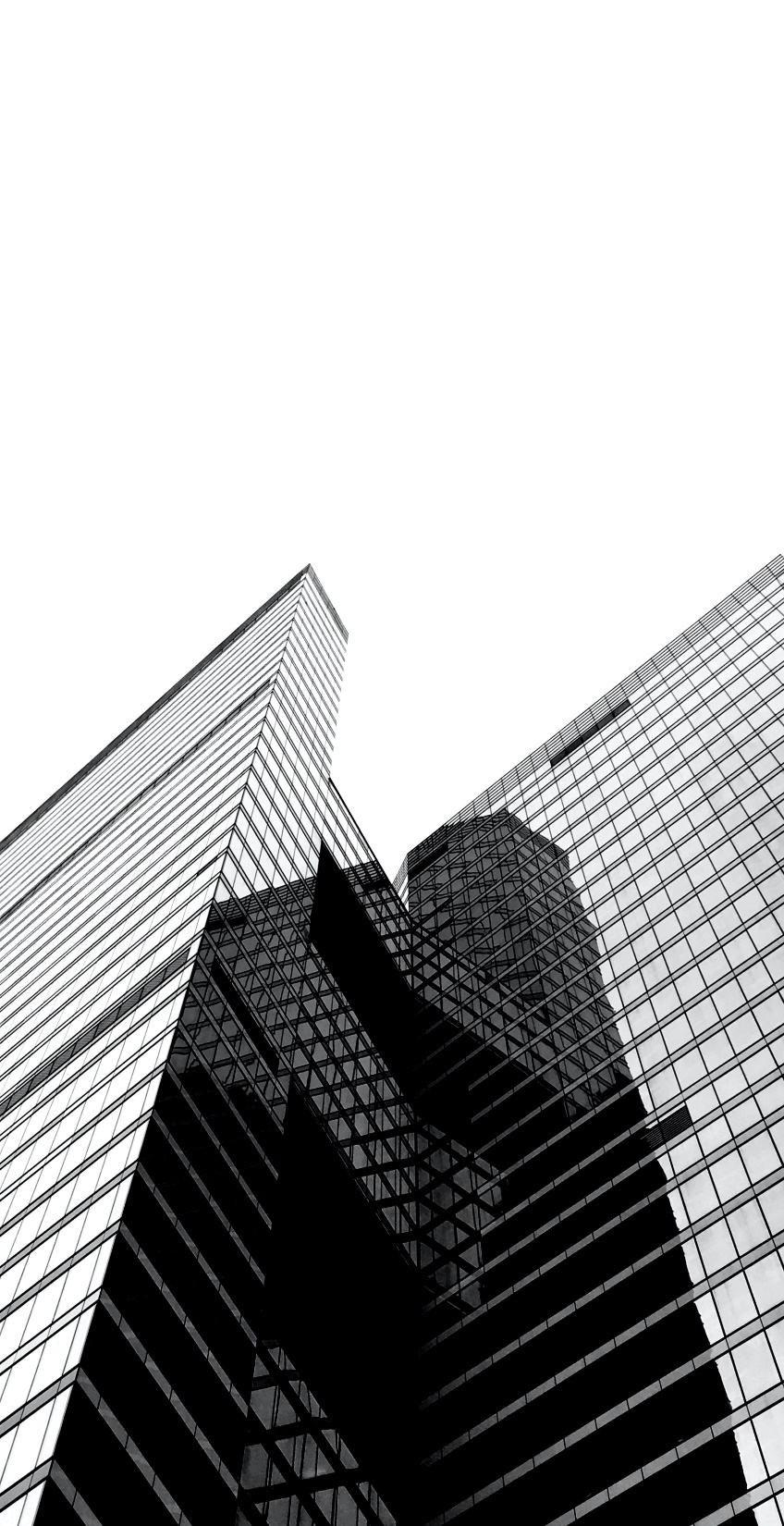 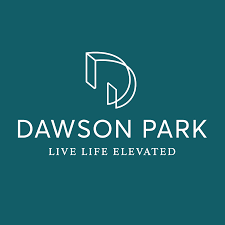 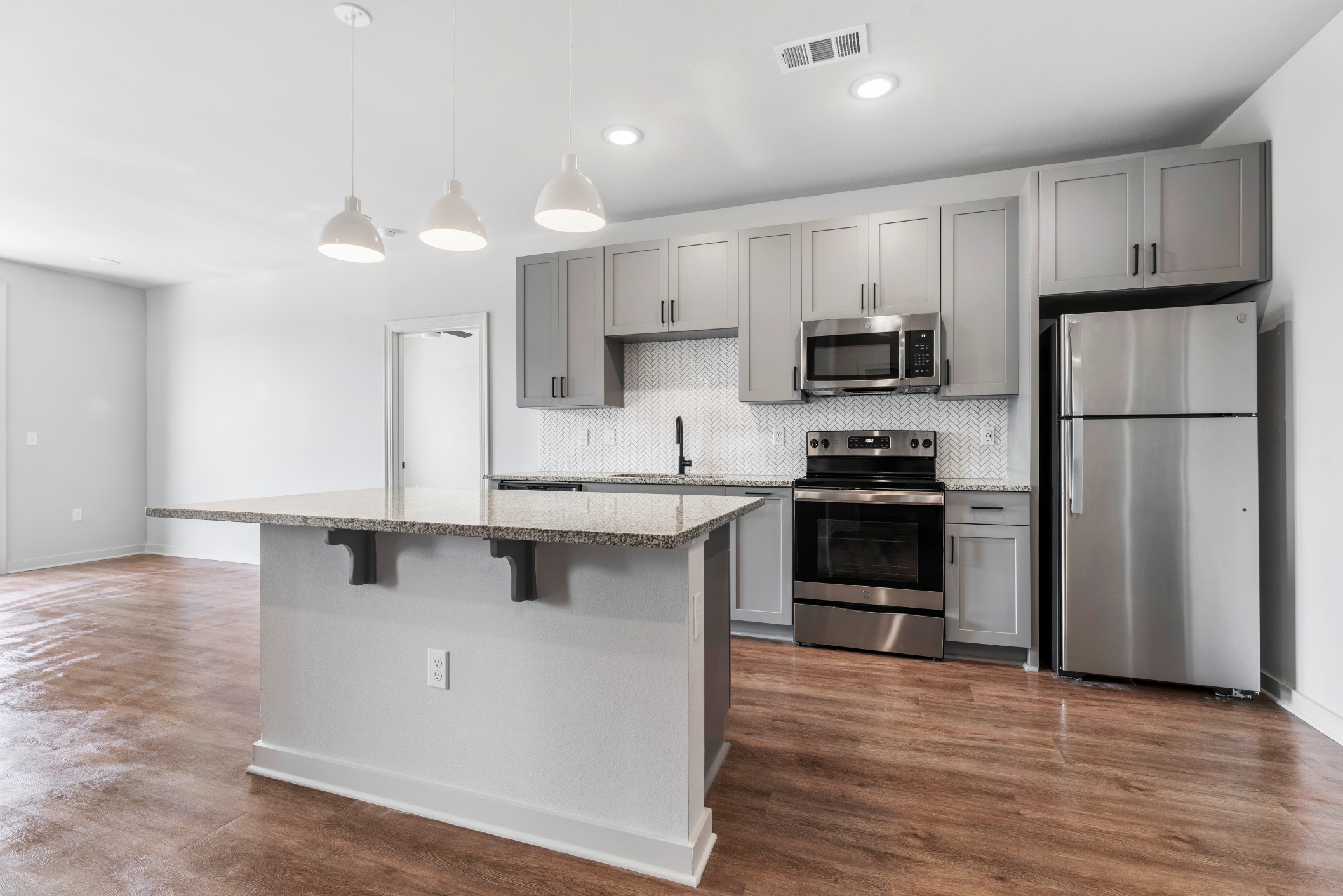 Kitchen
OCCUPIED
VACANT
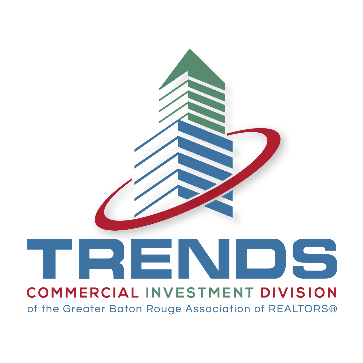 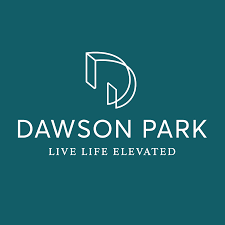 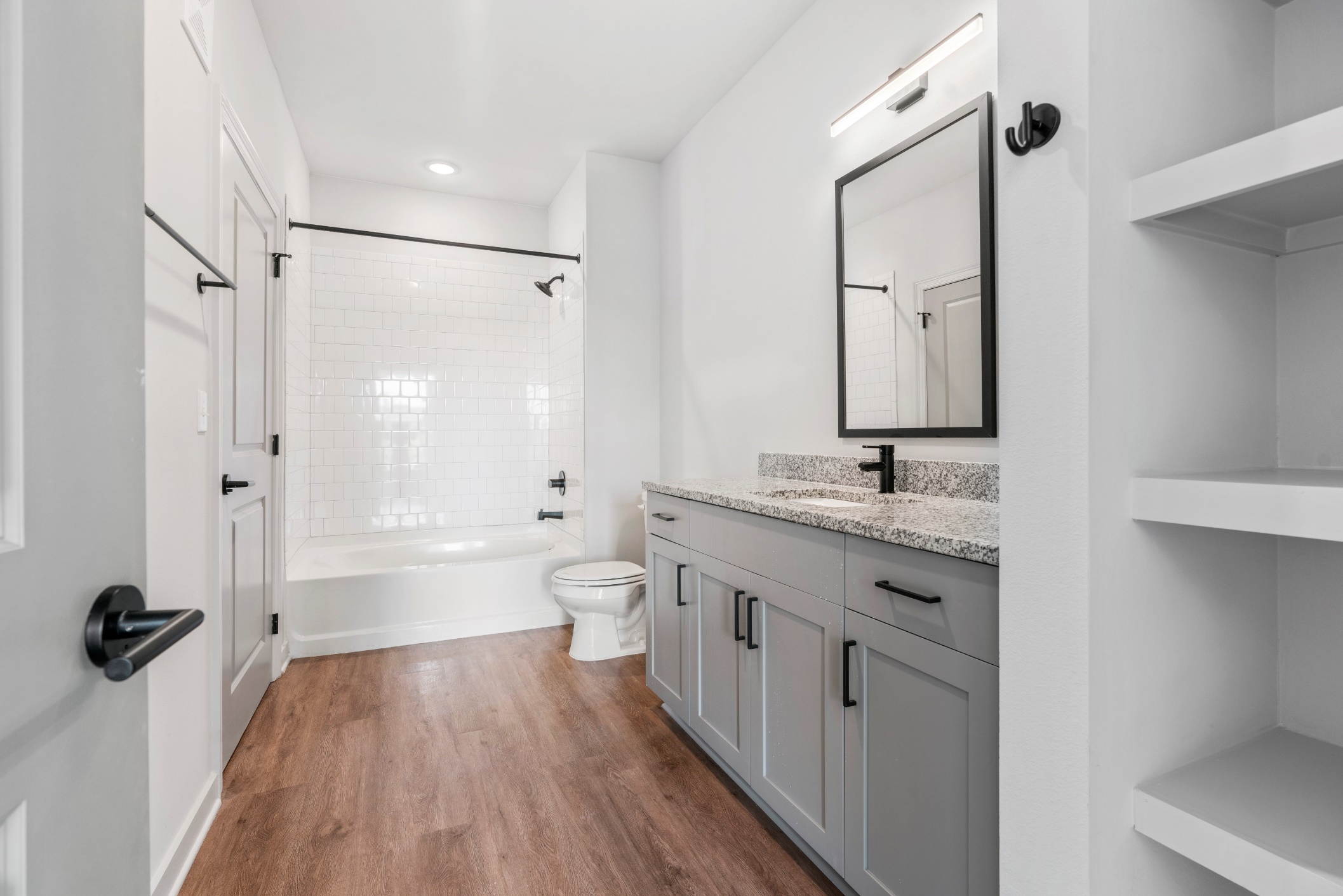 OCCUPIED
VACANT
Bathroom
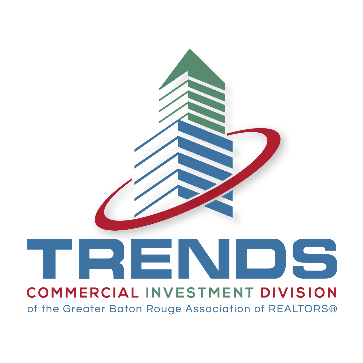 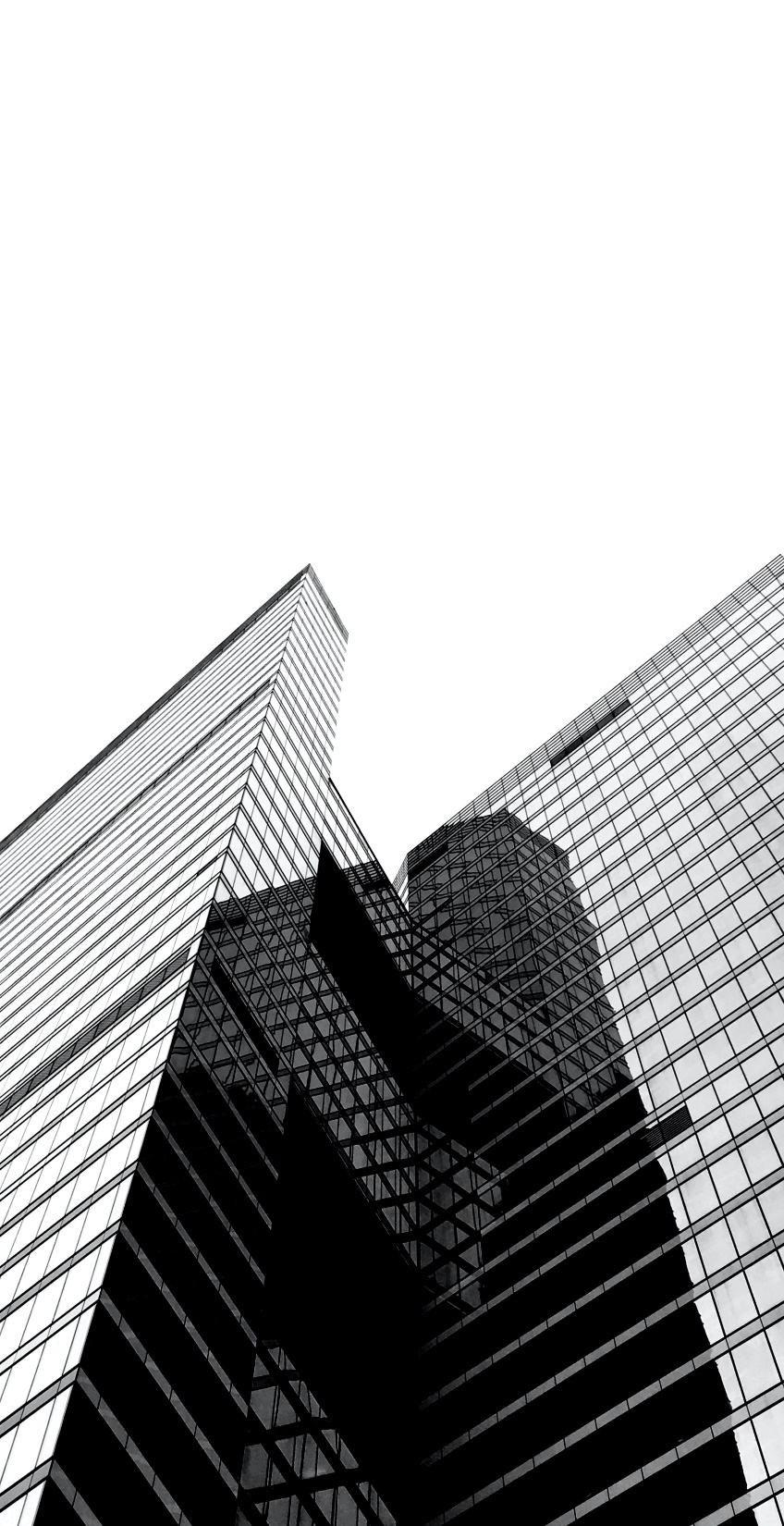 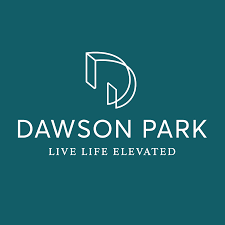 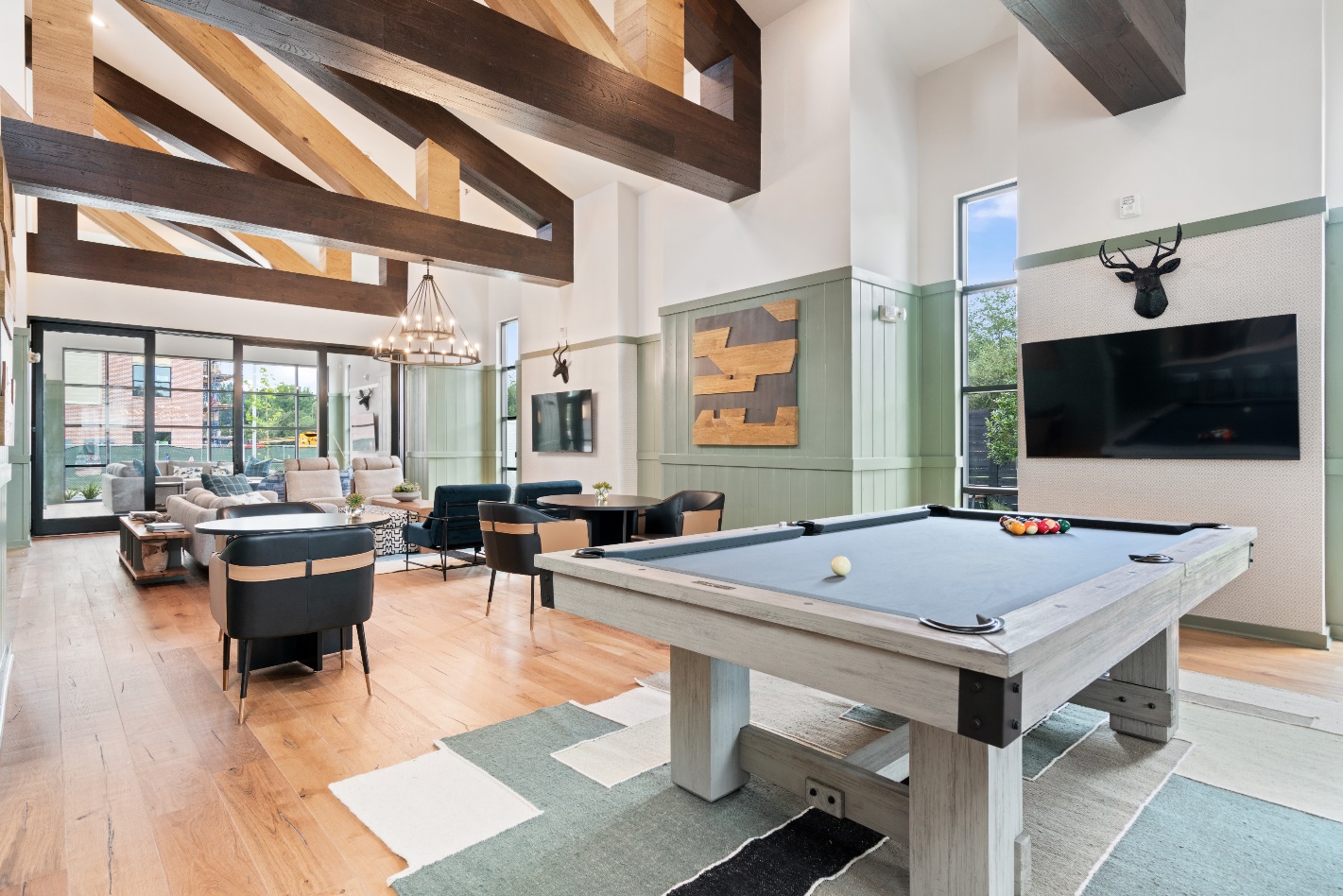 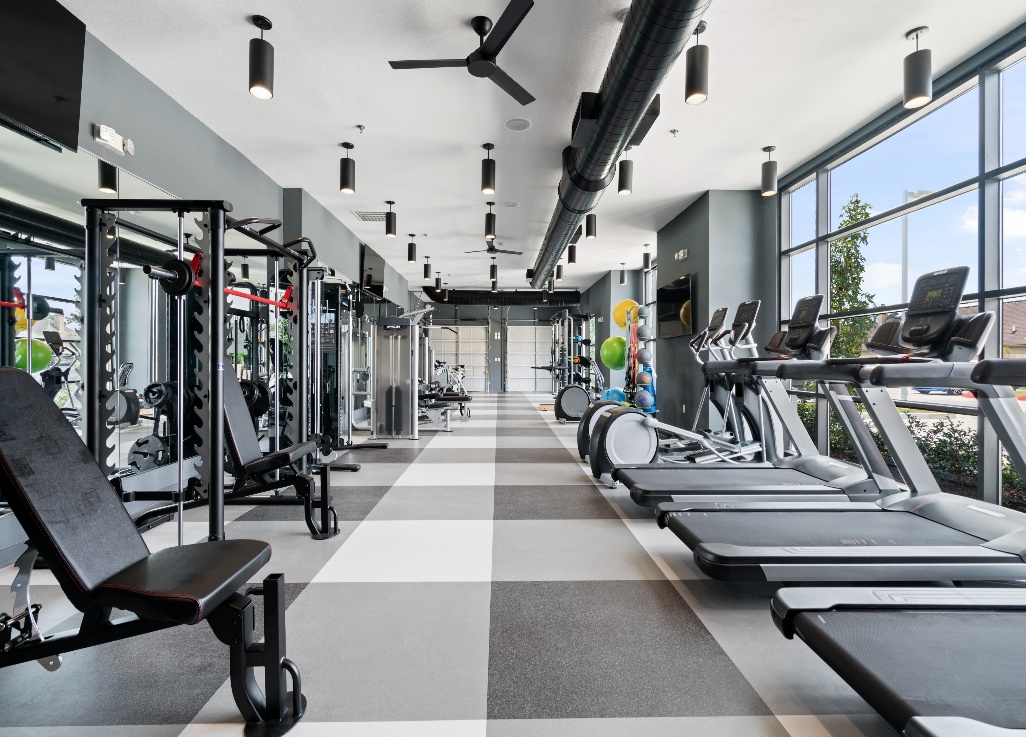 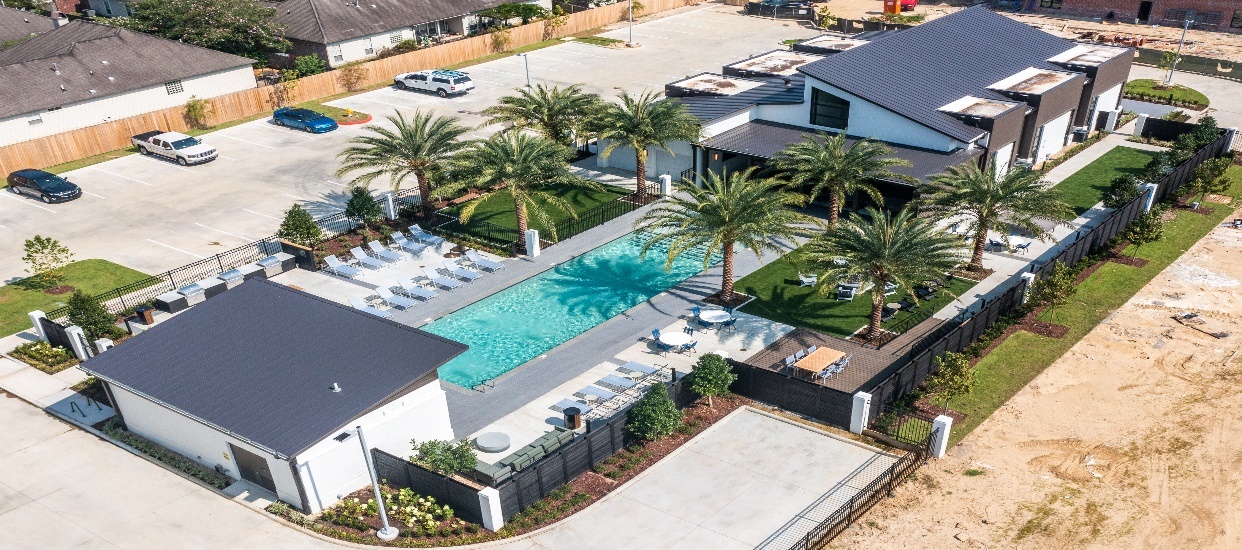 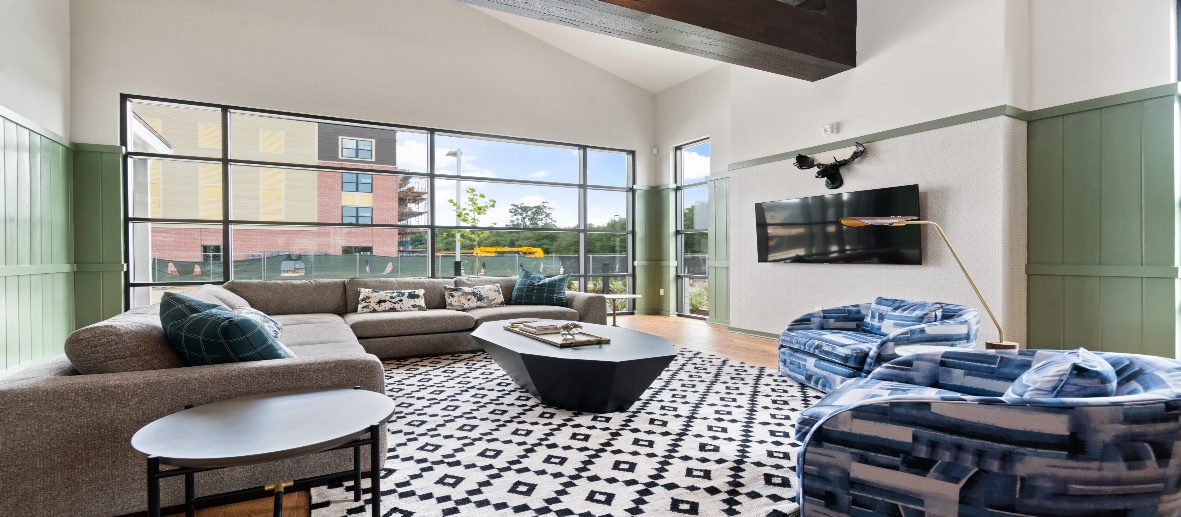 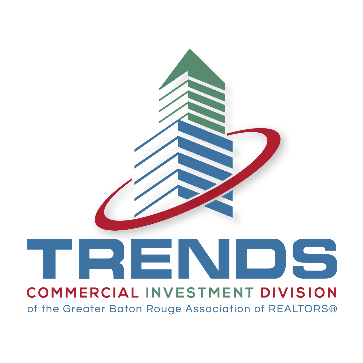 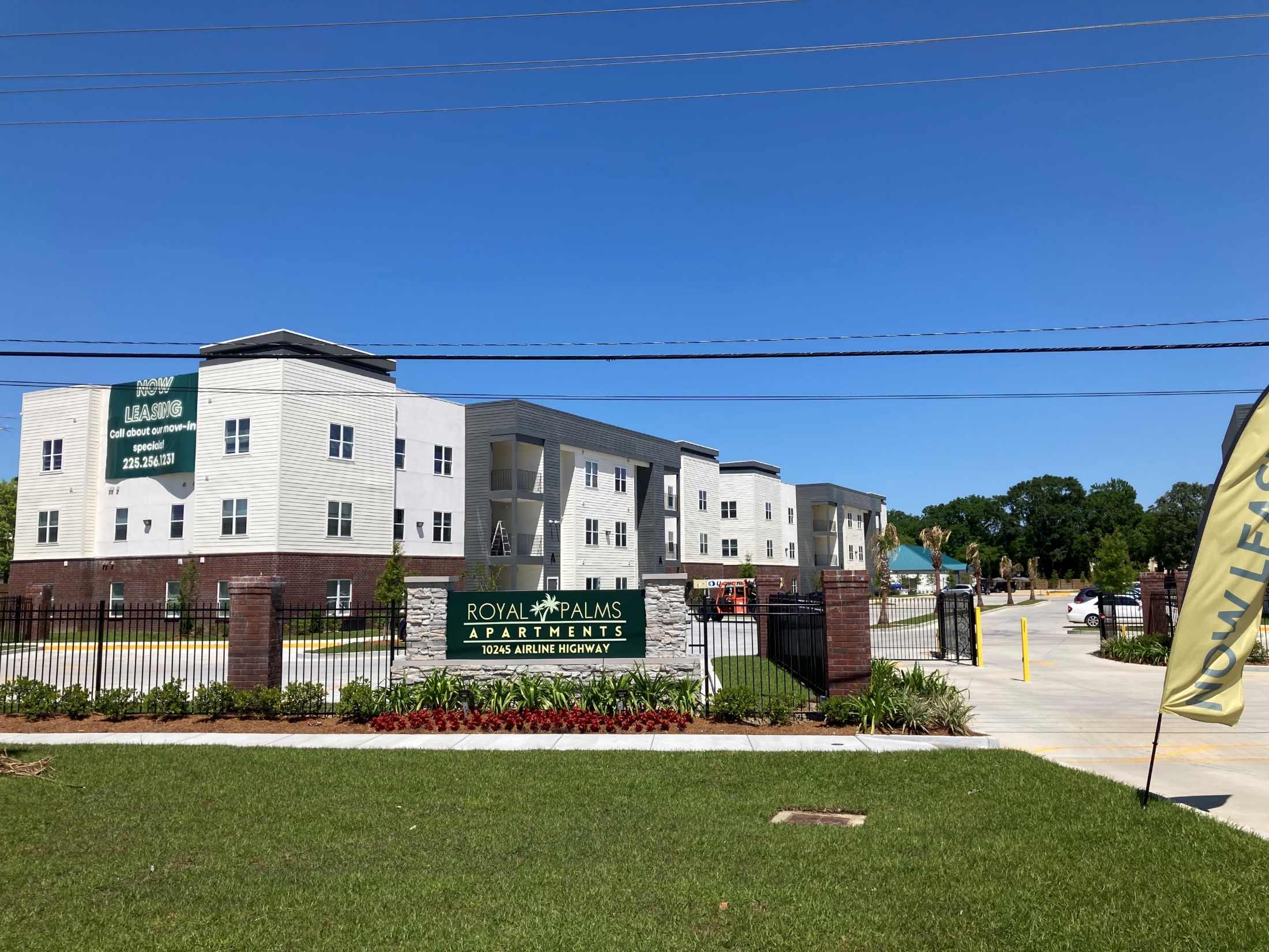 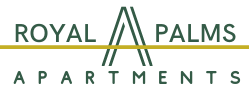 Airline Highway Across From Costco
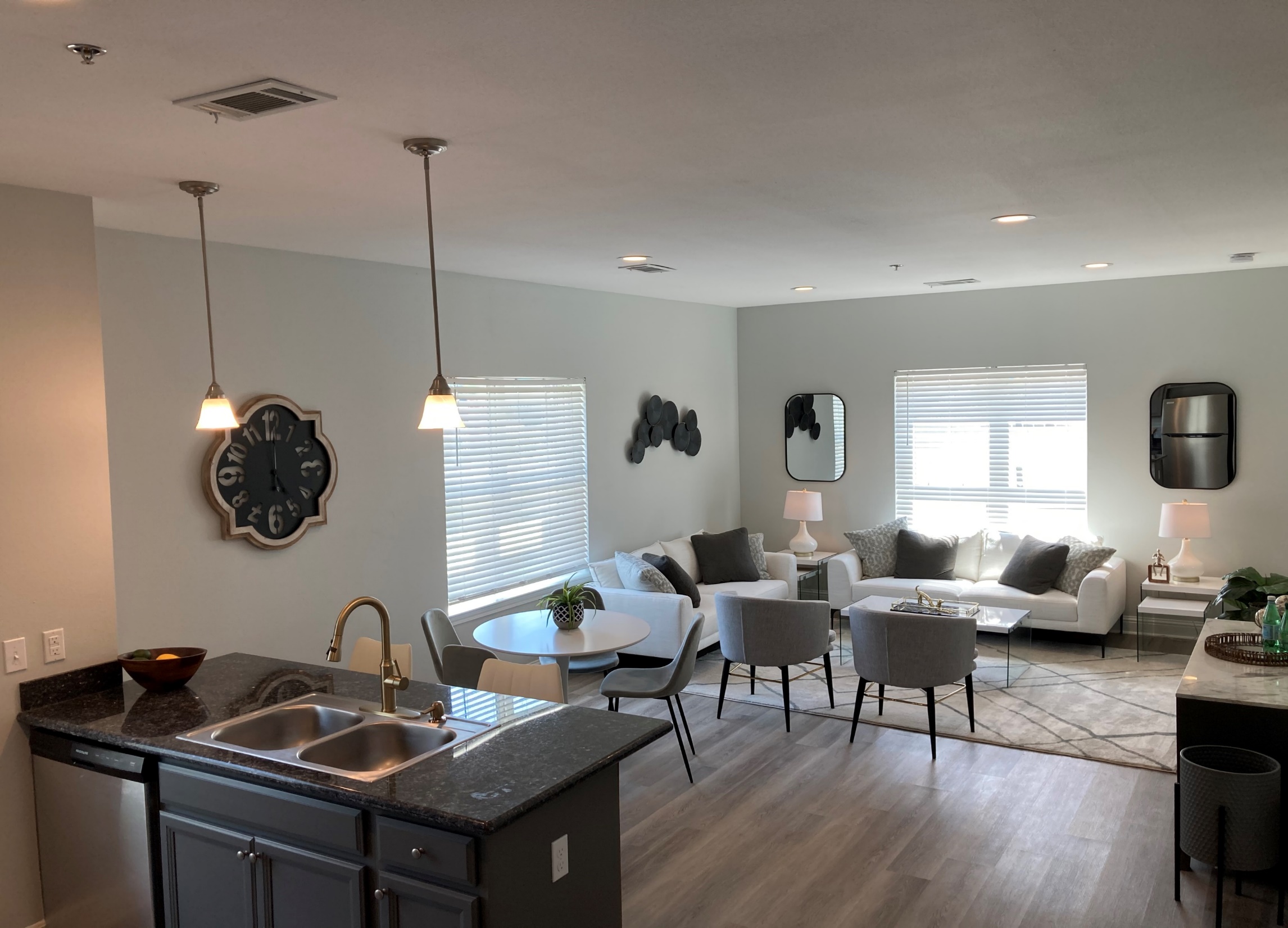 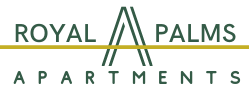 Living Room
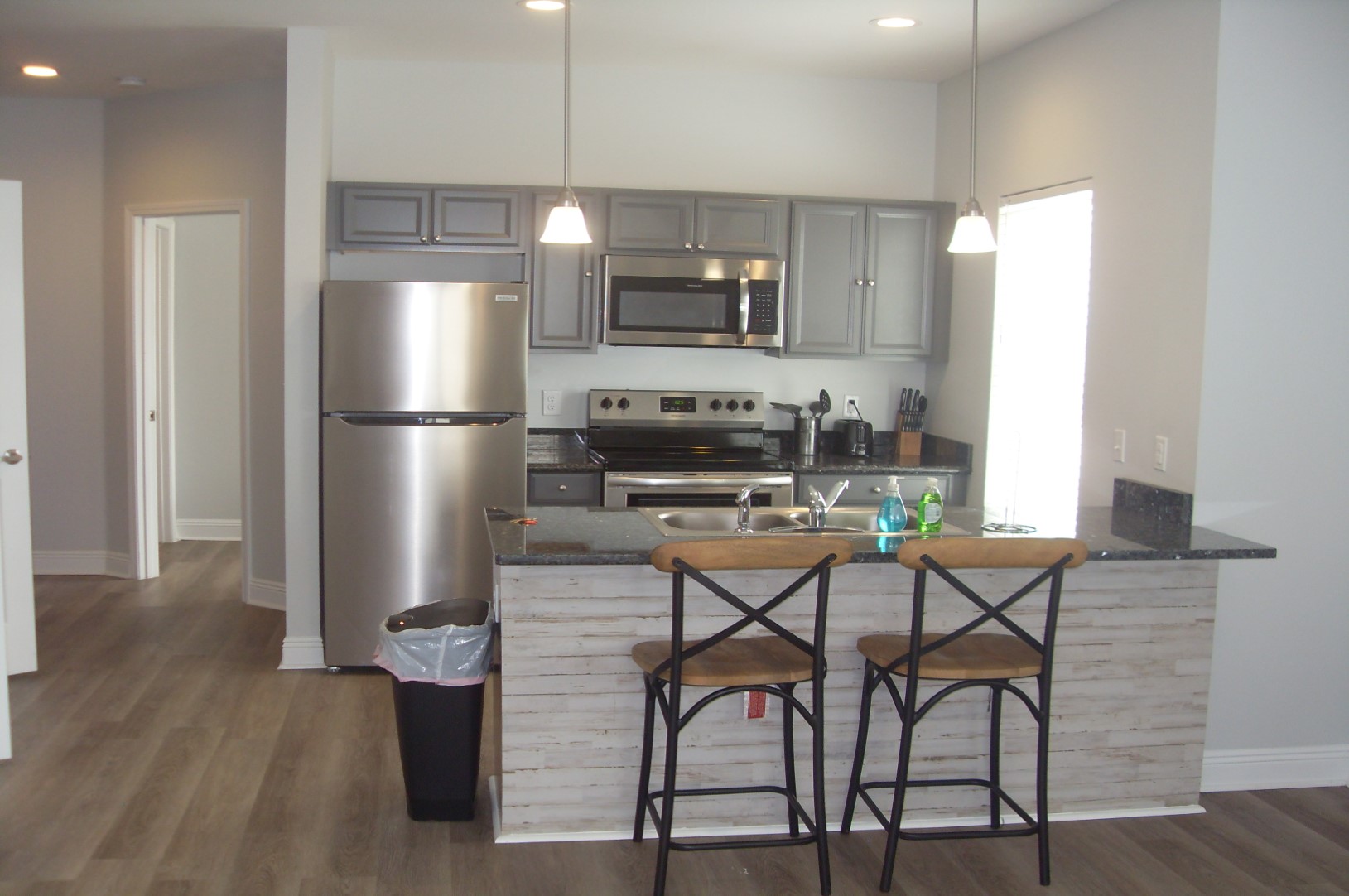 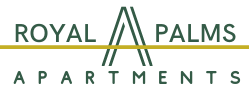 Kitchen
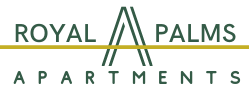 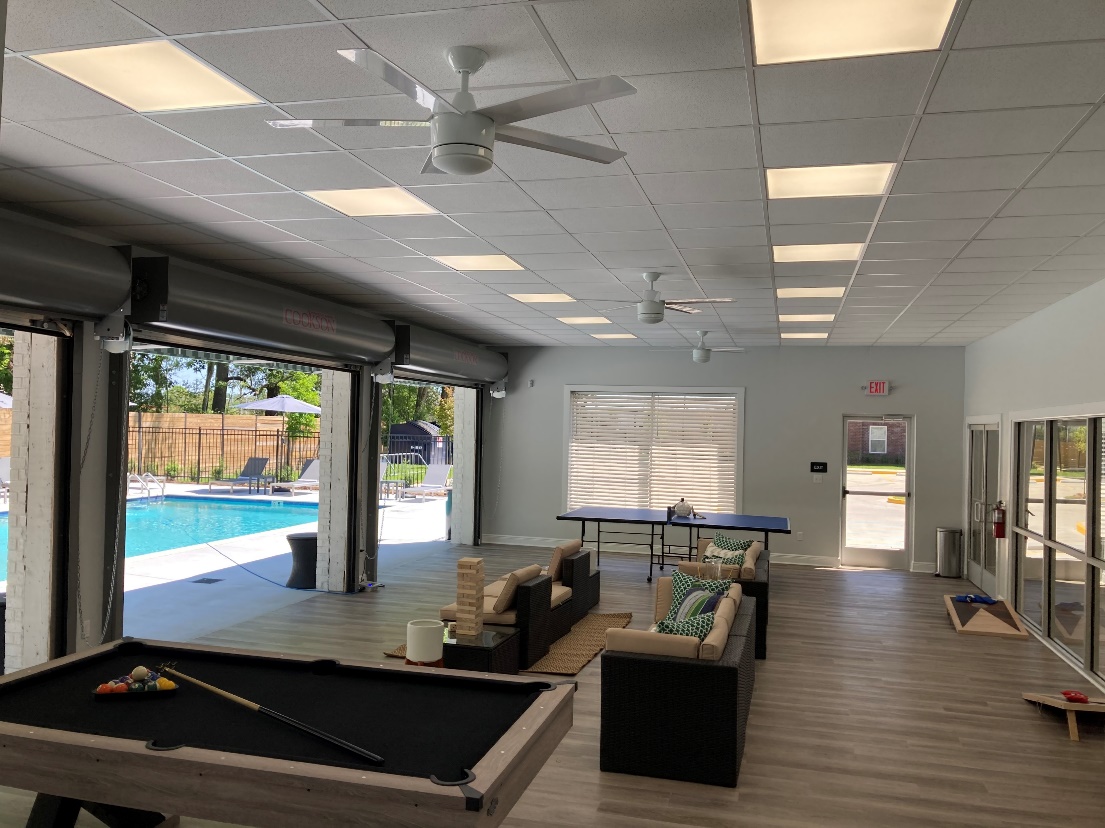 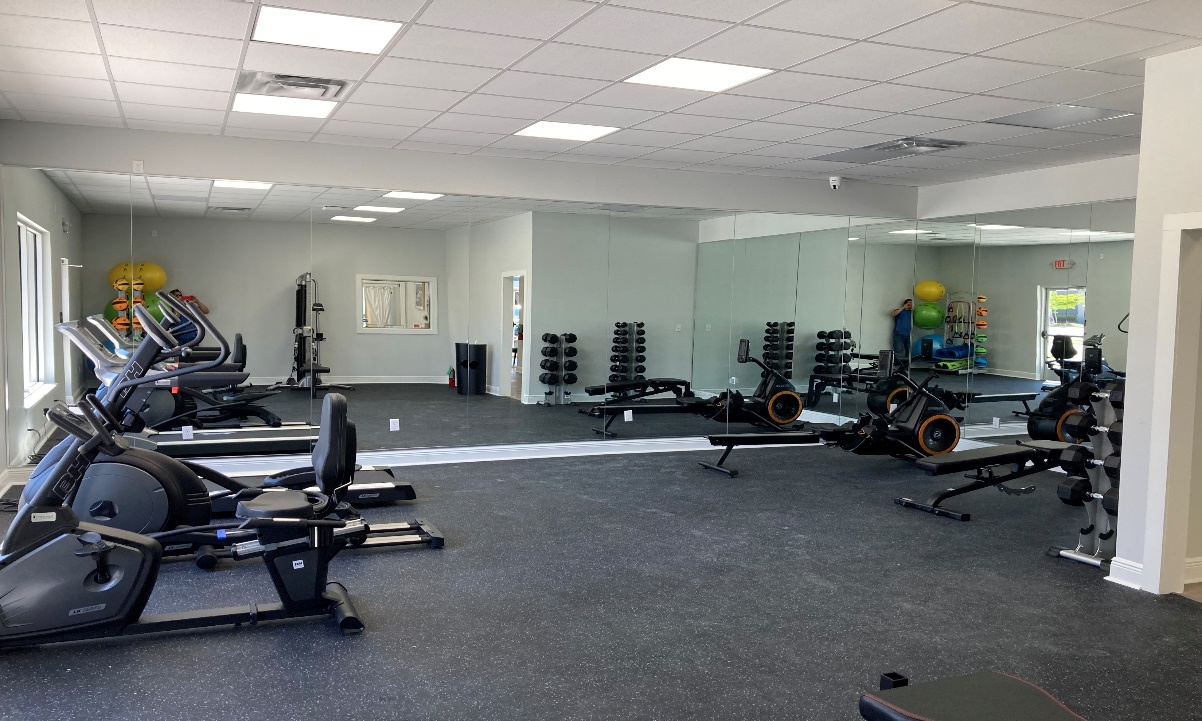 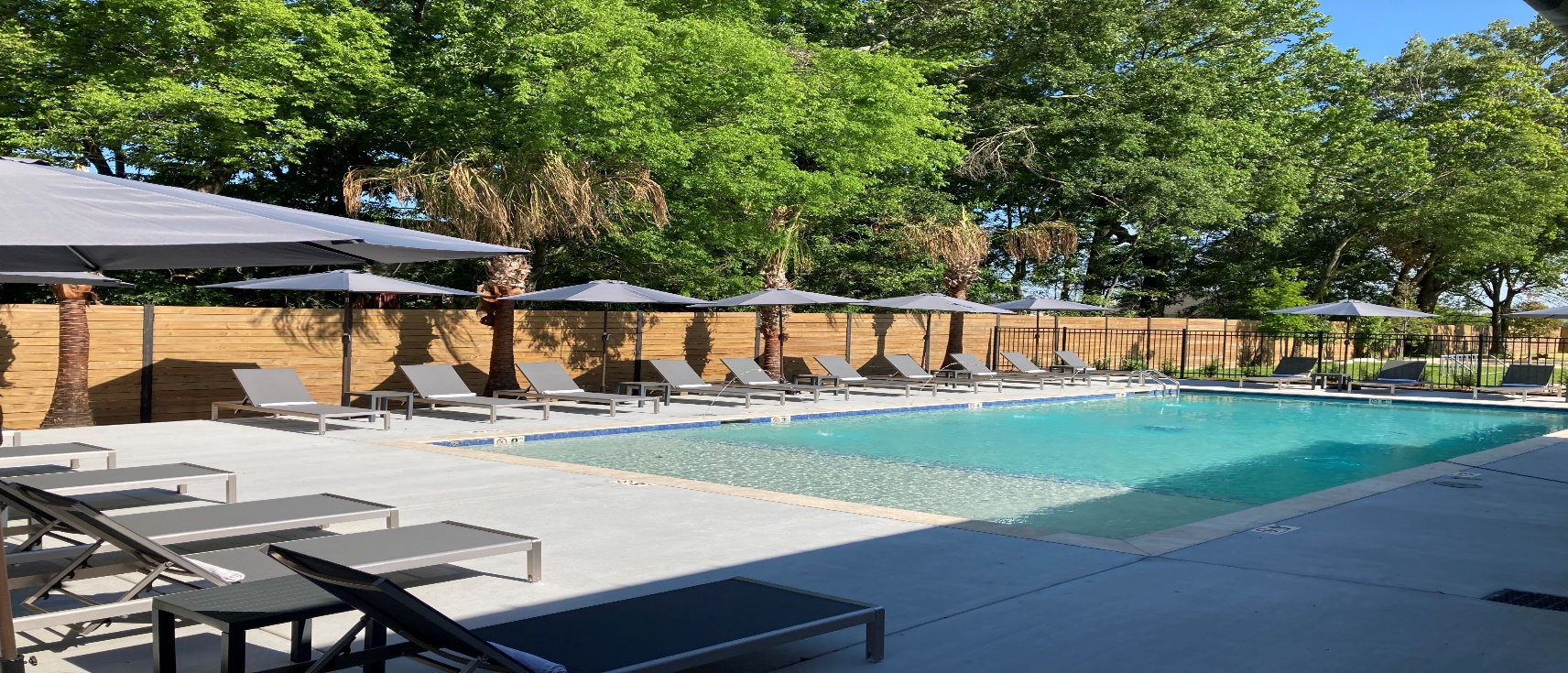 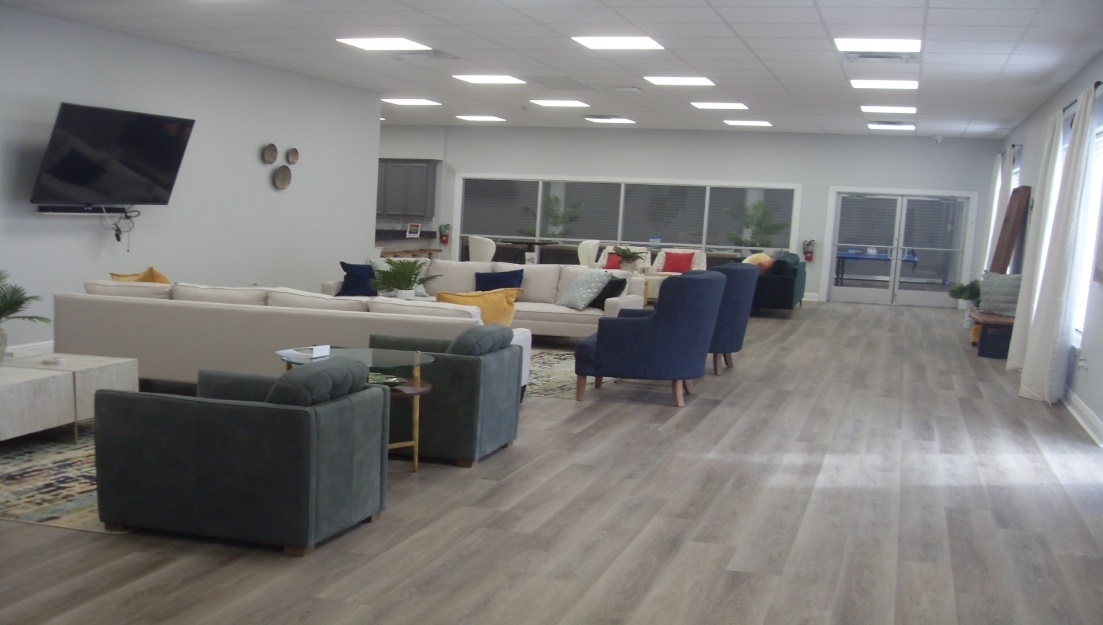 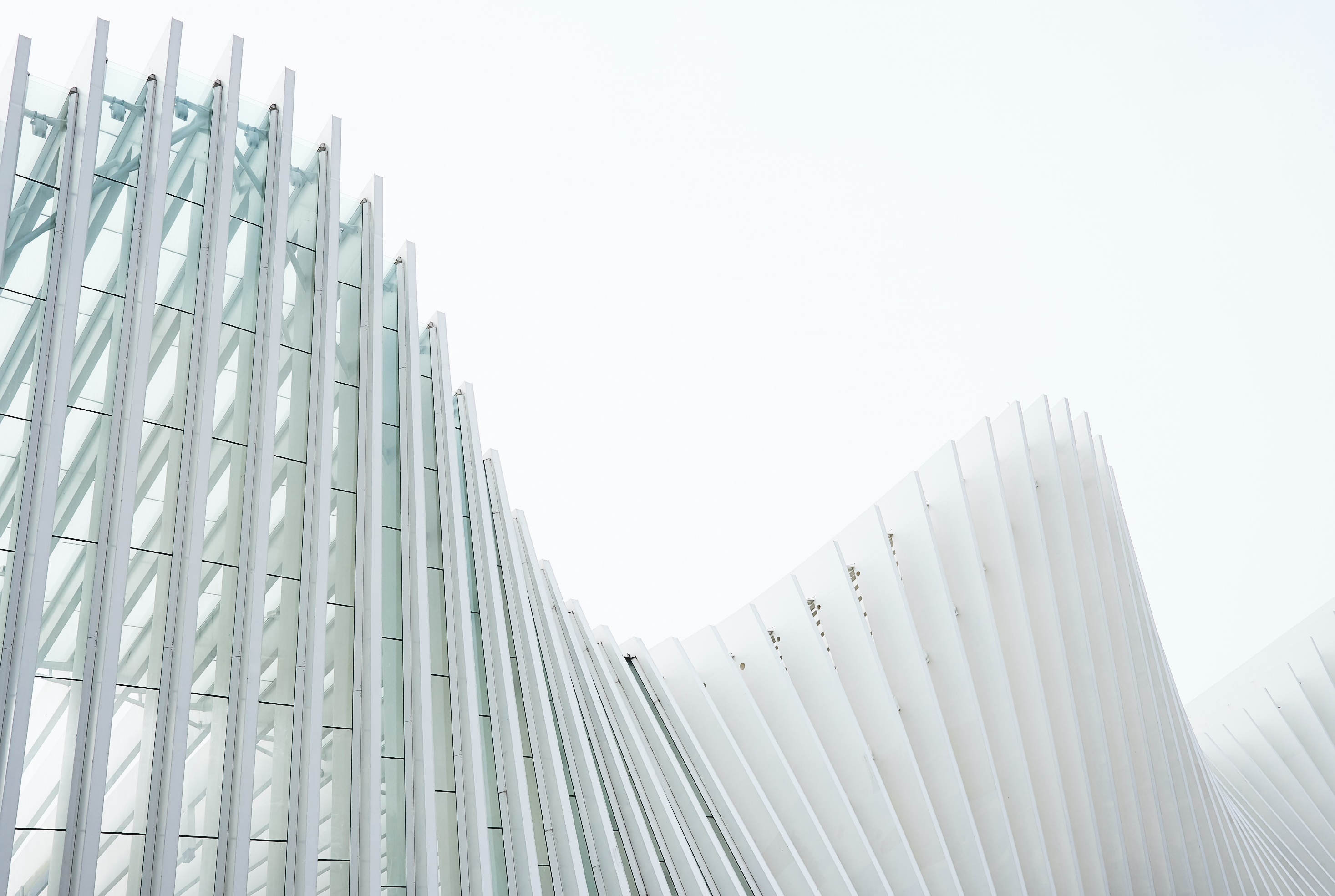 AFFORDABLE COMPLEXES – COMPLETED IN 2021

Only 1 Complex Completed in 2021
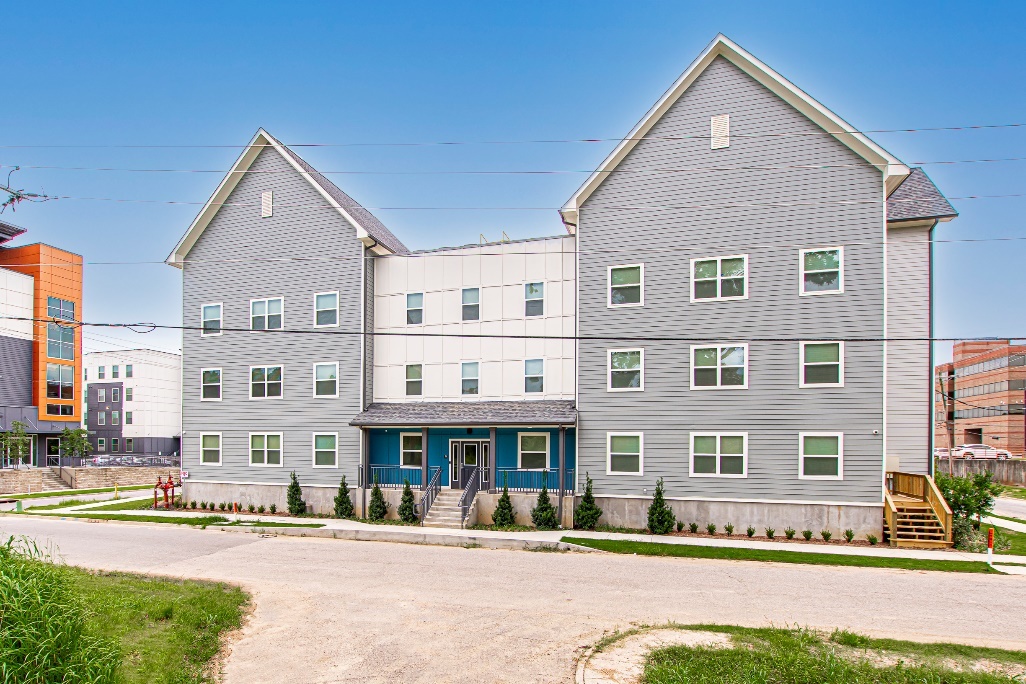 Completed in 2019 – 352 Units

Completed in 2020 – 0 Units

Completed in 2021 – 42 Units
The Elysian – Phase 3 
(42 Units)1092 Spanish Town Road
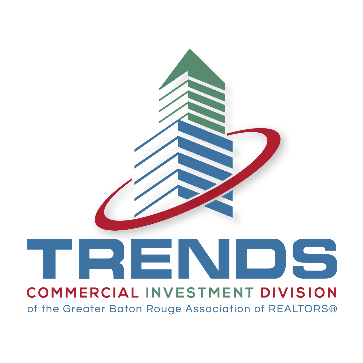 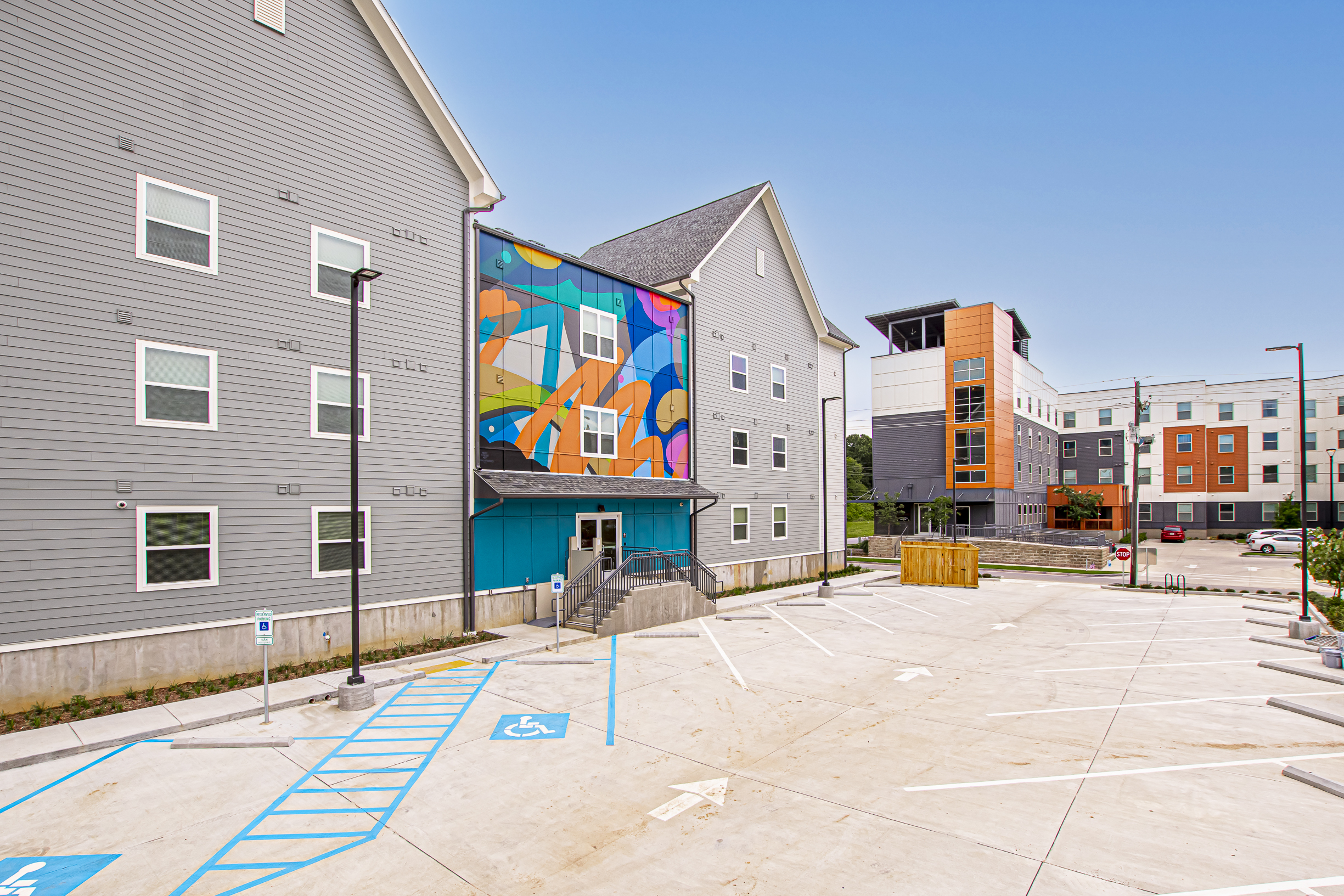 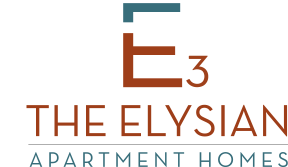 THE ELYSIAN PHASE 3
BATON ROUGE
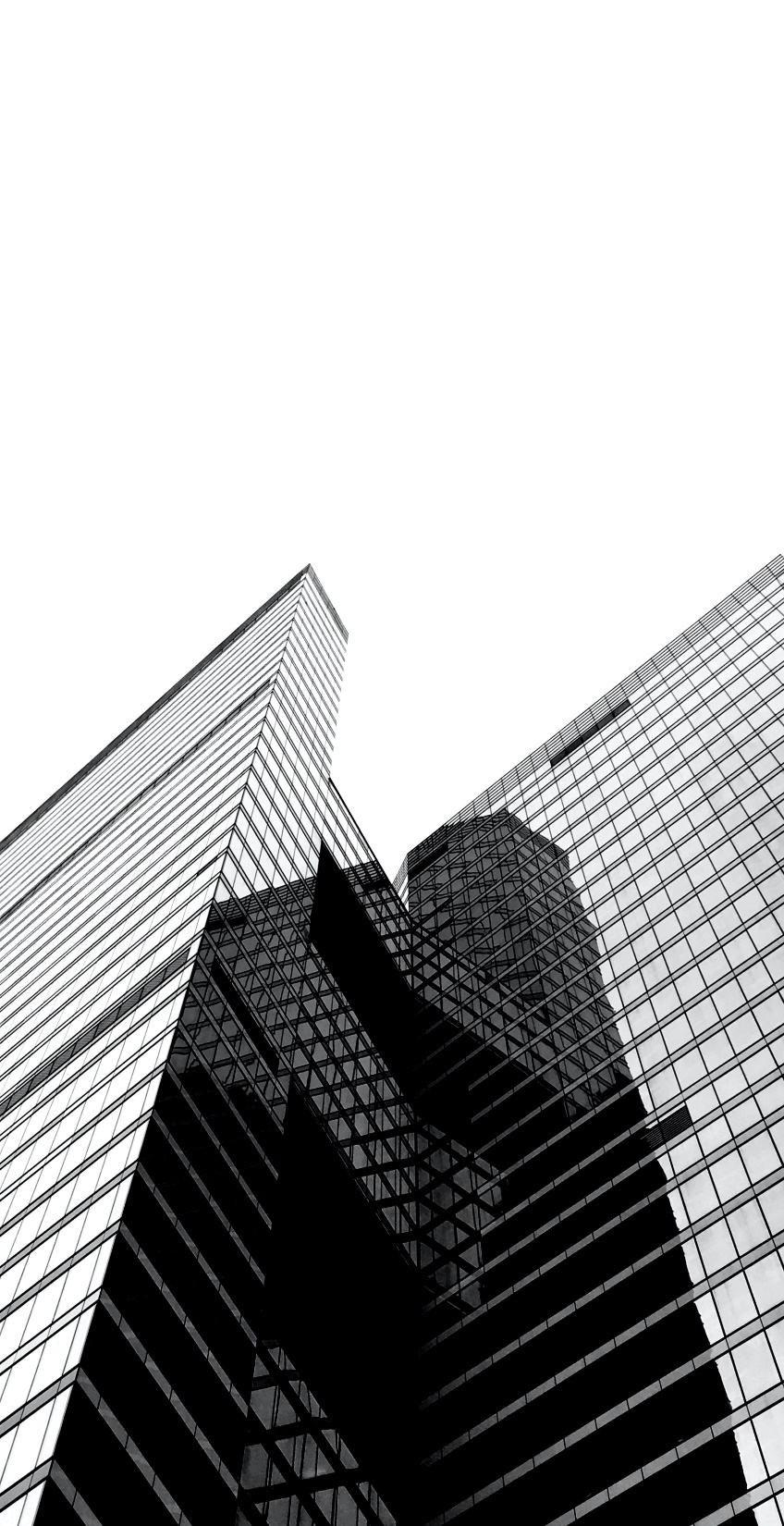 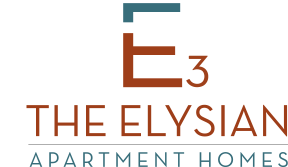 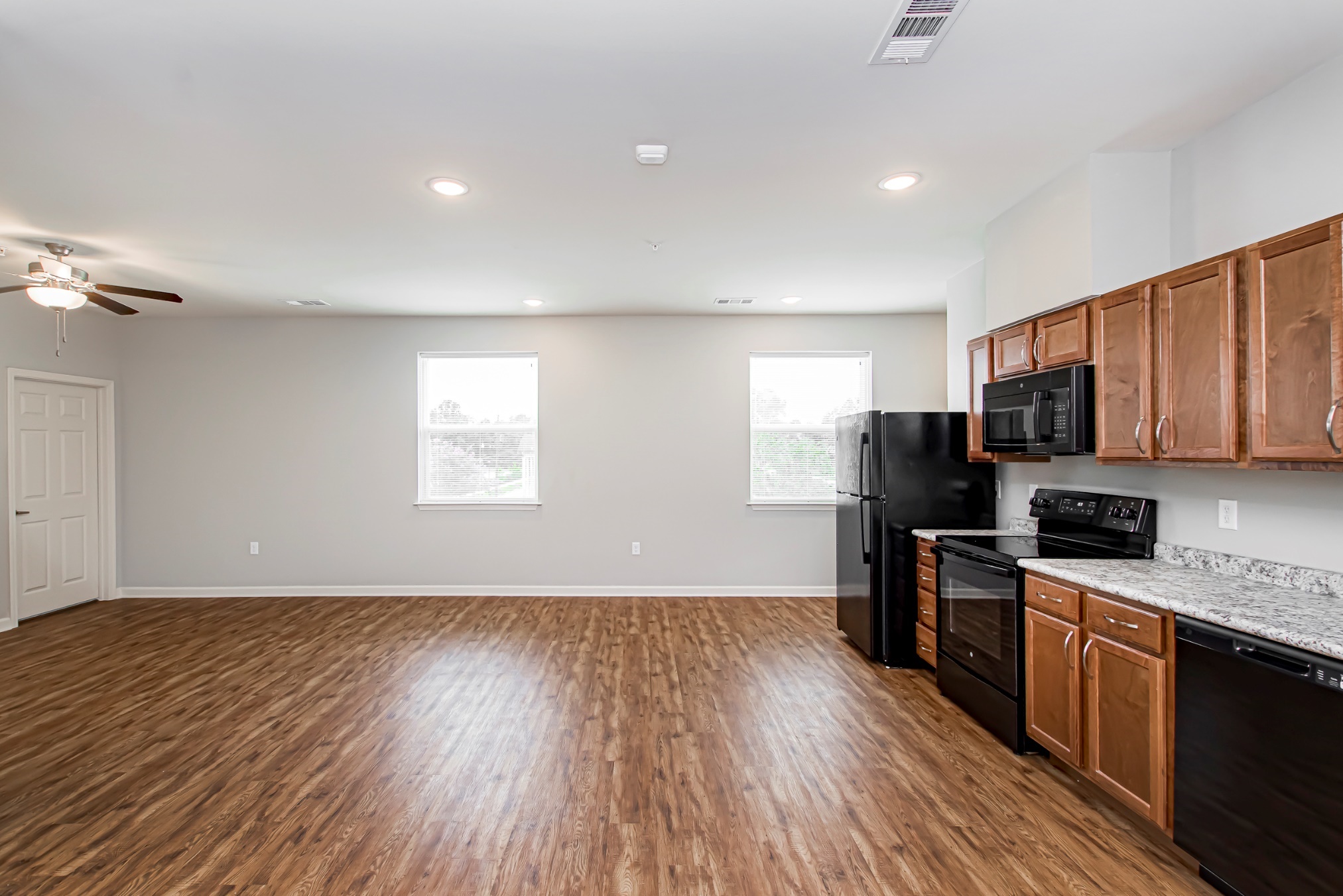 OCCUPIED
VACANT
Living Room
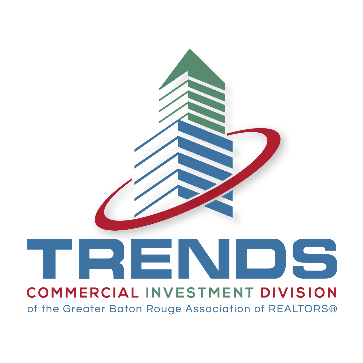 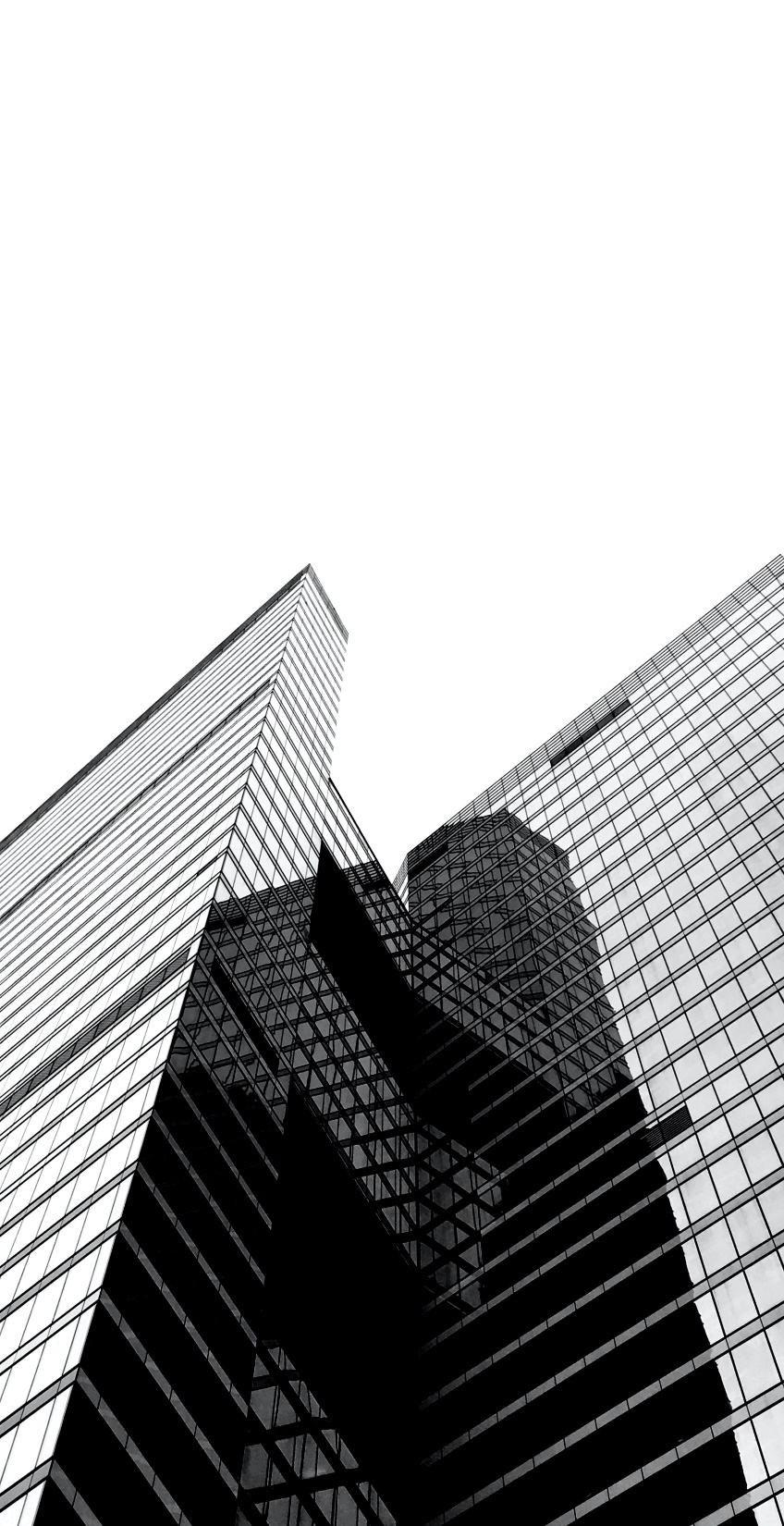 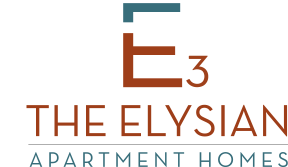 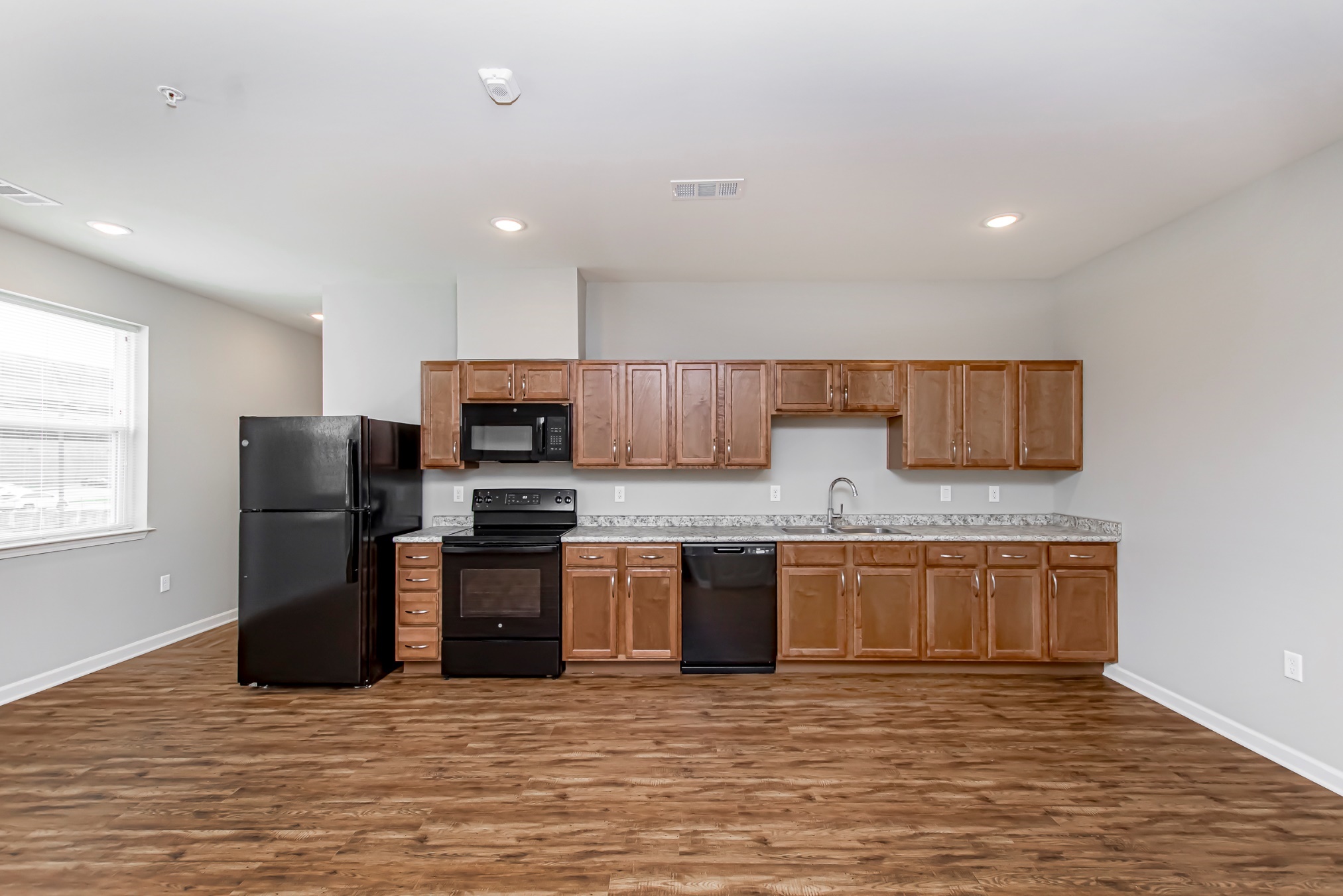 OCCUPIED
VACANT
Kitchen
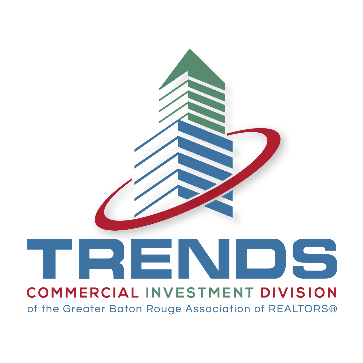 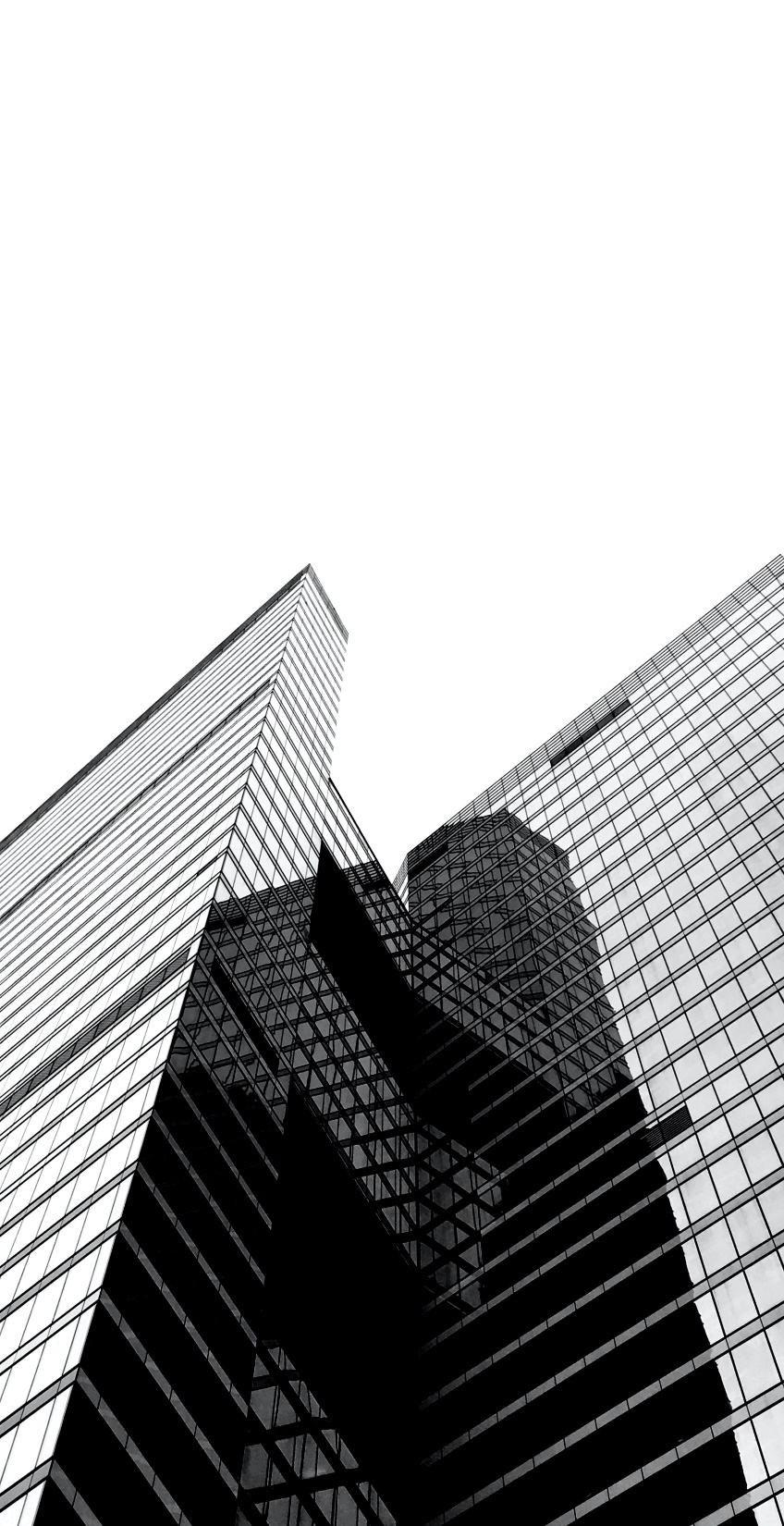 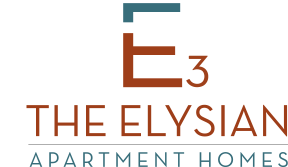 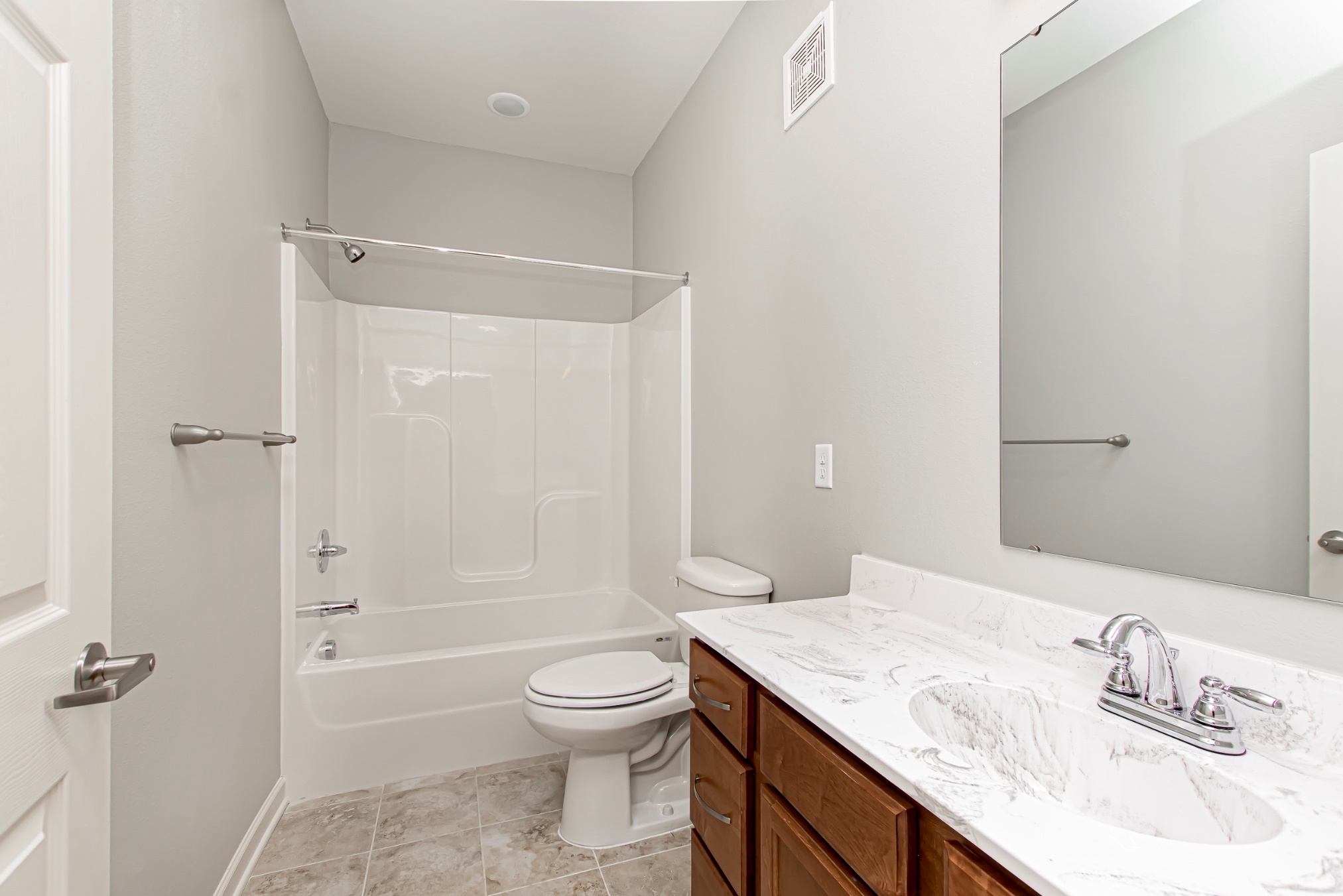 OCCUPIED
VACANT
Bathroom
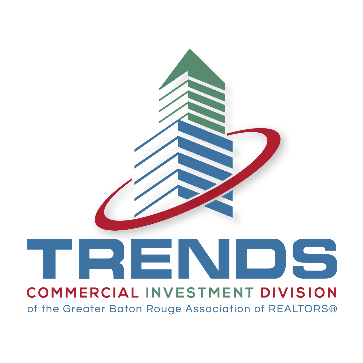 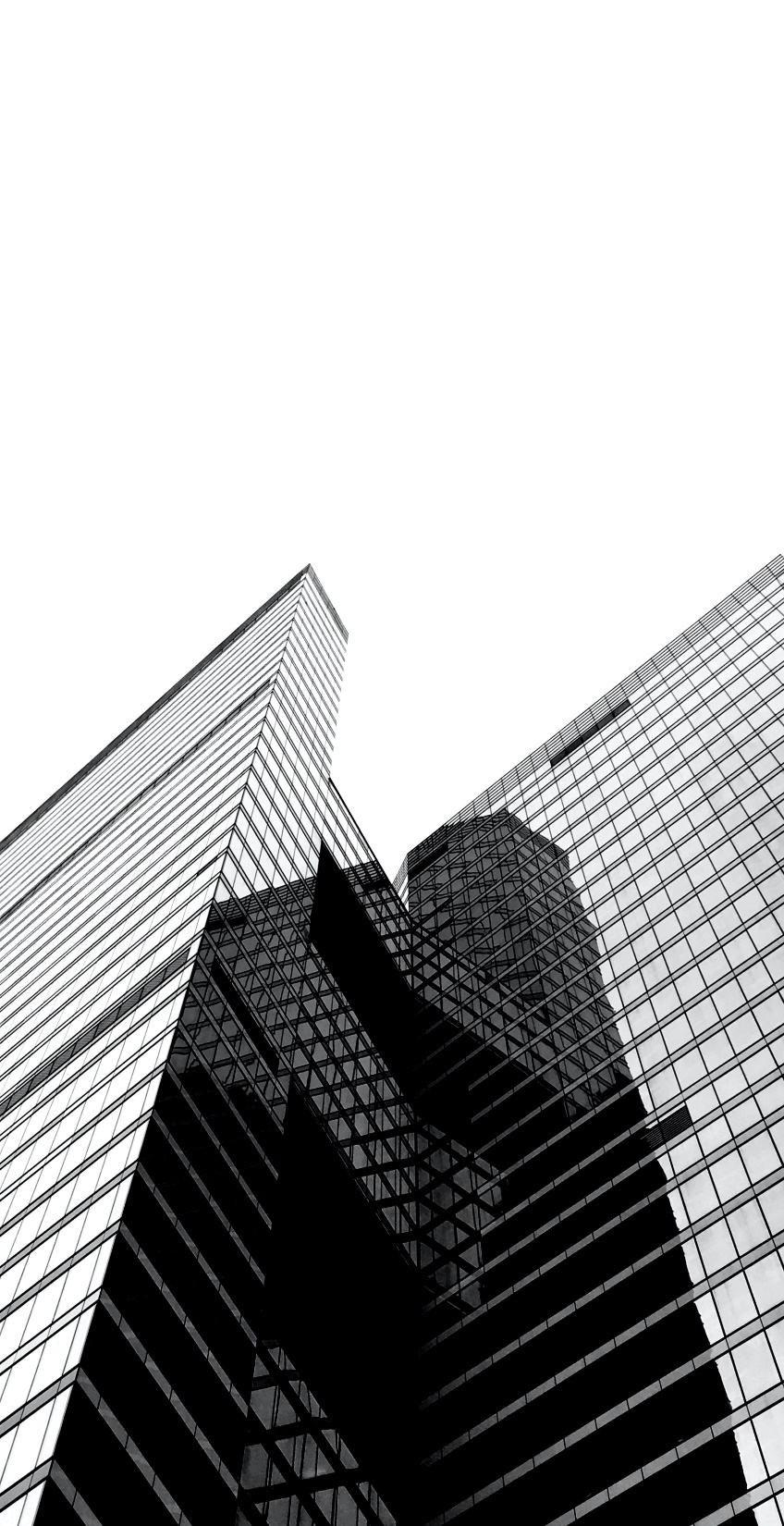 STUDENT COMPLEXES COMPLETED

Student2018 - 2021
VACANT
Completed in 2018 – 805 Units

Completed in 2019 –  0 Units

Completed in 2020 – 0 Units

Completed in 2021 –  0 Units
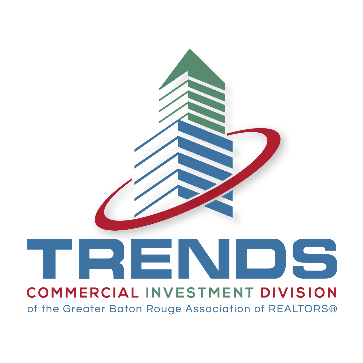 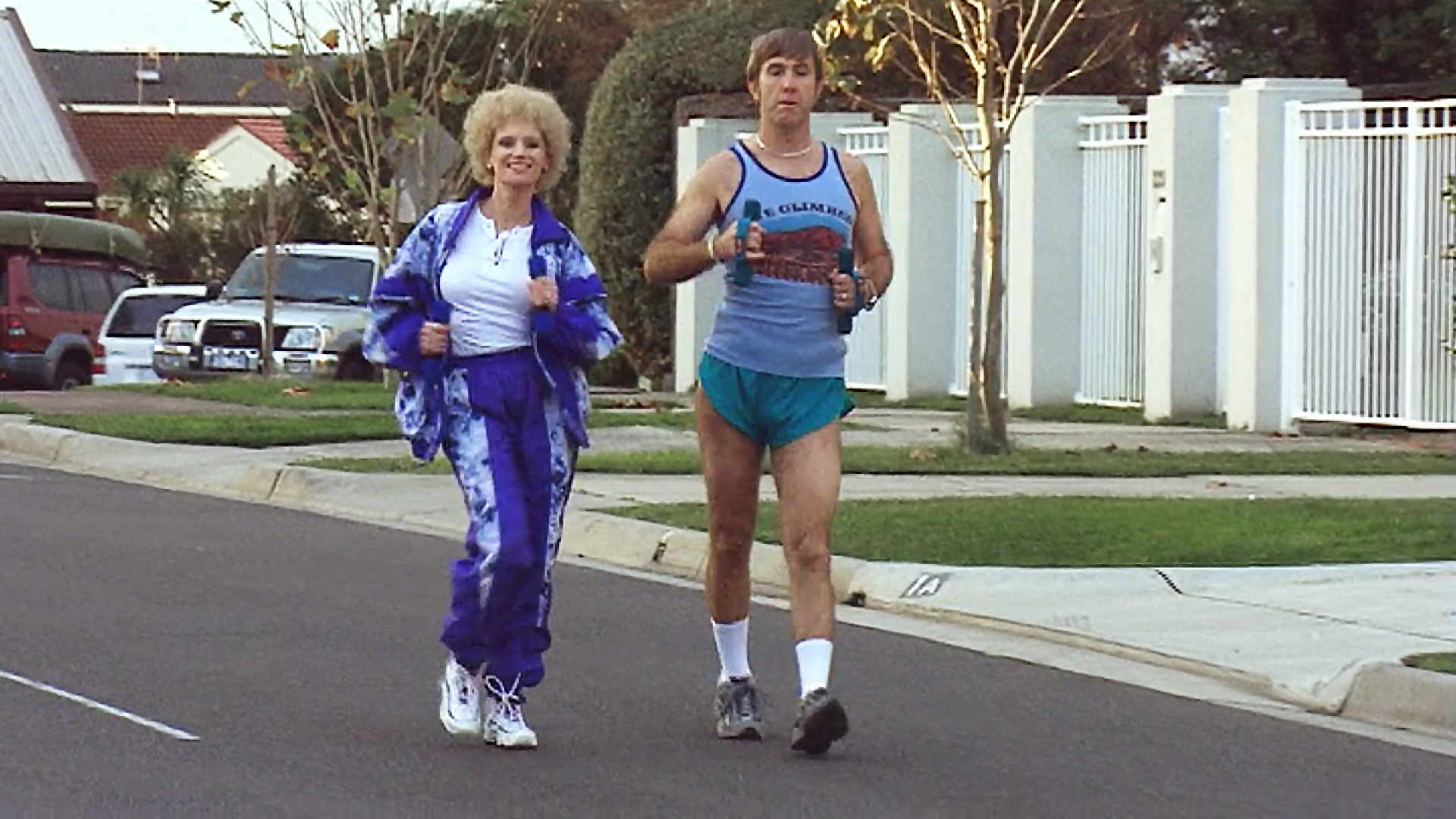 APARTMENTS UNDER CONSTRUCTION 2022-2023
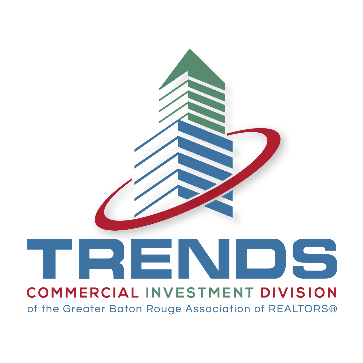 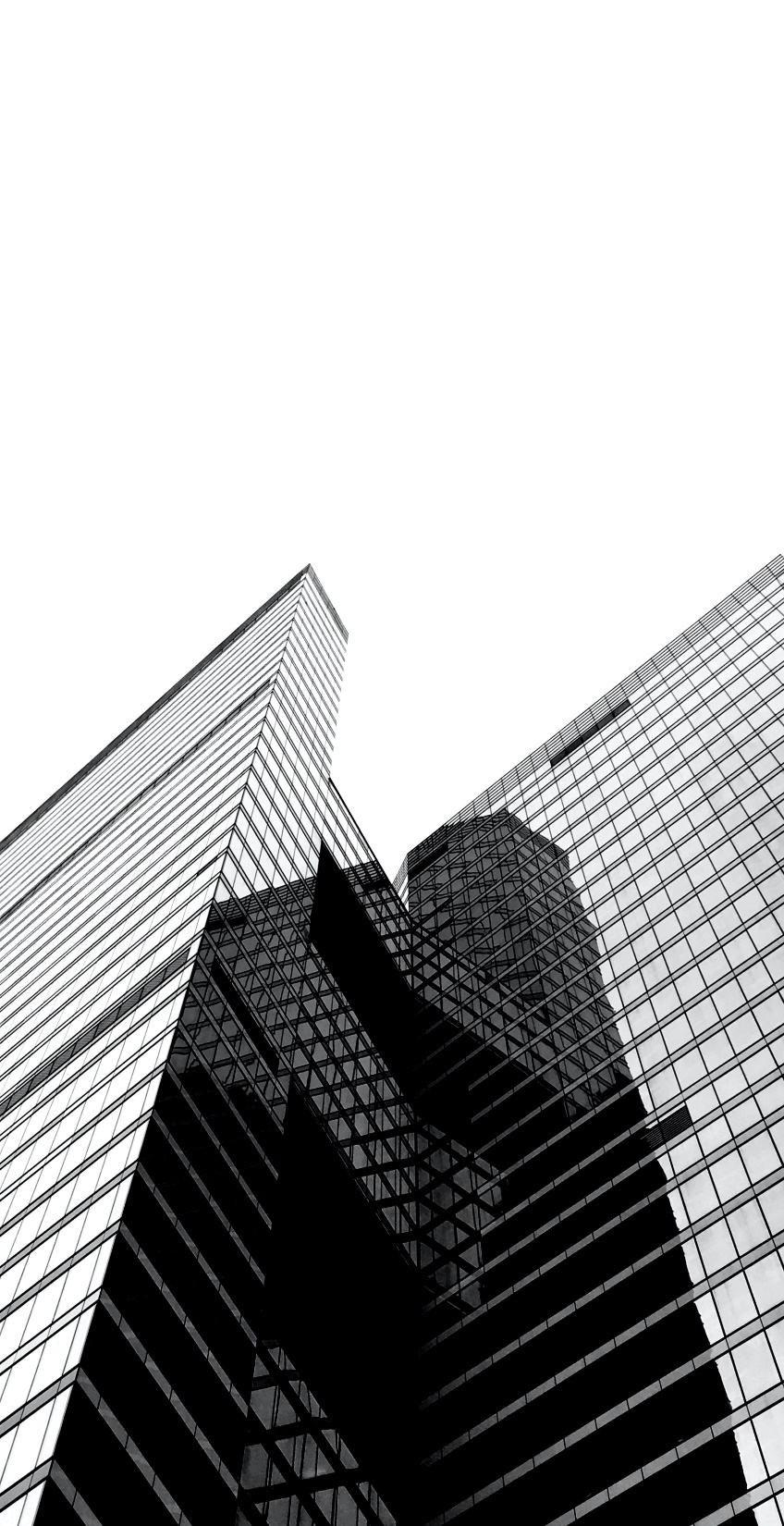 COMPLEXES UNDER CONSTRUCTION 

Conventional 2022 - 2023
OCCUPIED
VACANT
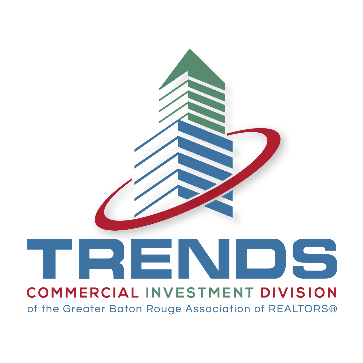 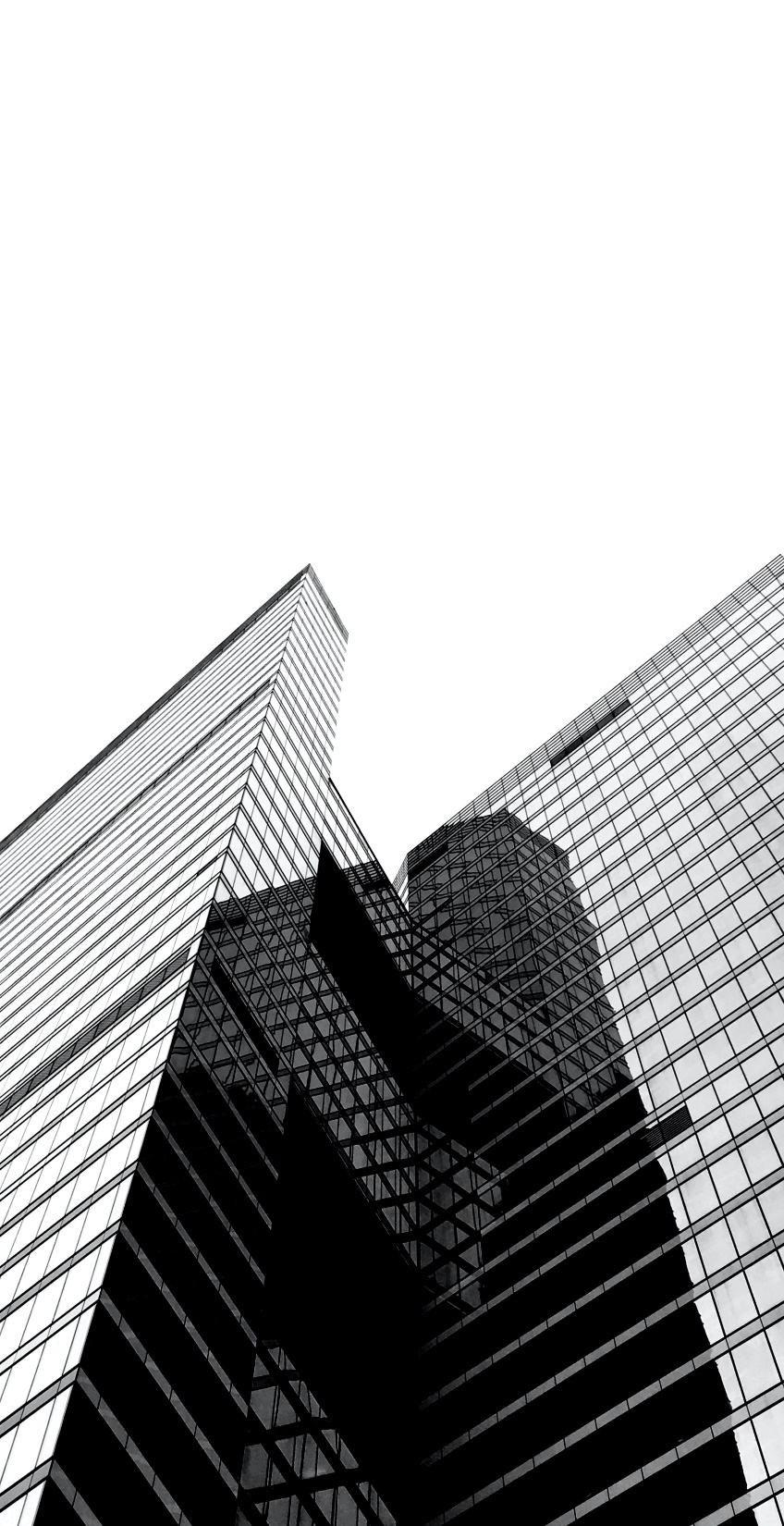 COMPLEXES UNDER CONSTRUCTION 

Affordable2022 - 2023
OCCUPIED
VACANT
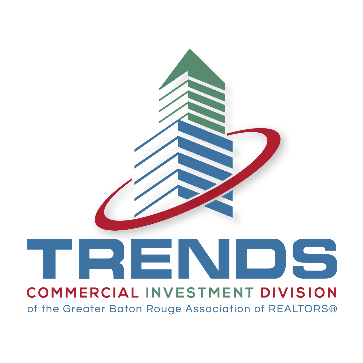 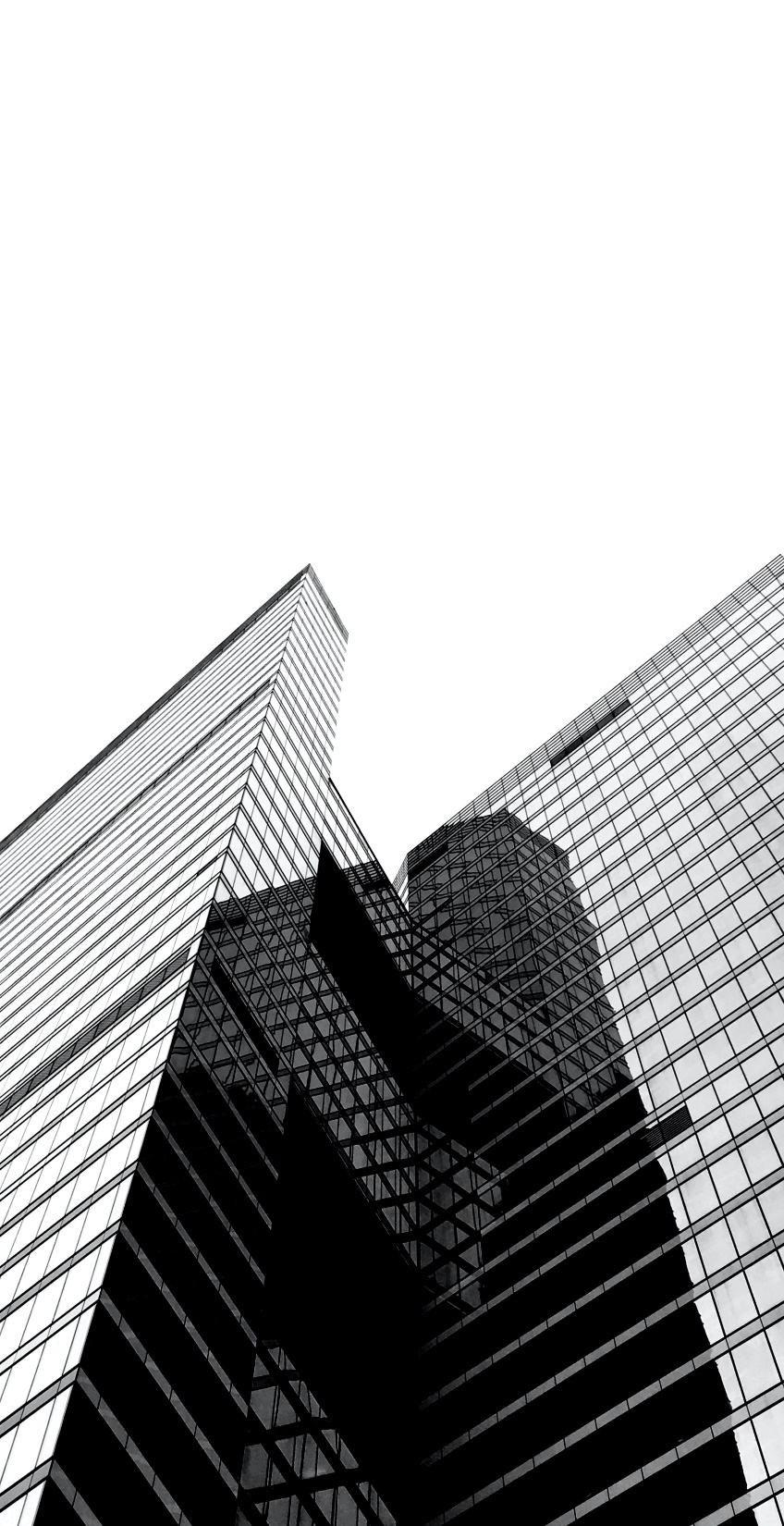 AFFORDABLE UNIT CONSTRUCTION 
2015 - 2023
OCCUPIED
VACANT
1,669 

Affordable Units Under Construction
3,680

Additional Affordable Units Surveyed in 33 Complexes
90.9%

Current Occupancy Ranges from 73% to 100%
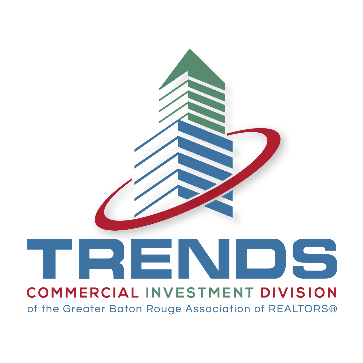 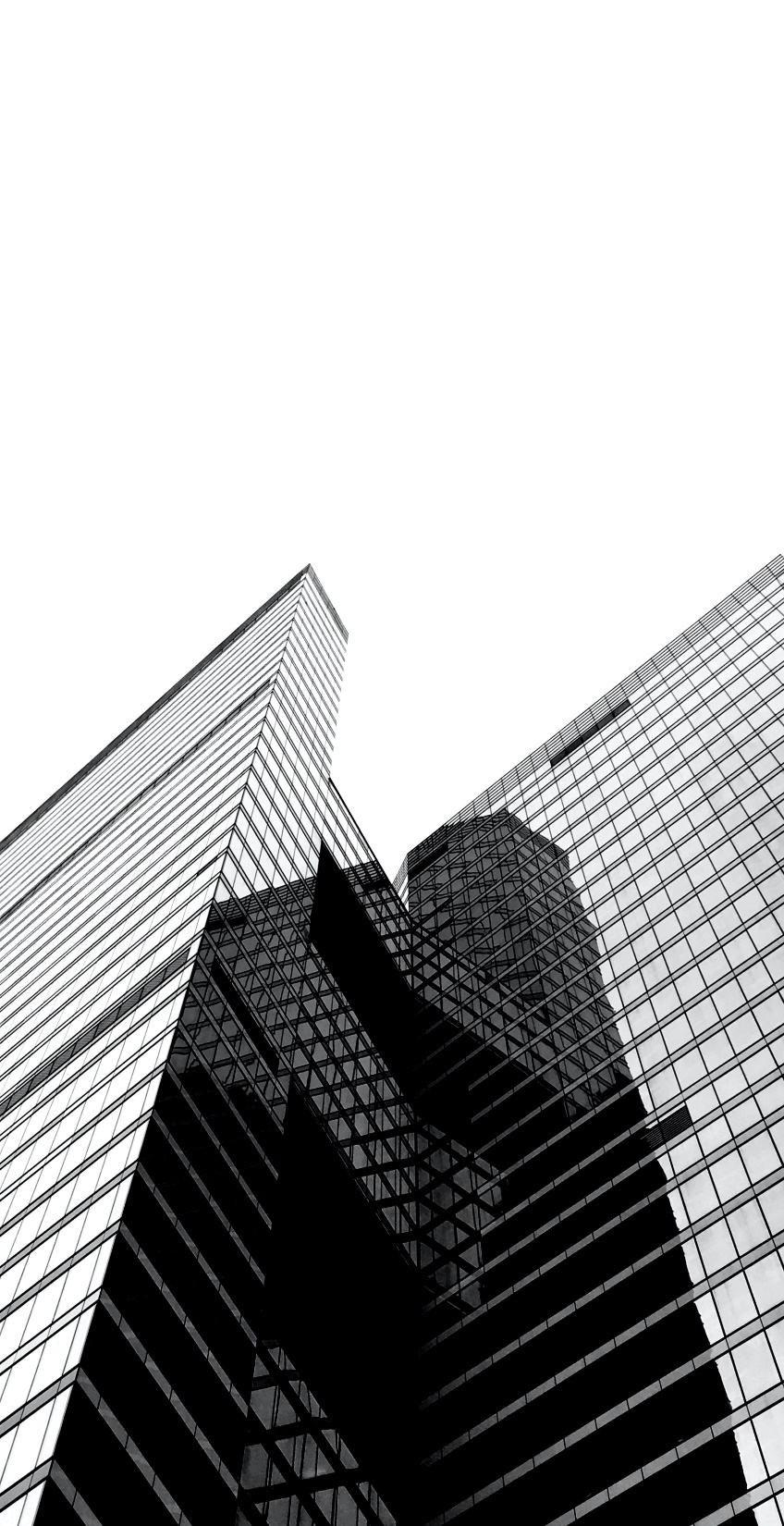 COMPLEXES UNDER CONSTRUCTION 

Student2022 - 2023
OCCUPIED
VACANT
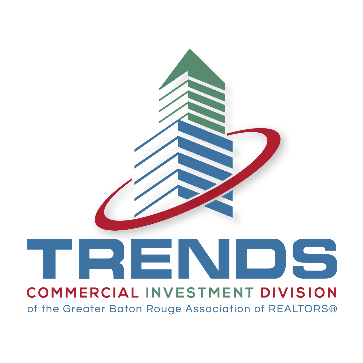 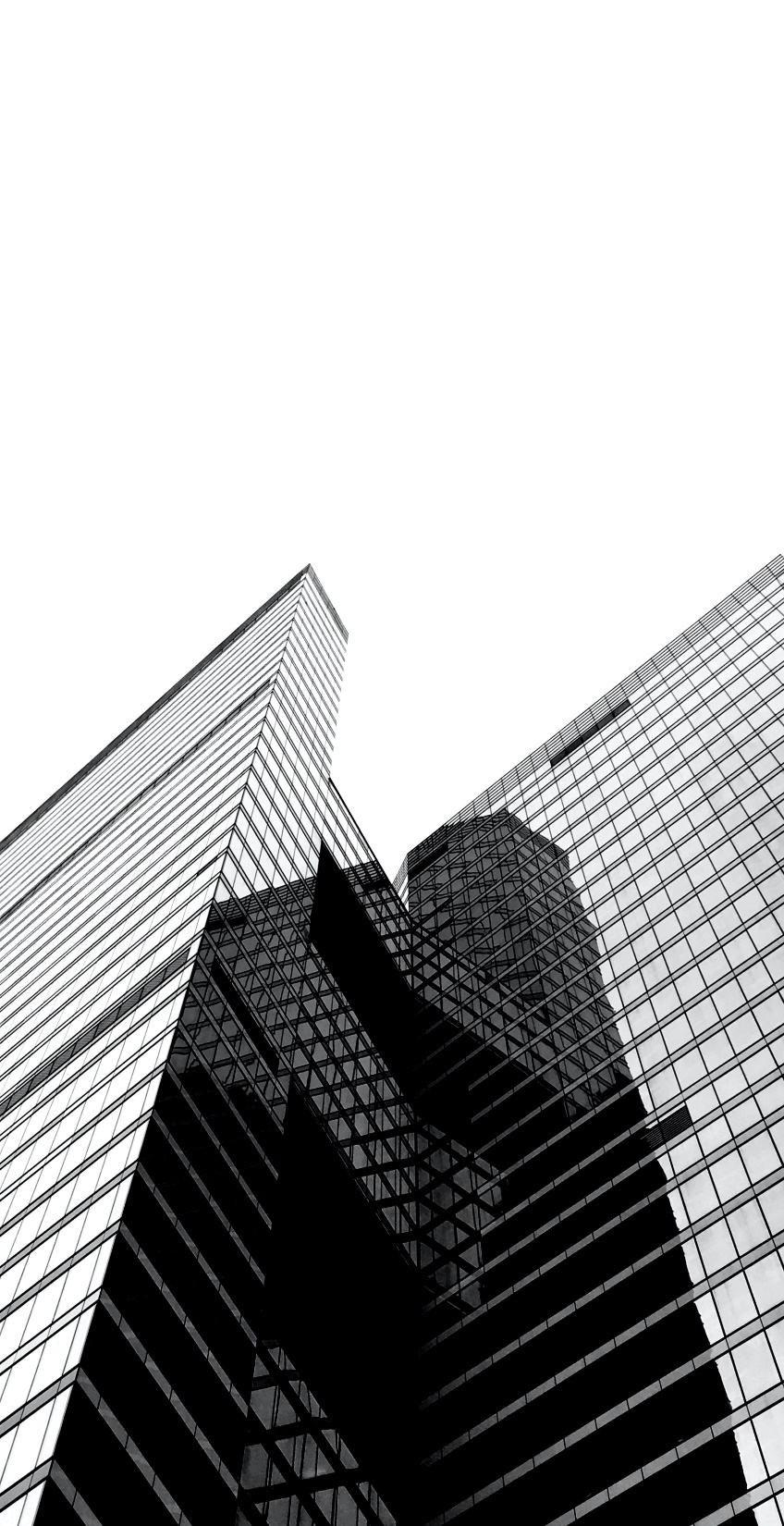 PROPOSED COMPLEXES 2023-2024
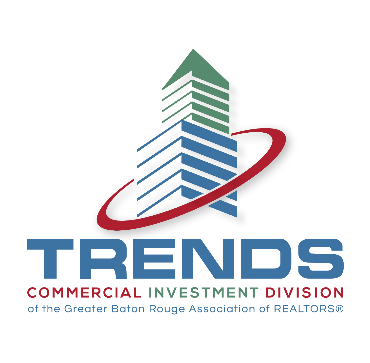 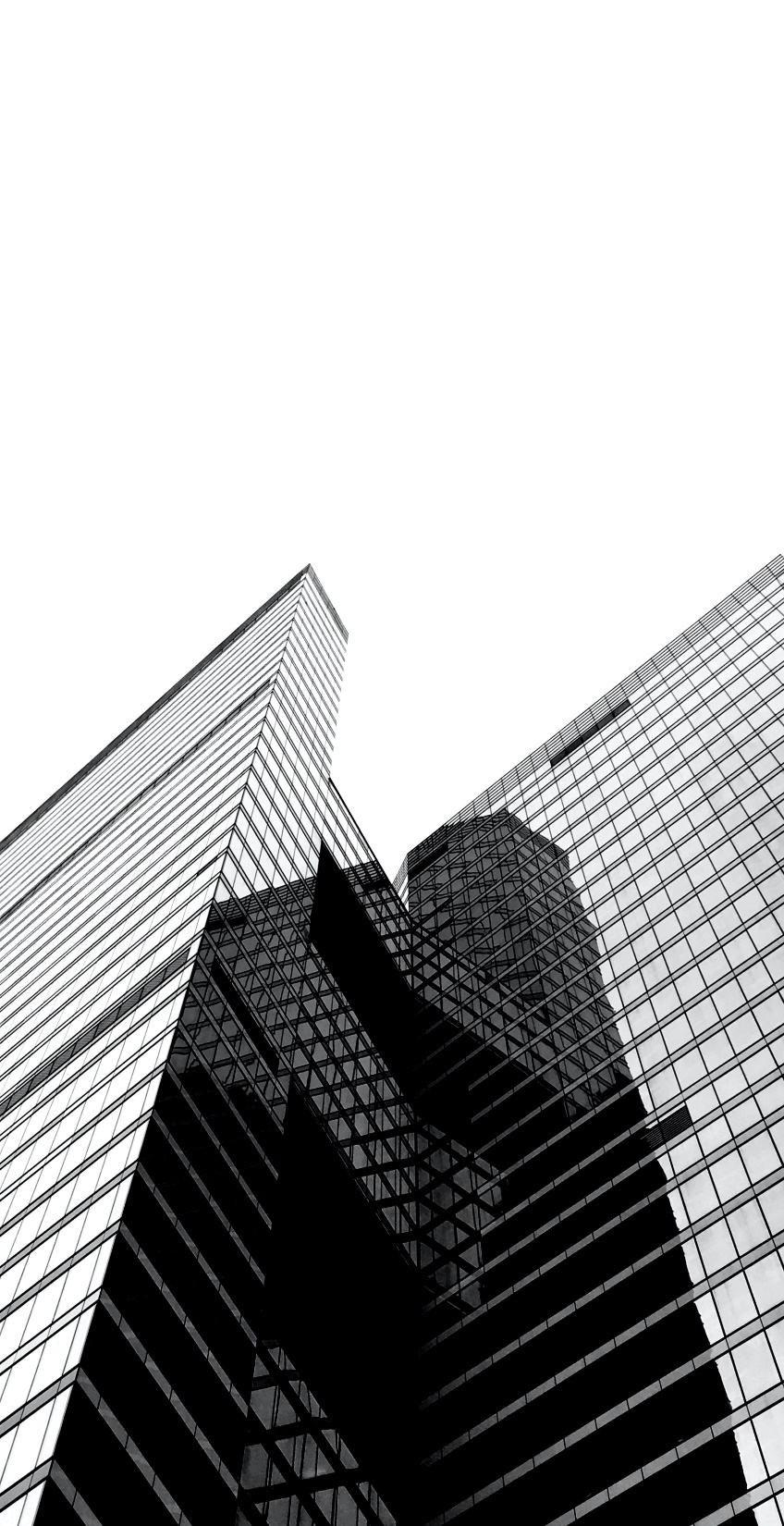 NUMBER OF UNITS COMPLETED/PROPOSED 2012-2023
2015 – 2019
7,822 Units Constructed or 1,564 Units/Yr
2020 – 2021
1,261 Units or 630 Units/Year
2022
2,595 Units U.C.
1,669 Affordable
2006 – 2008
Post Katrina
3,983 Units Constructed or 1,328 Units/Yr
926
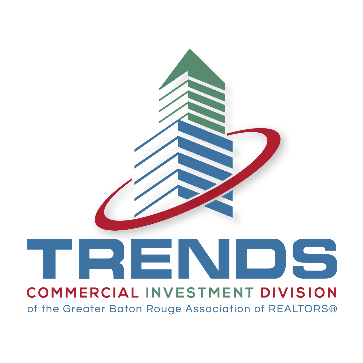 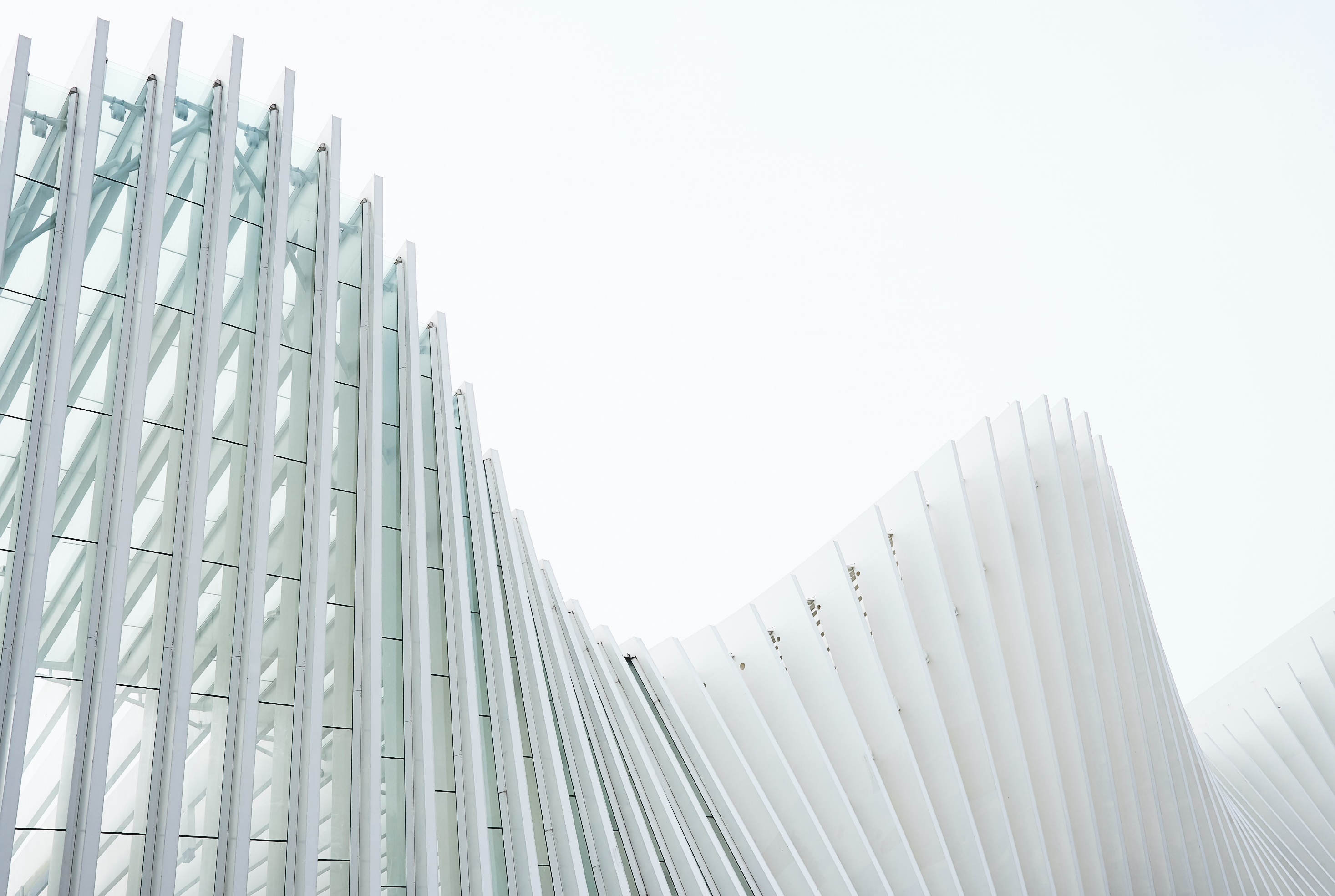 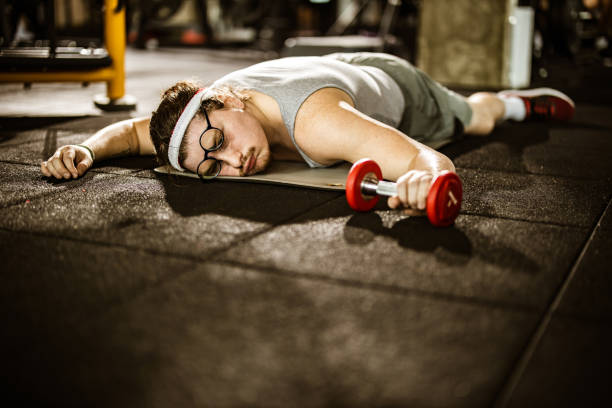 SUMMARY AND CONCLUSIONS
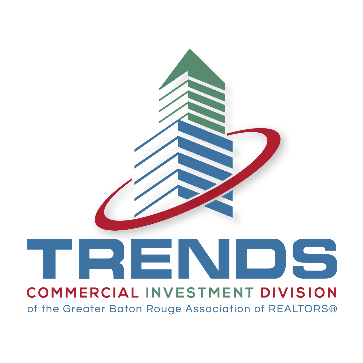 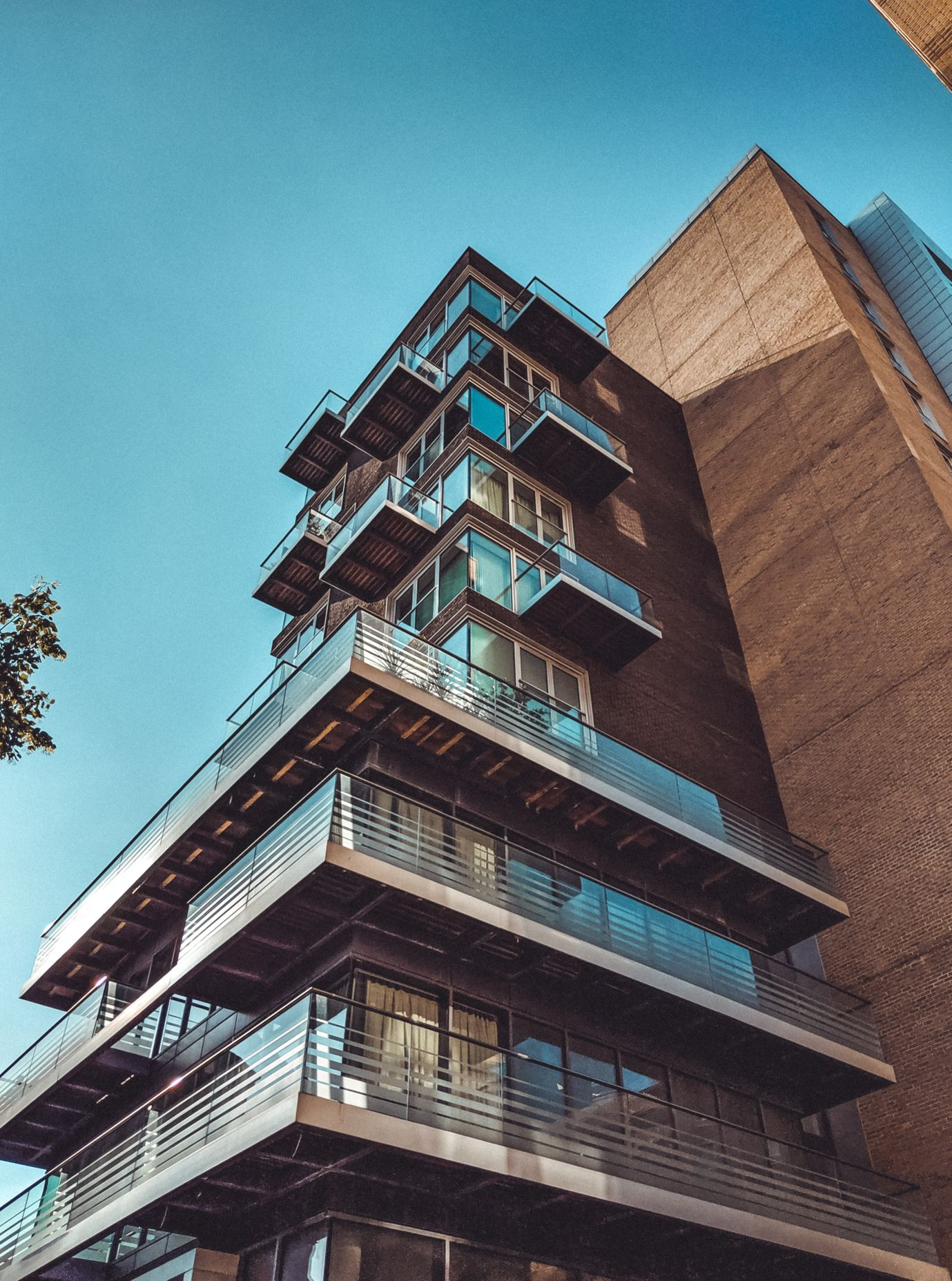 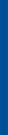 Market Summary - 2021
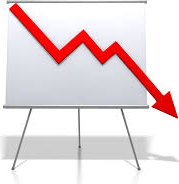 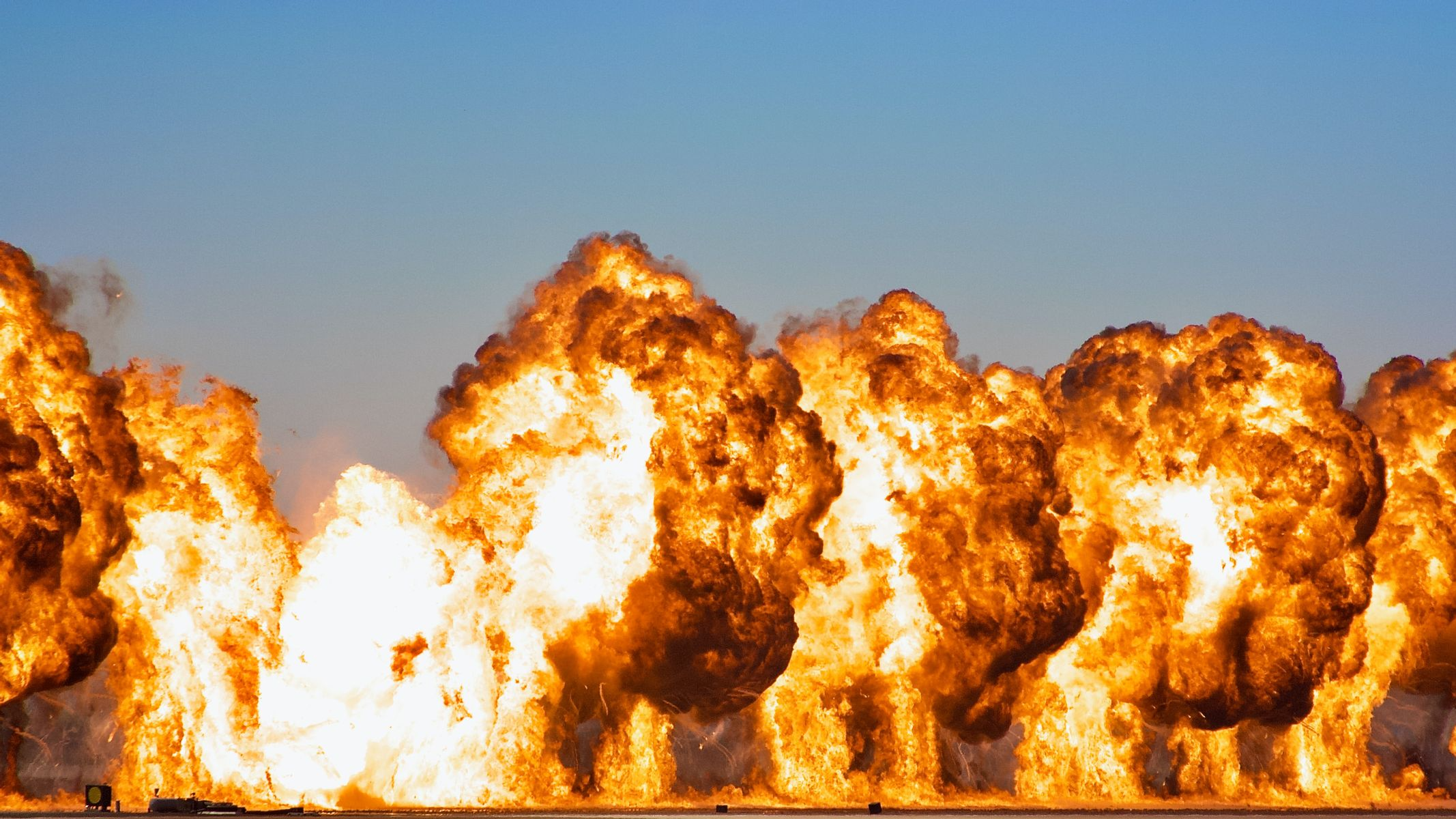 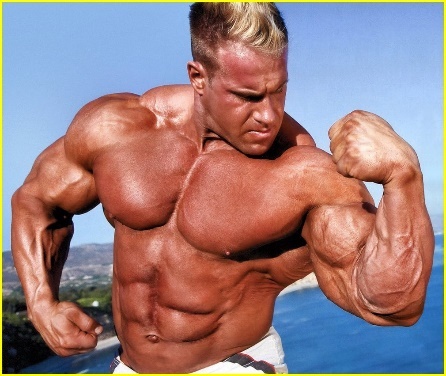 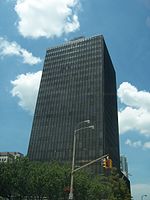 CONSTRUCTION
RENTS
VACANCY
SALES
Up 9.43% to an Average of $1.16/sfClass A Rents in Baton Rouge Up 21.6%
4.92% Matched Sample4.88% Full Data SetLSU Area Decreasedfrom 17% to 7%
Only 623 UnitsCompleted in 2020;Lowest Since 2014Affordable - 1,669 units Under Construction
Record $580 Million in SalesSignificant Amount of High Dollar Sales
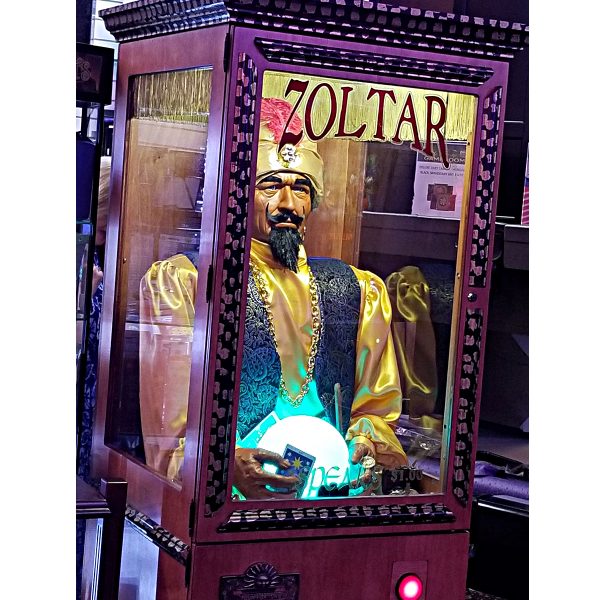 Multifamily Projections 2022-2023
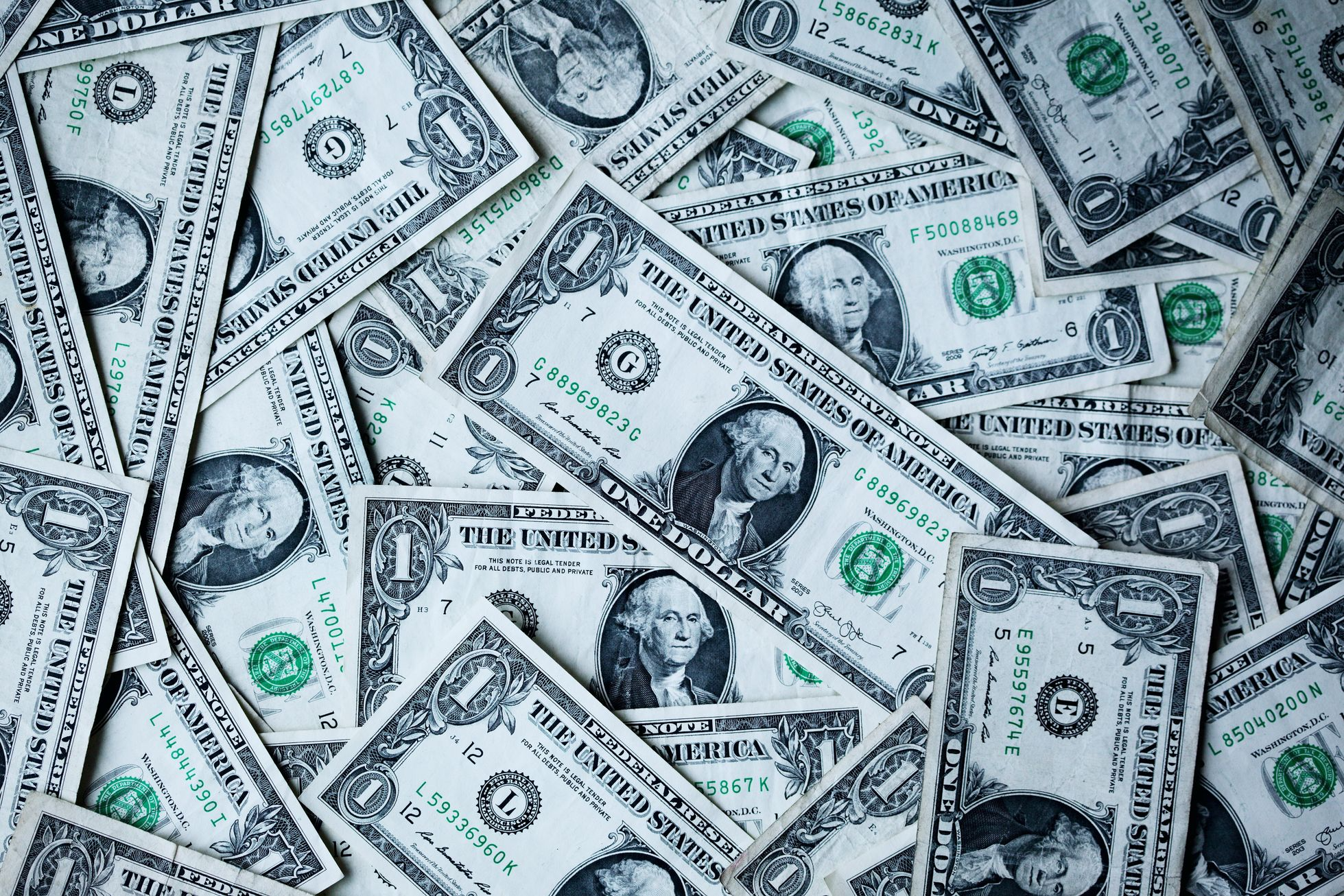 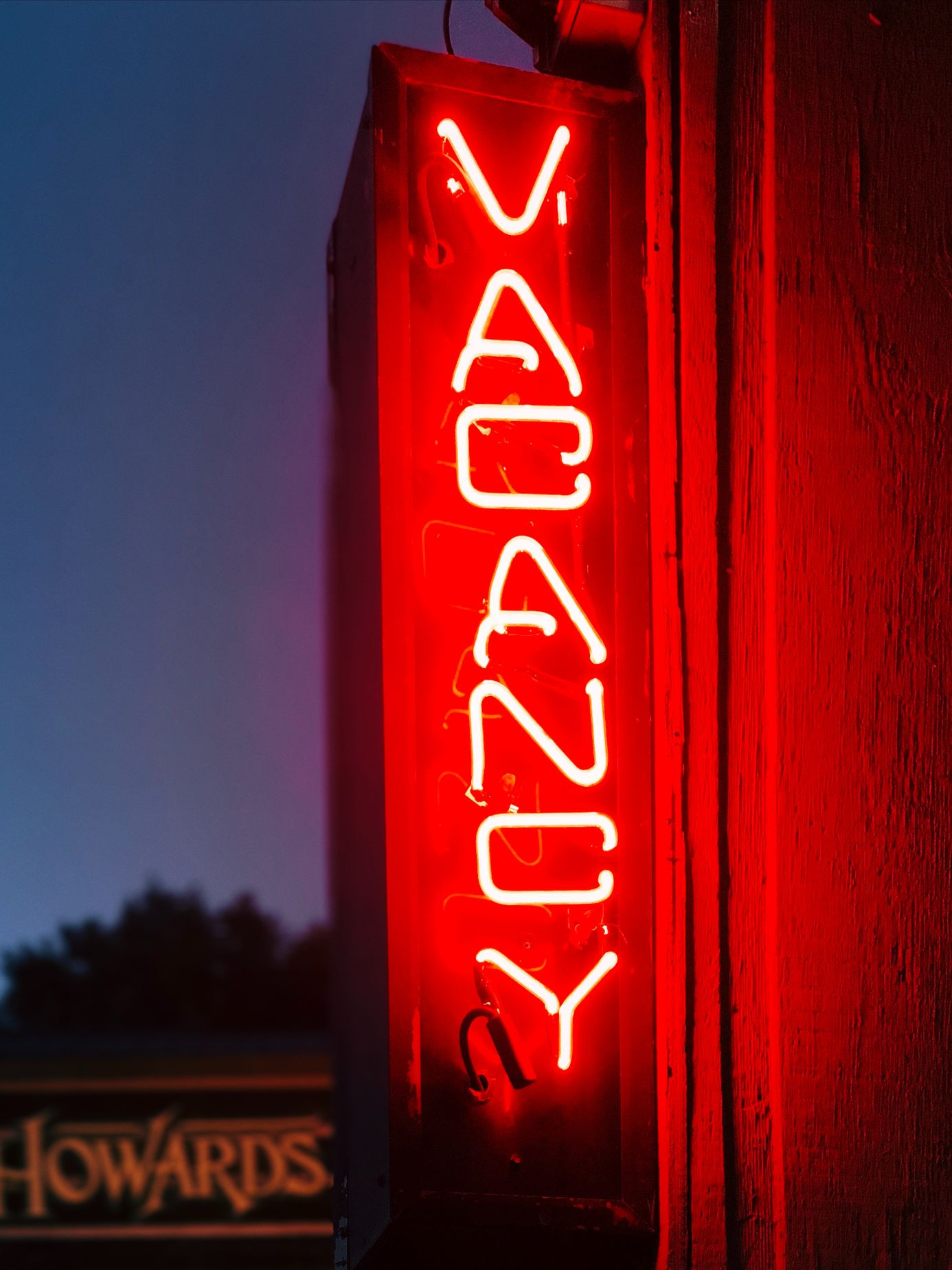 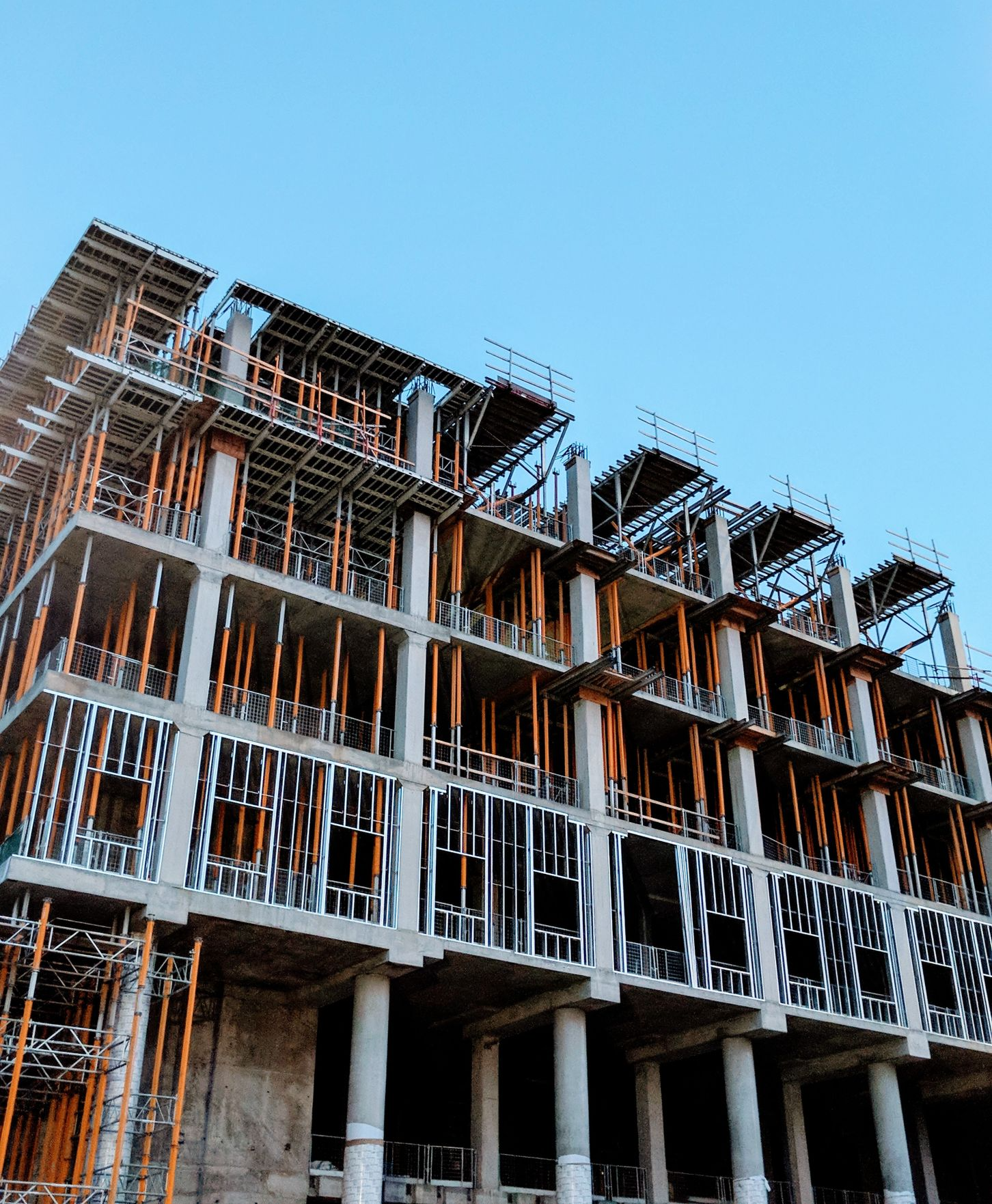 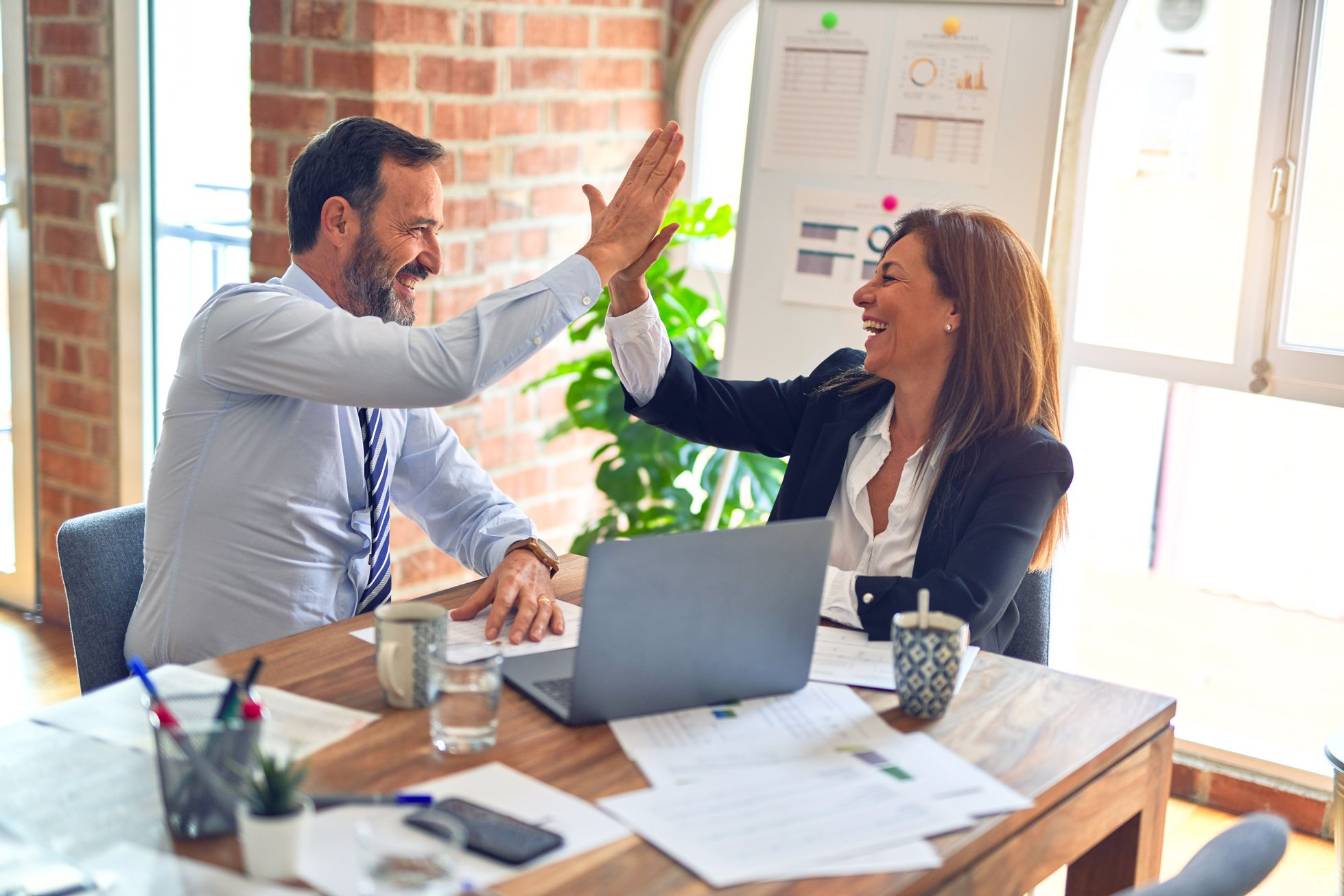 RENTS
CONSTRUCTION
SALES
VACANCY
Slowdown of Sales Due to Increasing Interest Rates

Still Have Low Inventory and Lots of Money Chasing Deals
With Construction Costs and Interest Rates Increasing,Construction of NewUnits Will Likely    Slow Down
Remain at CurrentOverall 5% to 7% Vacancy Levels

Watch Affordable Properties
Continue to INCREASE in 2022 - 2023 at Historical 1% to 3% Level
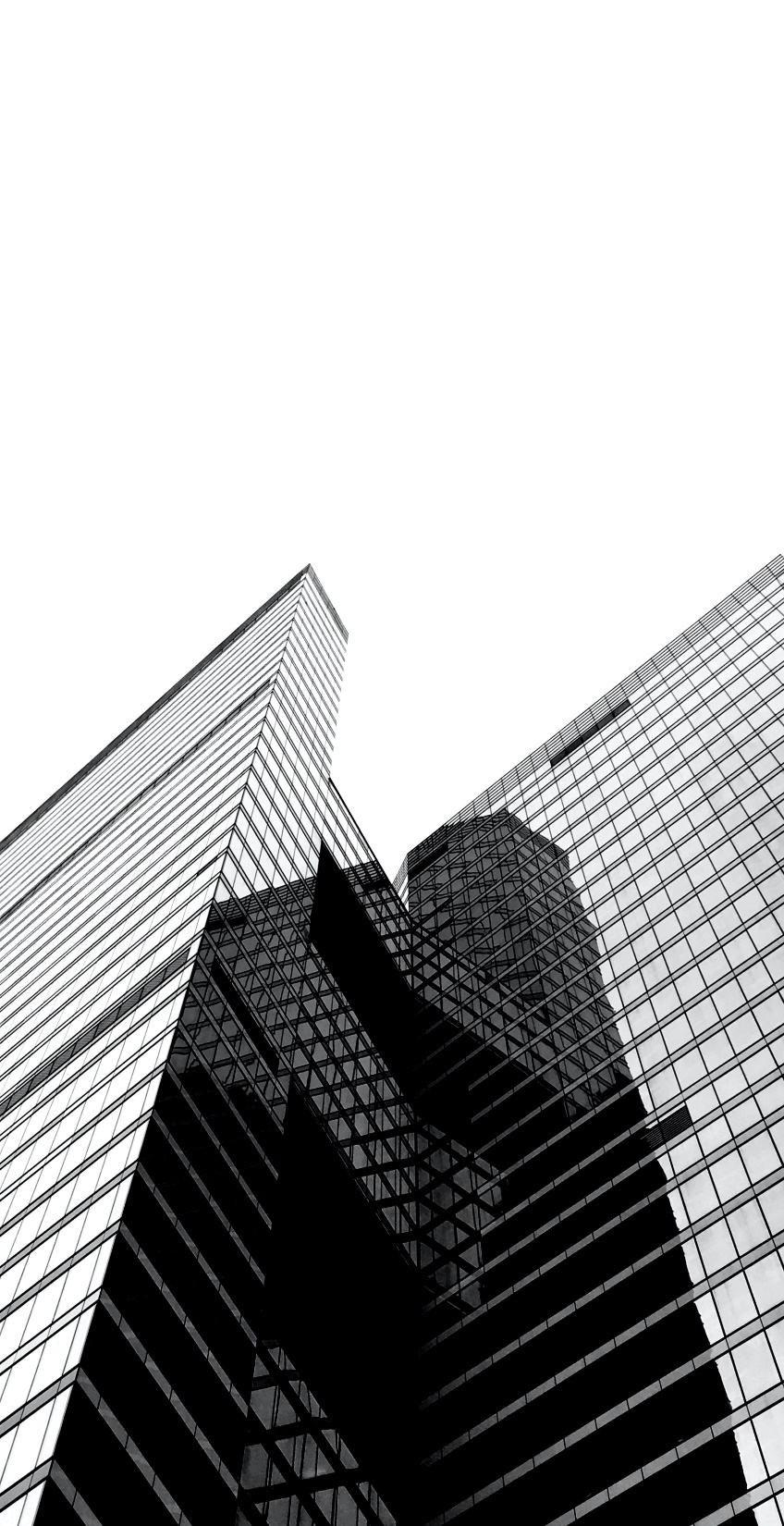 MULTIFAMILY COMMITTEE MEMBERS
Laura T. White, CPM  
NAI Latter & Blum Property Management


Chris Gremillion, CCIM 
Multifamily Division of NAI Latter & Blum

Chad Rigby
Stirling Investment Advisors
D. Wesley Moore, II, MAI, CCIM 
Cook, Moore, Davenport & Associates

Abby McMasters 
Cook, Moore, Davenport & Associates

Mark Segalla
Elifin Realty – Multifamily Division

Deane Bryson
Bearing Point Properties
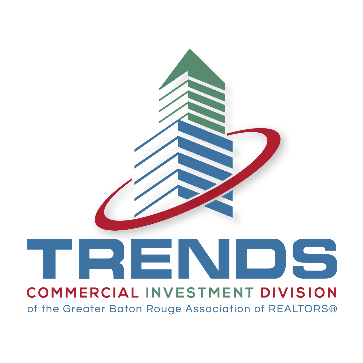 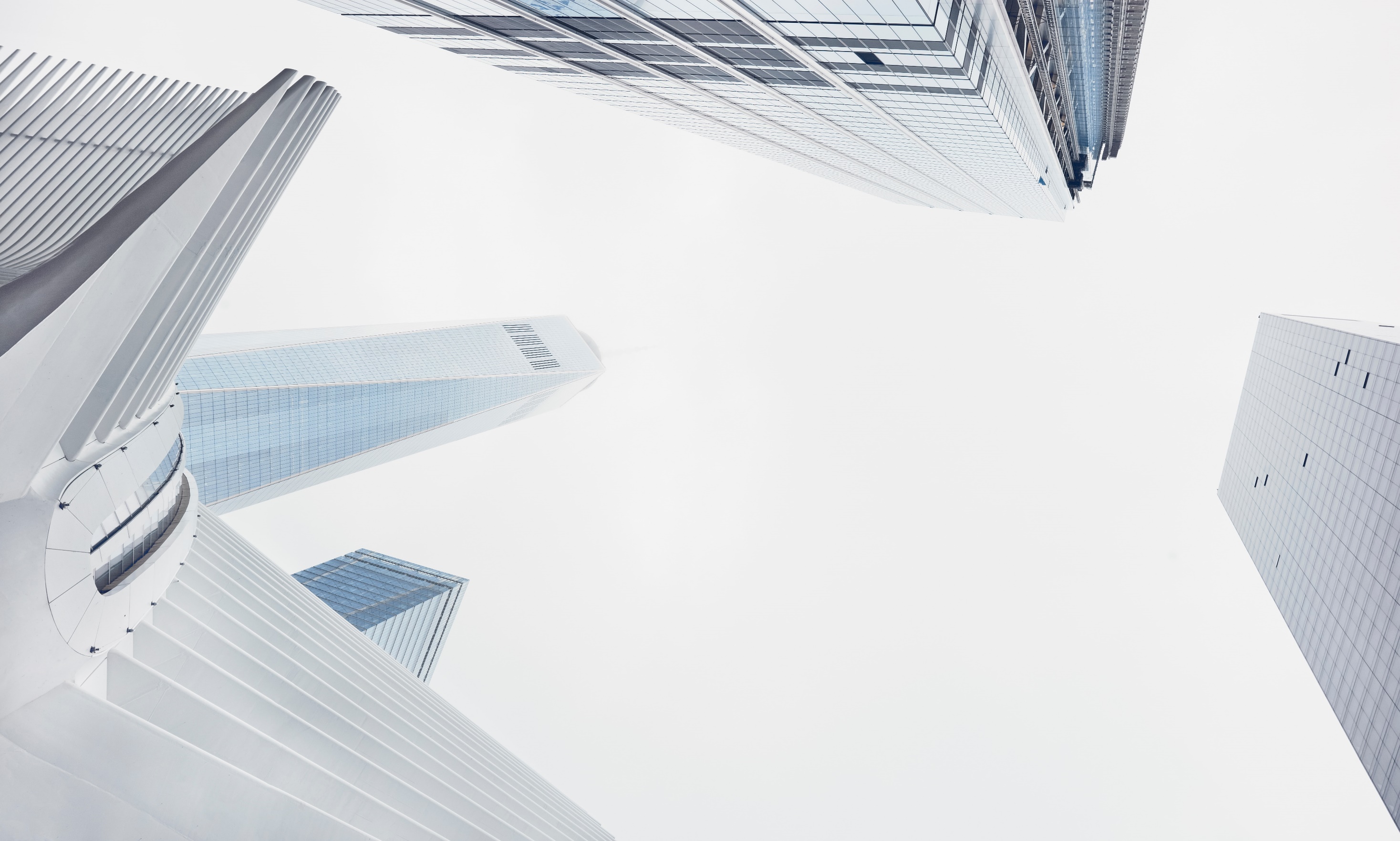 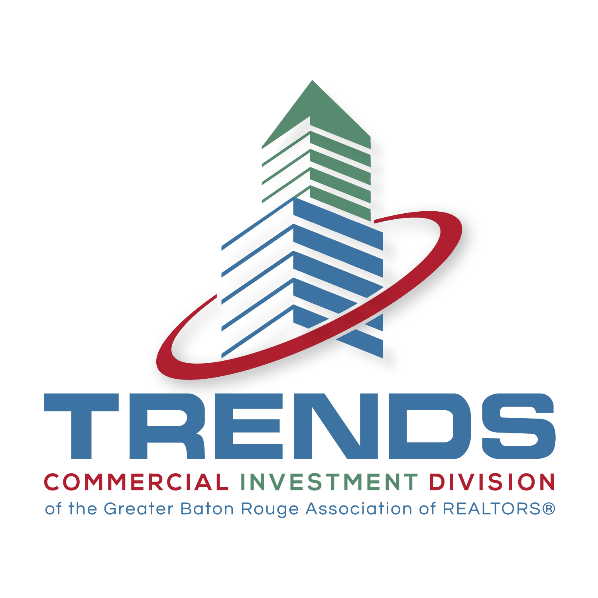 THANK YOU
Contact Info
Craig Davenport, MAI
Cook, Moore, Davenport & Associates
www.CookMoore. com
cdavenport@cookmoore.com